قائد اللياقة البدنية
مقدمة
عرّفنا بنفسك! 
الاسم
الألعاب الرياضية المفضلة
لماذا تريد أن تكون قائدًا للياقة البدنية
تدريب قادة اللياقة البدنية
الغرض من تدريب قادة اللياقة البدنية:
تزويد اللاعبين بالمعرفة والمهارات لتعزيز لياقتهم البدنية من خلال ممارسة الرياضة والمشاركة في المنافسات.
[Speaker Notes: لكي تكون لاعبًا عظيمًا، لا بد أن تتمتع بصحة جيدة. يستلزم العيش بأسلوب حياة صحي اكتساب المعرفة والمهارات والدعم والتفاني في الالتزام بالسلوكيات الصحية على مدار العام وطوال العمر. 
الغرض من الدورة التدريبية لقادة اللياقة البدنية هو:
 
تزويد اللاعبين بالمعرفة والمهارات اللازمة لتعزيز لياقتهم البدنية من خلال ممارسة الرياضة والمشاركة في المنافسات.]
ما المقصود بقائد اللياقة البدنية؟
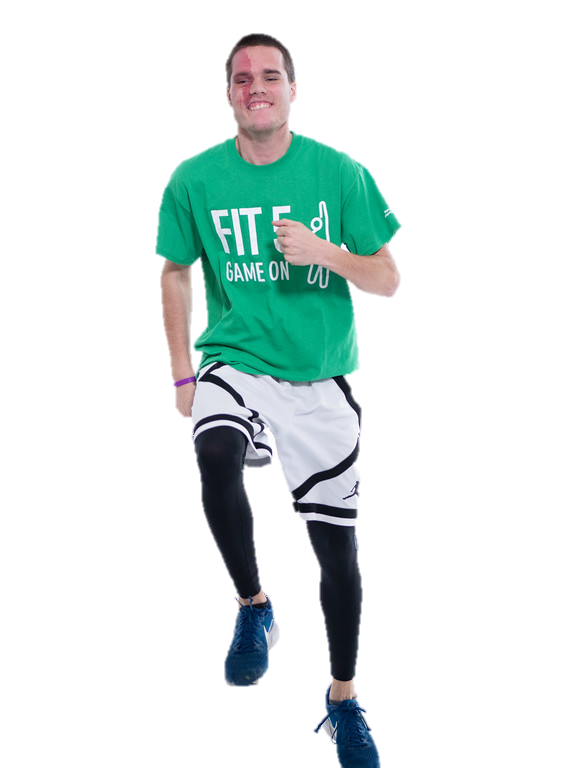 قادة اللياقة البدنية هم لاعبون في فريق رياضي يقودون فريقهم في ممارسة النشاطات المتعلقة باللياقة البدنية واتباع أسلوب حياة صحي


يتمتع قادة اللياقة البدنية بالشغف باللياقة البدنية والعادات الصحية‎
قائد اللياقة البدنية
[Speaker Notes: يستطيع قادة اللياقة البدنية استخدام مهاراتهم القيادية والتواصلية من أجل تشجيع زملائهم اللاعبين ومنحهم القدرة على أن يتمتعوا بالصحة واللياقة البدنية في جميع فرق الأولمبياد الخاص

على قادة اللياقة البدنية أن:
يكون لديهم تأثير إيجابي على زملائهم في الفريق
يكونوا جديرين بالثقة ويُعتمد عليهم ومحترمين في كل الأوقات
يُظهروا روحًا رياضيةً عظيمةً في جميع الظروف وأن يتحلوا بأسلوب رائع في التعامل
يكونوا أعضاء فريق رائعين ويهتمون بمن حولهم بصدق]
الدور والمسؤوليات
قادة اللياقة البدنية
سيعمل قادة اللياقة البدنية يدًا بيد مع مدربيهم لضمان أن الصحة واللياقة البدنية عنصران أساسيان في التجربة الرياضية من خلال المشاركة في هذه الأدوار القيادية:
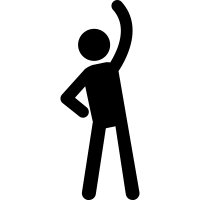 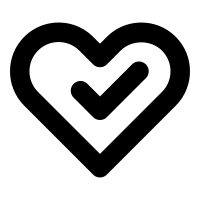 تعليم العادات الصحية
قيادة تمارين الإحماء والتهدئة
قائد اللياقة البدنية
[Speaker Notes: ستتمتع الفرق التي يقودها قادة اللياقة البدنية بالآتي:
إكمال روتينات الإحماء والتهدئة بطرق آمنة وفعالة 
تعلم نصائح أو دروس في التثقيف الصحي
الحصول على الدعم لممارسة السلوكيات الصحية والتشجيع على المشاركة في برامج الصحة أو اللياقة البدنية الأخرى


يجب على قادة اللياقة البدنية الاعتناء بزملائهم في الفريق على نحو إيجابي ومساعدتهم على النجاح بالثناء عليهم وتحفيزهم بإيجابية.]
دور قائد اللياقة البدنية مقارنةً بدور مبعوث الصحة
إن مبعوثي الصحة هم لاعبو مسابقات الأولمبياد الخاص الذين تم تدريبهم ليكونوا قادة ومعلمين ودعاة الشؤون الصحية

إن مبعوثي الصحة ليسوا قادة للياقة البدنية، ولكنهم مدعوون لإكمال هذه الوحدة
قائد اللياقة البدنية
[Speaker Notes: إن مبعوثي الصحة هم لاعبو مسابقات الأولمبياد الخاص الذين تم تدريبهم ليكونوا قادة ومعلمين ودعاة الشؤون الصحية

إن مبعوثي الصحة ليسوا قادة للياقة البدنية، ولكنهم مدعوون لإكمال هذه الوحدة الأساسية. 

قد يكون برنامج قادة اللياقة البدنية خطوة في طريق تأهيل المشاركين ليصبحوا مبعوثين للصحة. قد يشعر قادة اللياقة البدنية بالإلهام وبأنهم مستعدون لتولي أدوار أخرى في مجال الصحة]
دور قائد اللياقة البدنية مقارنةً بدور مبعوث الصحة
قائد اللياقة البدنية
دور المدرب مقارنةً بدور قائد اللياقة البدنية
قائد اللياقة البدنية
[Speaker Notes: المدرب:
هو قائد كل تمرين
يحدد ترتيب التمرين
يعلم المهارات والتدريبات الرياضية
 يحدد موعد بداية التمرين ونهايته
يحفز اللاعبين
يتواصل مع اللاعبين على انفراد عندما تطرأ مواقف جديدة

قادة اللياقة البدنية:
يساعدون في قيادة عمليات الإحماء قبل بدء التمرين
يمثلون قدوة إيجابية لزملائهم في الفريق
يشاركون نصيحة أو درسًا في التثقيف الصحي في كل جلسة تدريبية
يساعدون على إجراء تمارين الإطالة بغرض التهدئة بعد التمرين]
نظرة عامة على الوحدة
قائد اللياقة البدنية
[Speaker Notes: تنقسم دورة قادة اللياقة البدنية التدريبية إلى درسين:
 
نظرة عامة على اللياقة البدنية
قيادة تمارين الإحماء والتهدئة]
الدرس الأول
نظرة عامة على اللياقة البدنية
في هذا الدرس، سوف:
نتعرف على أساسيات النشاط البدني والتغذية وتزويد الجسم بالسوائل وكيف تدعم زملاءك في الفريق
ما المقصود باللياقة البدنية؟
أن تحافظ على أفضل صحة وأداء من خلال المحافظة على ممارسة النشاط البدني و التَغذِيَة و تزويد الجسم بالسوائل بشكل سليم
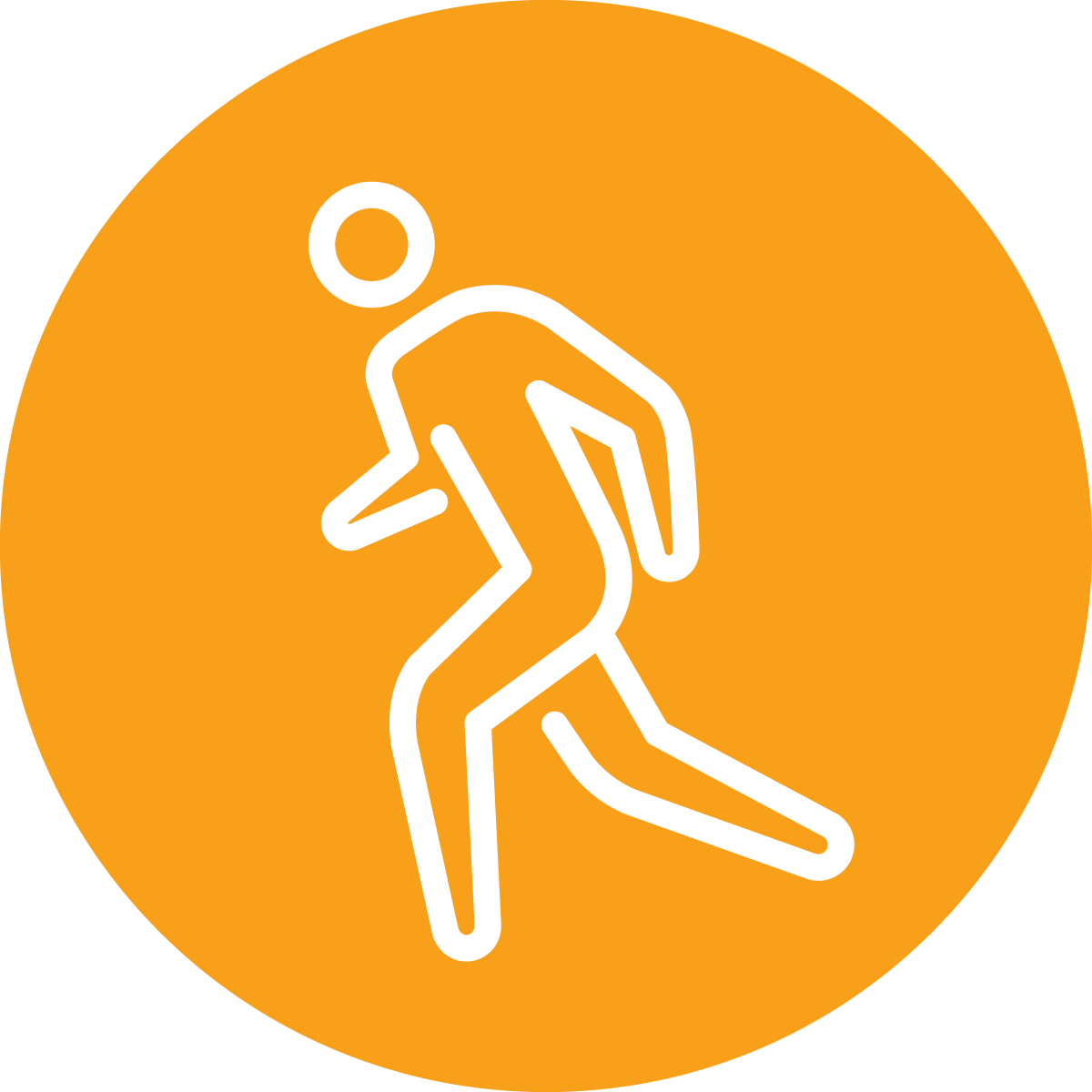 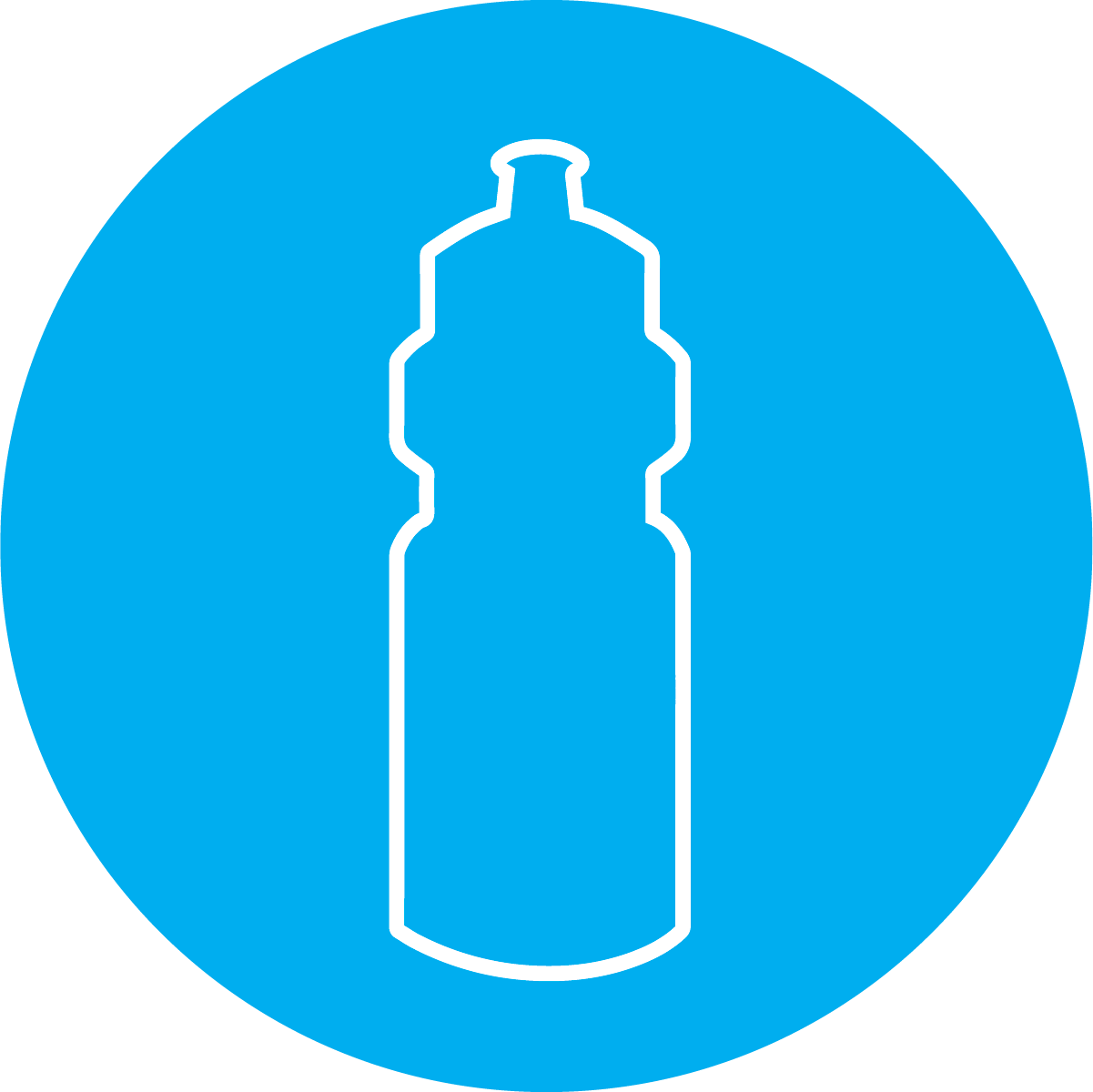 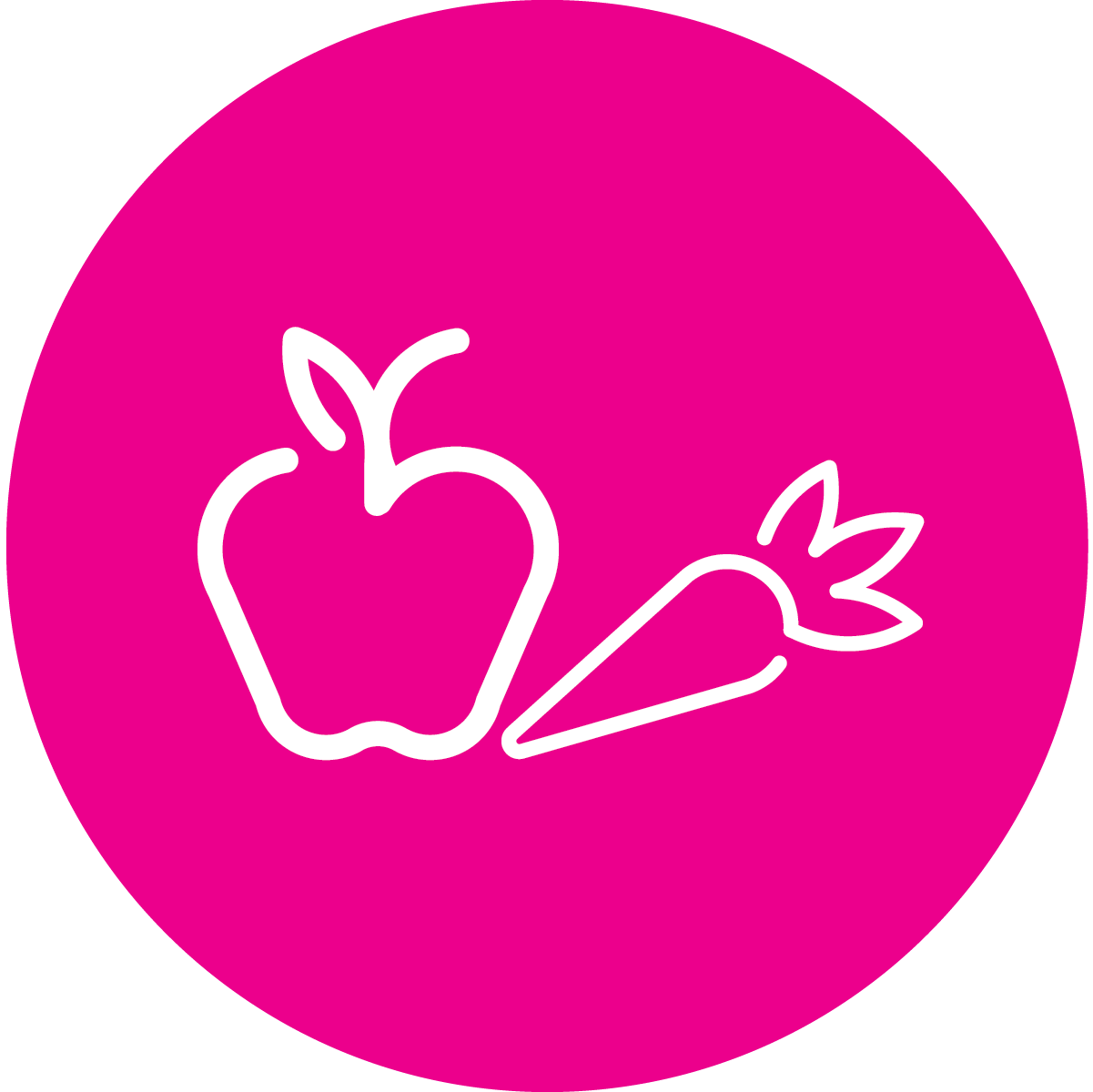 قادة اللياقة البدنية | الدرس الثاني: قيادة تمارين الإحماء والتهدئة
[Speaker Notes: اللياقة البدنية هي أن تحافظ على أفضل صحة وأداء من خلال المحافظة على ممارسة النشاط البدني والتَغذِيَة وتزويد الجسم بالسوائل بشكل سليم.


سؤال:
فكر في شخص تعتبره لائقًا بدنيًا. ما نوع الأشياء التي يفعلونها، أو تعتقد أنهم يفعلونها ليحافظوا على لياقتهم؟ اكتب إجابتك في كتاب التمارين.

اطلب من بعض المشاركين أن يشاركوا إجاباتهم.

إجابات رائعة! حتى تكون لائقًا بدنيًا عليك أن تحرص على اتخاذ خيارات صحية يومية في المجالات الثلاثة المذكورة في التعريف - النشاط البدني والتغذية وتزويد الجسم بالسوائل. يتمتع الشخص اللائق بدنيًا بصحة وعافية جيدة   

ويمكن للخيارات الصحية التي تتخذها في هذه المجالات الثلاثة كل يوم أن تساعدك على أن تتمتع بصحة وأداءِ أفضل في رياضتك وعملك وهواياتك وجوانب أخرى من حياتك.

إذا كنت تتمتع باللياقة البدنية، فستشعر بالسعادة وستتمتع بكثير من الطاقة لأنك تحظى بجسم قوي وصحي]
لماذا تعتبر اللياقة البدنية مهمة؟
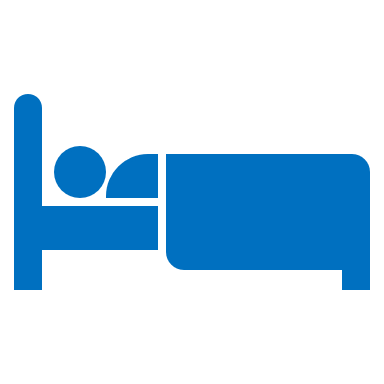 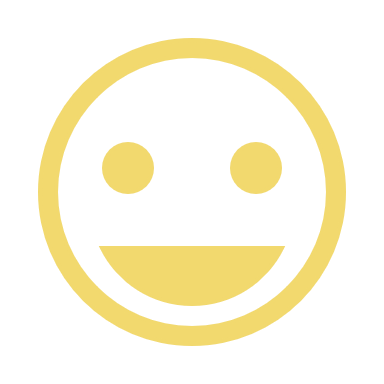 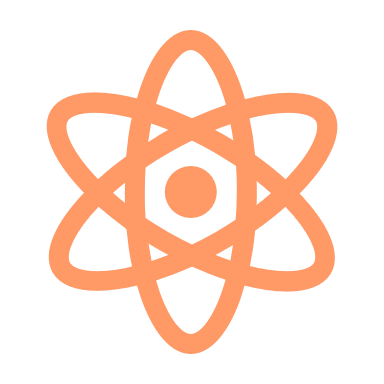 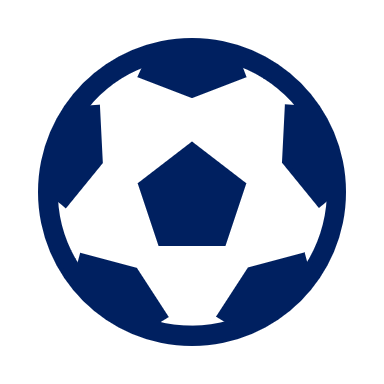 تزيد من طاقة الجسم
تحسن الأداء الرياضي
تشعرك بأنك أكثر سعادة
تُحسِّن النوم
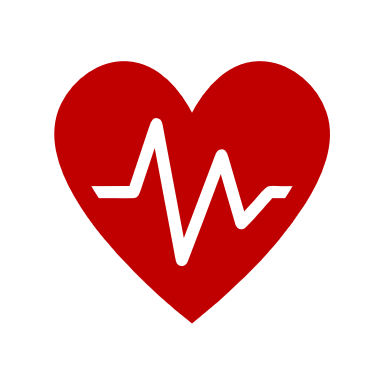 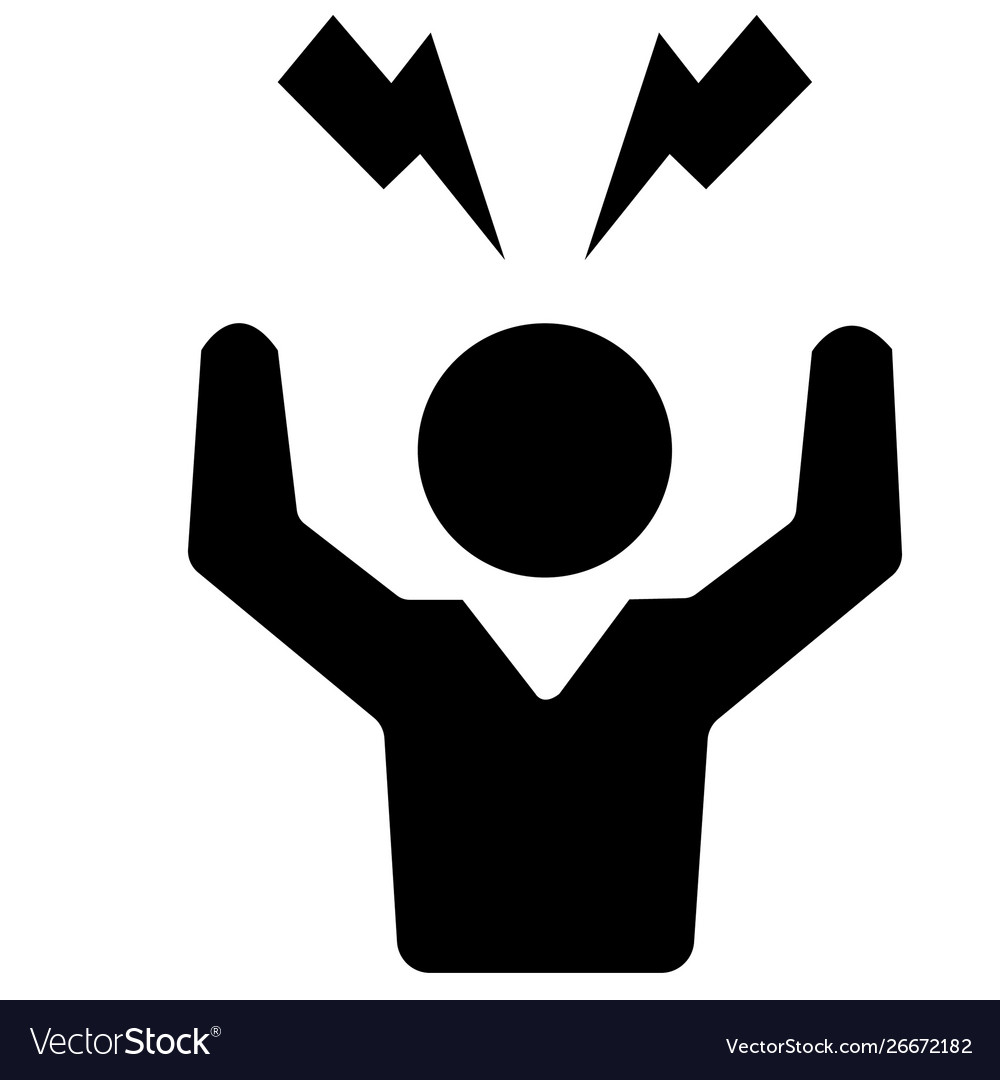 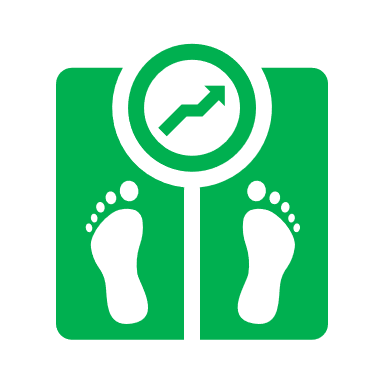 التمتع بوزن صحي
عيش حياة أطول
تحد من التوتر
قادة اللياقة البدنية | الدرس الثاني: قيادة تمارين الإحماء والتهدئة
[Speaker Notes: توجد العديد من الأسباب التي تجعل اللياقة البدنية مهمة! يمكن أن تساعدك اللياقة البدنية على:
أن تؤدي أداء أفضل في رياضتك
زيادة مستويات الطاقة لديك
تشعرك بأنك أكثر سعادة
تحسين نوعية نومك
وصولك لوزن صحي
أن تصبح بصحة جيدة وتطيل من عمرك
أن تقلل من مستوى التوتر لديك]
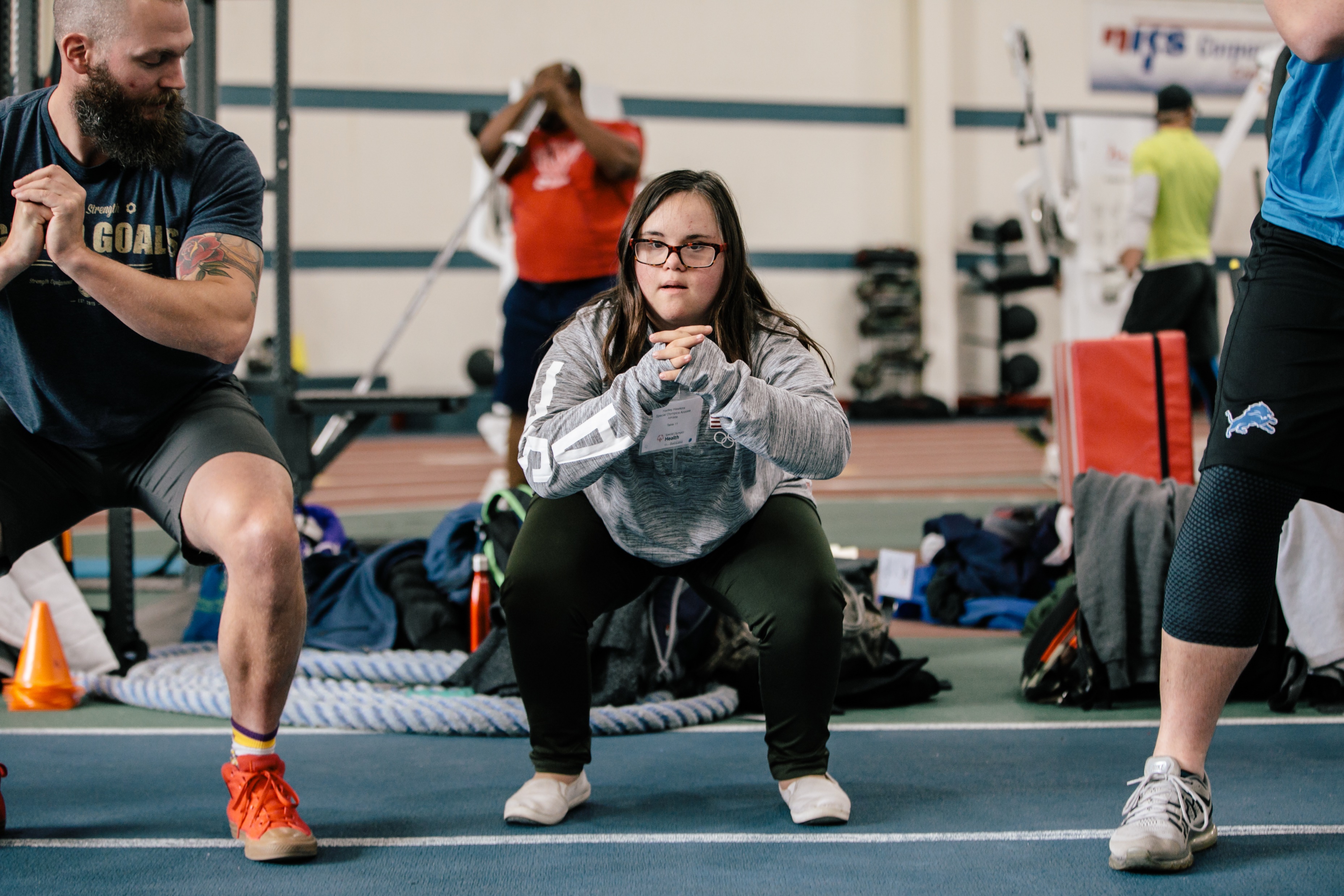 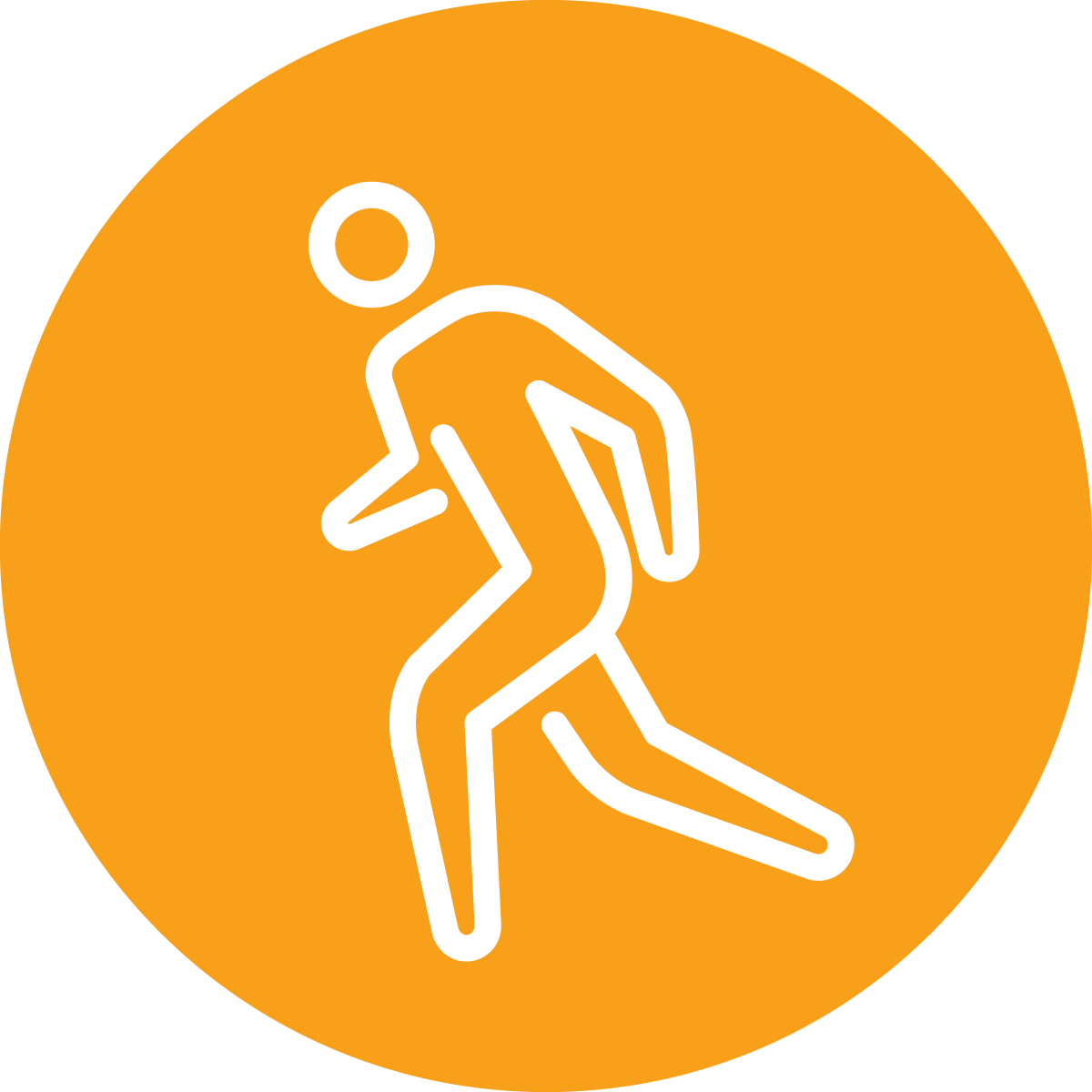 قادة اللياقة البدنية | الدرس الثاني: قيادة تمارين الإحماء والتهدئة
[Speaker Notes: لنتحدث أكثر عن النشاط البدني!]
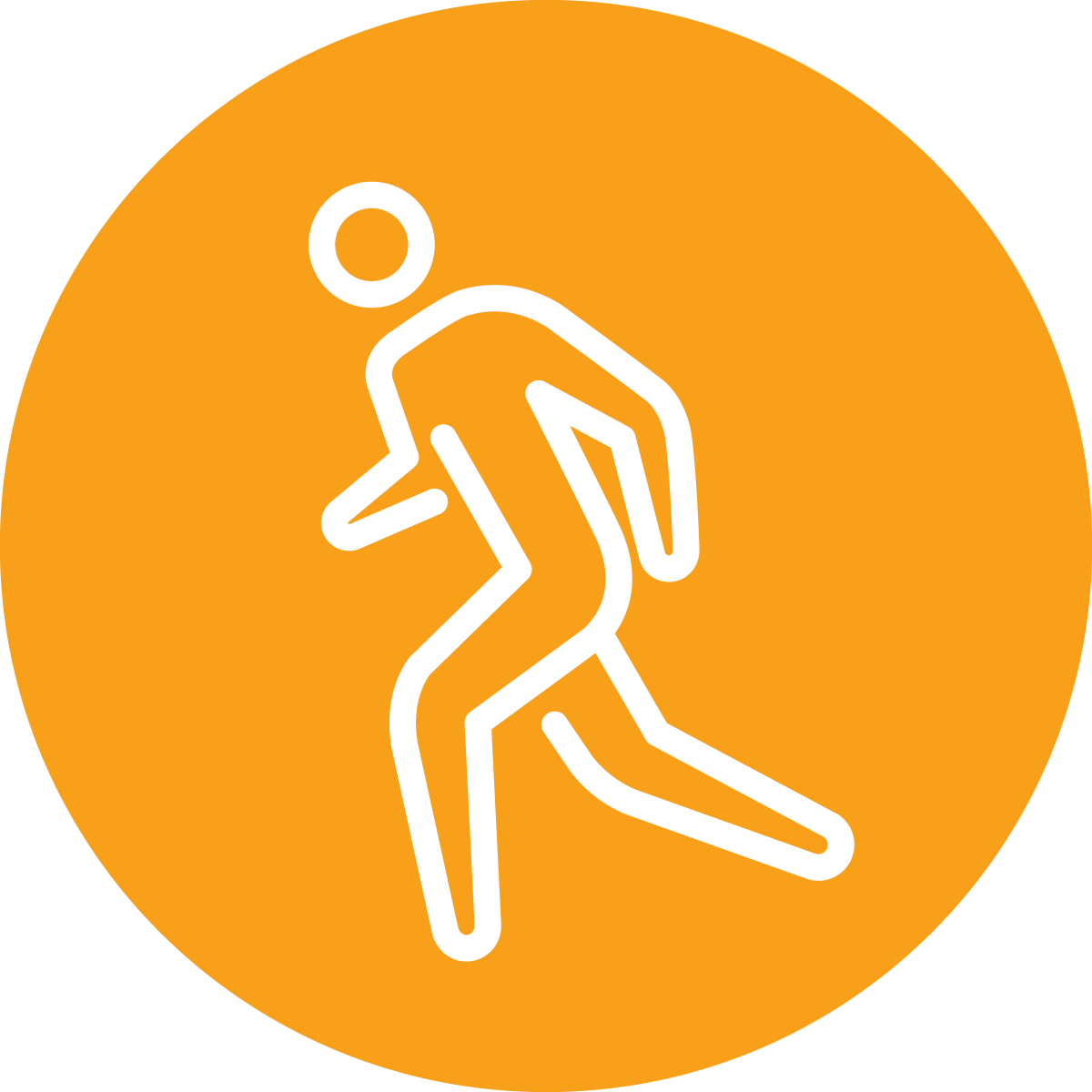 النشاط البدني مقارنةً بالتمرين الرياضي
النشاط البدني
النشاط البدني
هو أي حركة تقوم بها أجسادنا. تنتجه عضلاتنا ويستهلك طاقة.
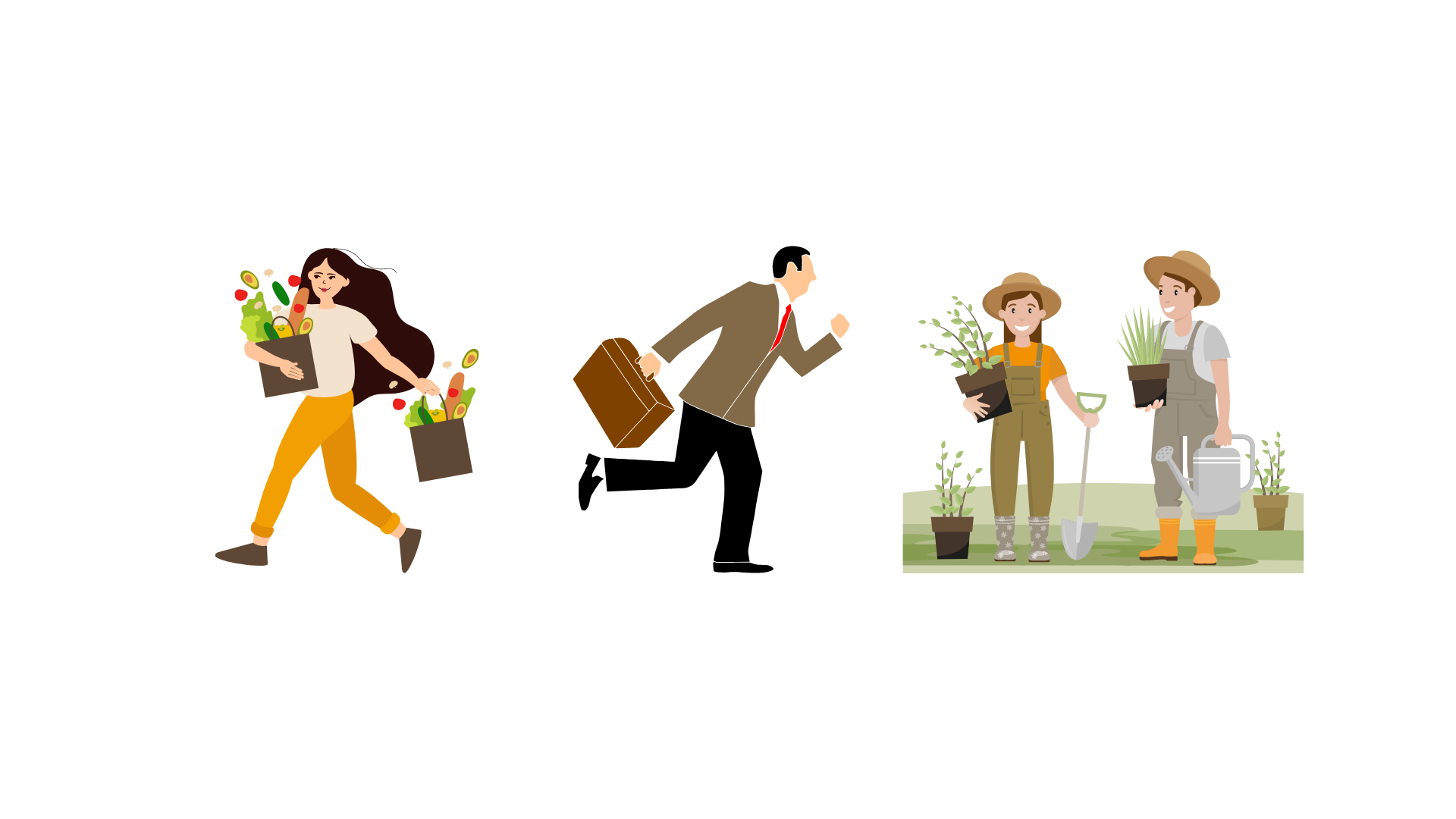 قادة اللياقة البدنية | الدرس الثاني: قيادة تمارين الإحماء والتهدئة
[Speaker Notes: النشاط البدني هو أي حركة تقوم بها أجسادنا. تنتجه عضلاتنا ويستهلك طاقة.

يمكن أن يشمل النشاط البدني النشاطات التي تحرك فيها جسمك طوال اليوم مثل شراء البقالة أو المشي في العمل أو العناية بالحديقة.]
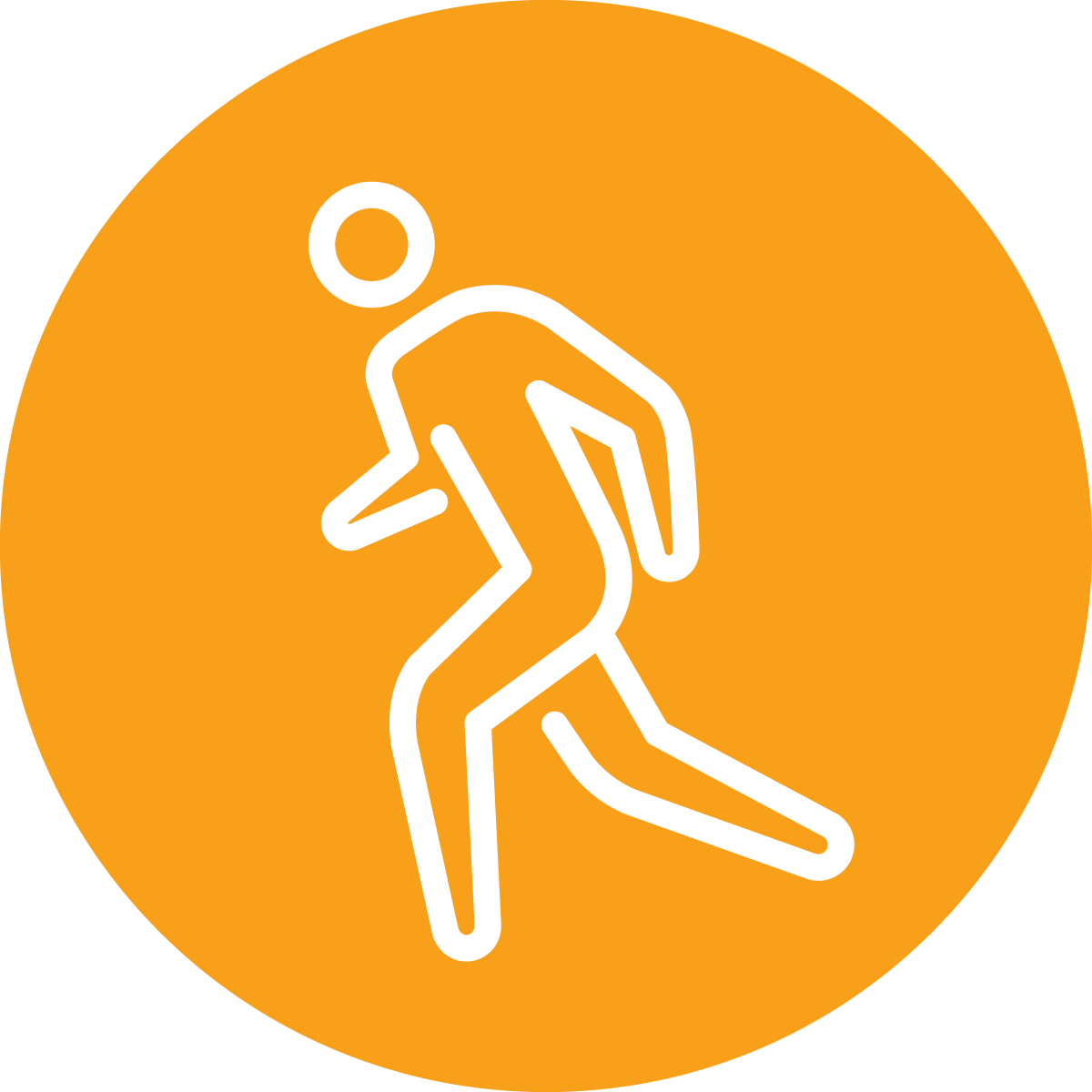 النشاط البدني مقارنةً بالتمرين الرياضي
النشاط البدني
التمرين
يكون مخططًا ومنظمًا ومتكررًا ويركز على الحفاظ على عنصر أو أكثر من عناصر اللياقة البدنية أو تحسينها.
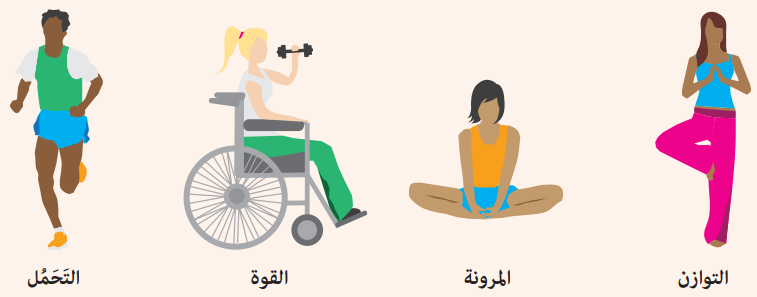 قادة اللياقة البدنية | الدرس الثاني: قيادة تمارين الإحماء والتهدئة
[Speaker Notes: التمرين الرياضي يكون مخططًا ومنظمًا ومتكررًا ويركز على الحفاظ على عنصر أو أكثر من عناصر اللياقة البدنية أو تحسينها.
يمكنك أن تصبح لاعبًا أفضل من خلال الاستمتاع بممارسة النشاط البدني خارج نطاق تمارينك الرياضية. توجد العديد من الطرق التي ستجعلك نشيطًا بدنيًا. يمكن أن تساعدك تمارين معينة على تحسين المهارات اللازمة لتمارس لعبتك الرياضية.

يتكون التمرين الرياضي من أربعة عناصر مختلفة:
التحمُّل
القوة
المرونة
التوازن

تؤثر جميع التمارين على الجسم بطرق مختلفة.  ولتبقى بصحة جيدة، ستحتاج إلى دمج هذه الأنواع الأربعة المختلفة من التمارين:]
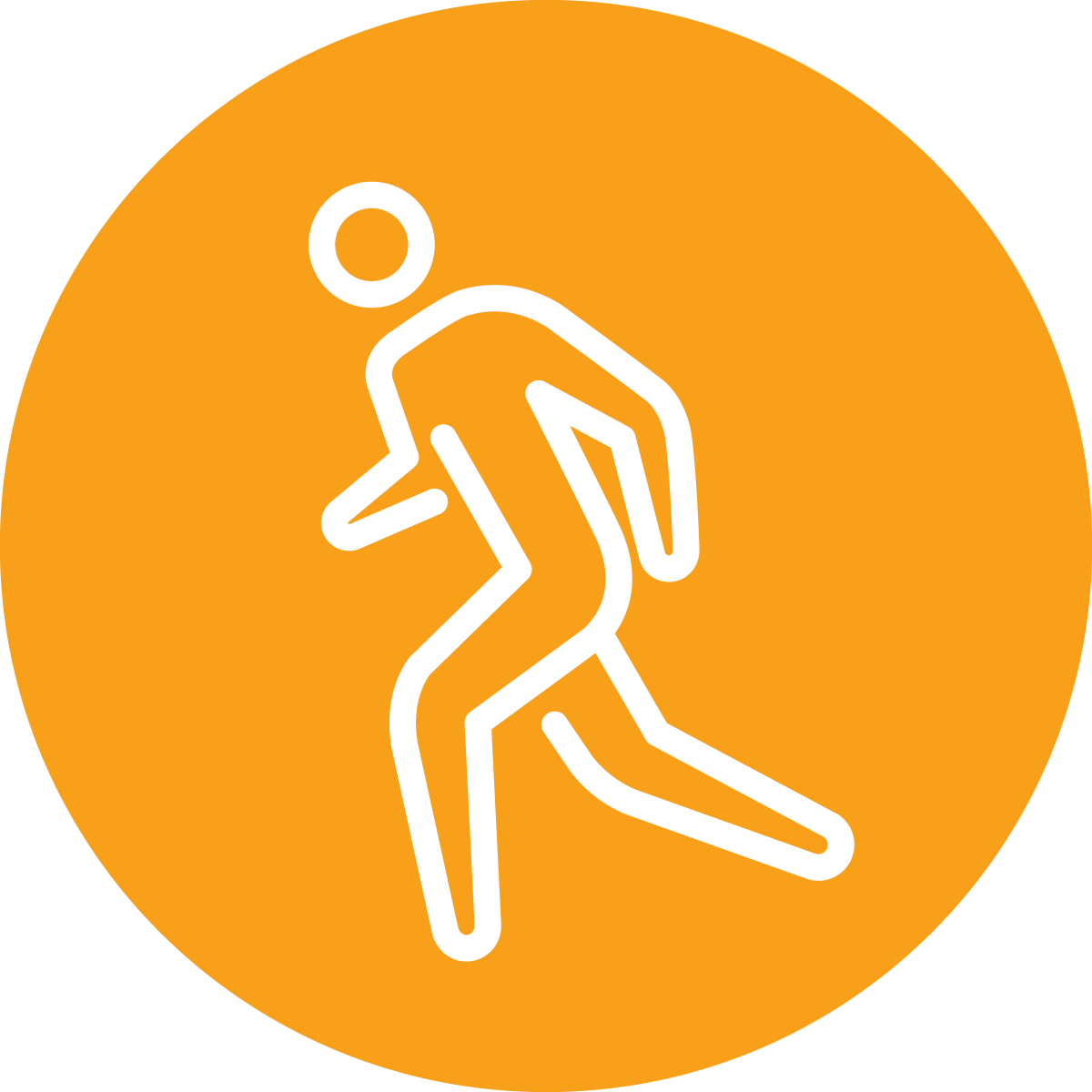 التحمُّل
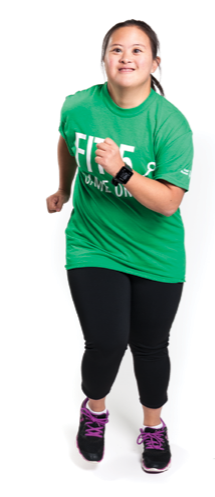 النشاط البدني
التحمُّل يمثل القدرة على إبقاء جسمك في حالة حركة لفترات طويلة من الزمن 
قد يسمى أيضًا: تمارين الأيروبيك للياقة البدنية، تمارين لياقة القلب والأوعية الدموية، تمارين الكارديو

الهدف هو ممارسة أحد تمارين التحمُّل لمدة 30 دقيقة على الأقل في اليوم في 5 أيام من الأسبوع
قادة اللياقة البدنية | الدرس الثاني: قيادة تمارين الإحماء والتهدئة
[Speaker Notes: التحمُّل يمثل القدرة على إبقاء جسمك في حالة حركة لفترات طويلة من الزمن. يمكن أن تساعدك تمارين التحمُّل على العدو لمسافات أبعد دون توقف وممارسة التمارين الرياضية لمدة أطول مع فترات راحة أقل.  
الهدف هو ممارسة أحد تمارين التحمُّل لمدة 150 دقيقة على الأقل كل أسبوع. أي حوالي 30 دقيقة كل يوم في 5 أيام من الأسبوع


سؤال:
ما هي بعض الأمثلة على تمارين التحمُّل؟ اكتب إجاباتك في كتاب التمارين.

اطلب من بعض المشاركين مشاركة إجاباتهم وانتقل إلى الشريحة التالية.]
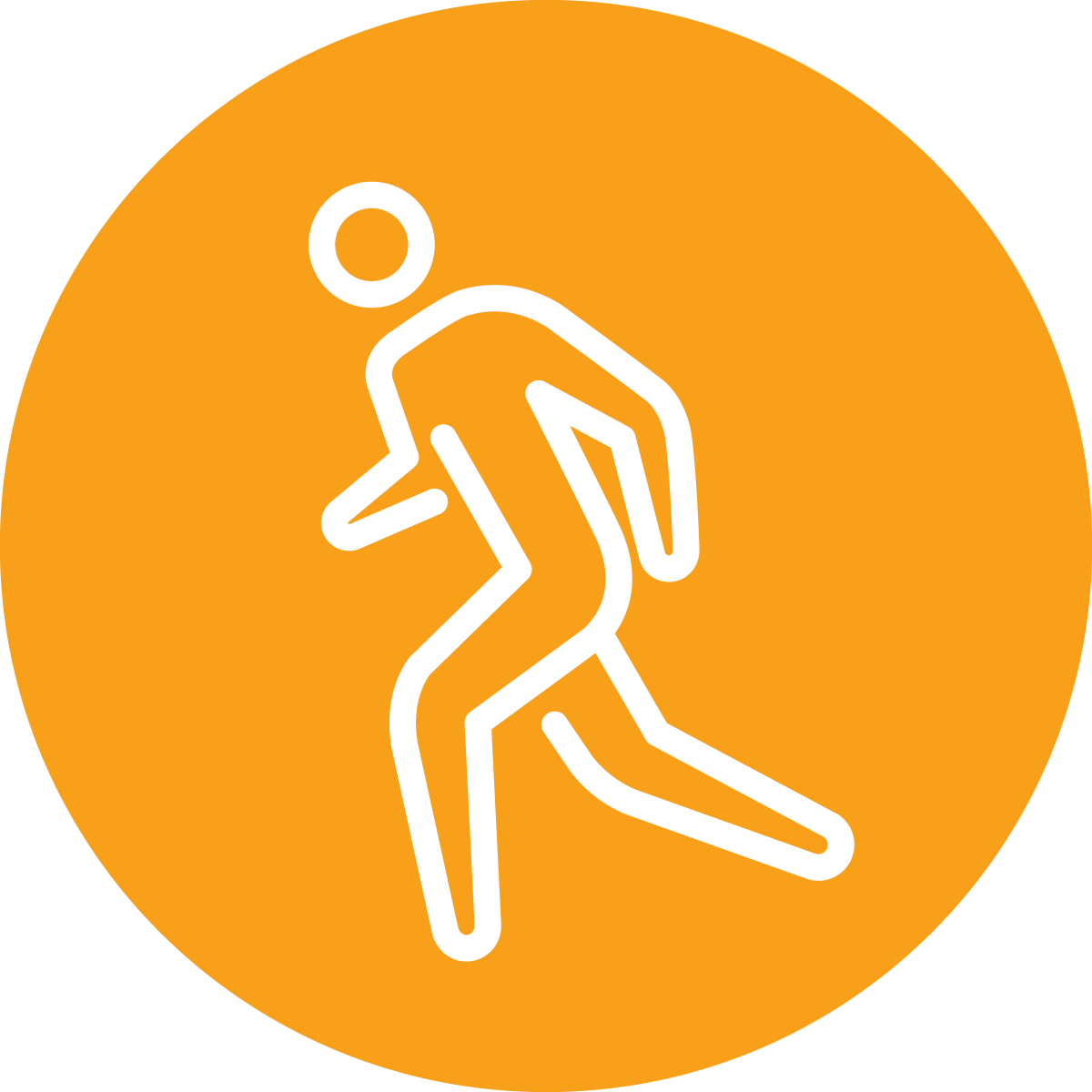 التحمُّل
النشاط البدني
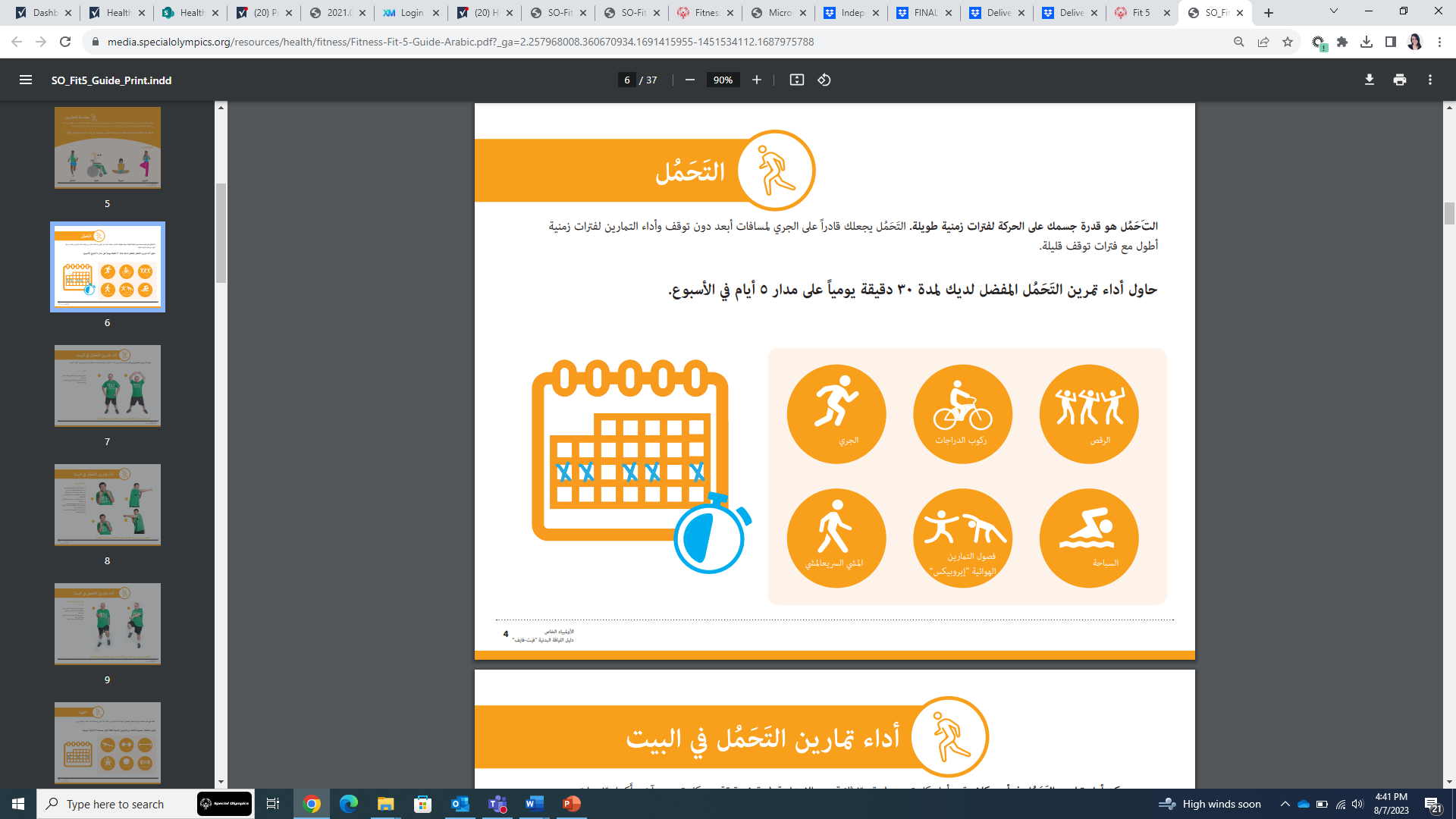 قادة اللياقة البدنية | الدرس الثاني: قيادة تمارين الإحماء والتهدئة
[Speaker Notes: إليك بعض أمثلة تمارين التحمُّل!

إن تمارين التَحمُّل عبارة عن حركات إيقاعية مستمرة مثل ركوب الدراجة والعدو والسباحة.
تدرب تمارين التحمُّل القلب والرئتين على ضخ الدم بشكل أفضل لتوصيل المزيد من الأكسجين إلى العضلات.
تساعد تمارين التحمُّل أيضًا على النوم بسهولة وخفض ضغط الدم]
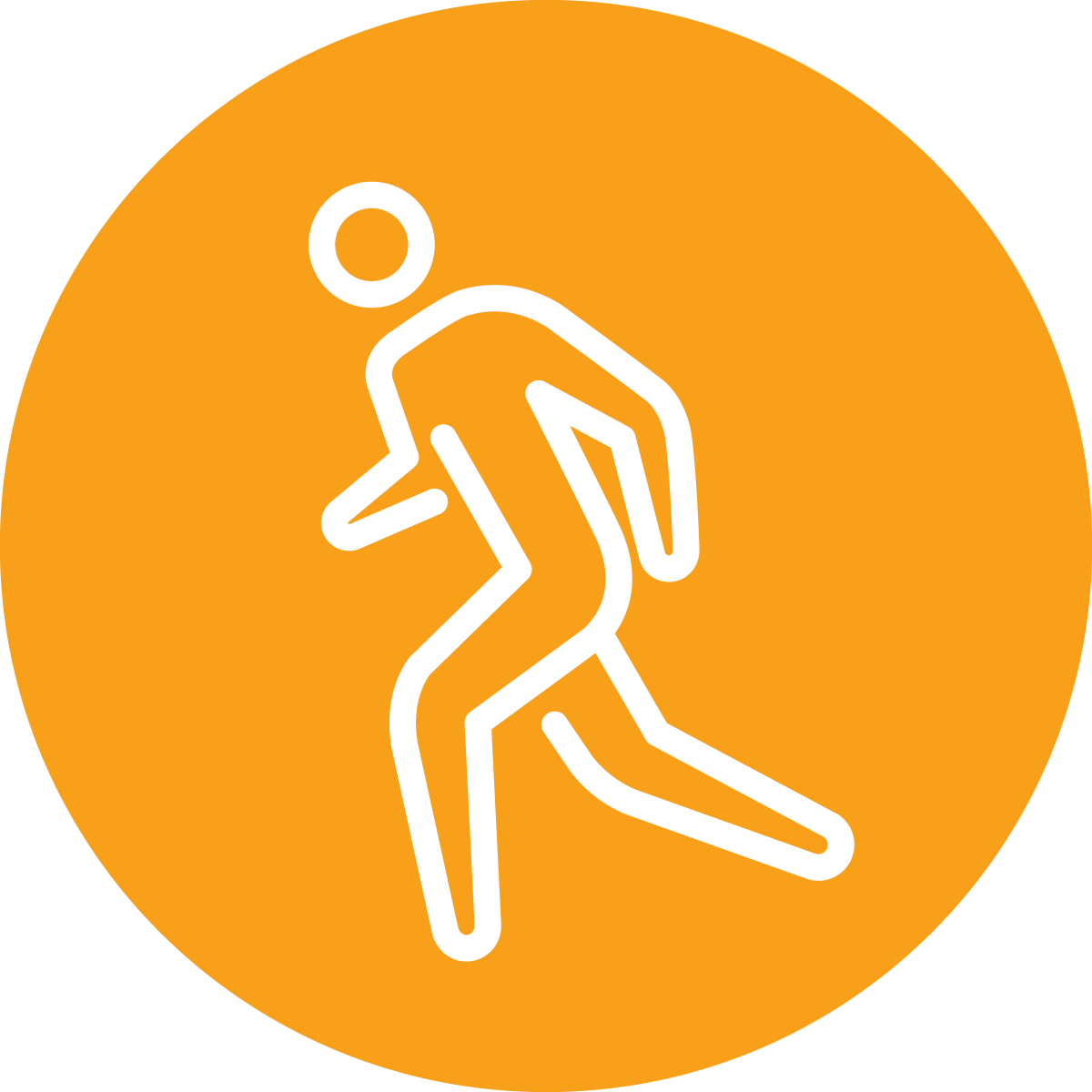 القوة
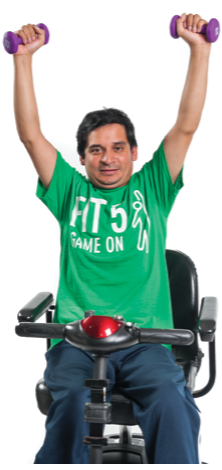 النشاط البدني
القوة هي قدرة الجسم على أداء العمل

حاول ممارسة تمارين القوة في يومين إلى ثلاثة أيام من كل أسبوع لمدة تصل إلى 30 دقيقة
قادة اللياقة البدنية | الدرس الثاني: قيادة تمارين الإحماء والتهدئة
[Speaker Notes: القوة هي قدرة الجسم على أداء العمل. 

حاول ممارسة تمارين القوة في يومين إلى ثلاثة أيام من كل أسبوع لمدة تصل إلى 30 دقيقة

سؤال:
ما هي بعض الأمثلة على تمارين القوة؟ اكتب إجاباتك في كتاب التمارين.

اطلب من بعض المشاركين مشاركة إجاباتهم وانتقل إلى الشريحة التالية.]
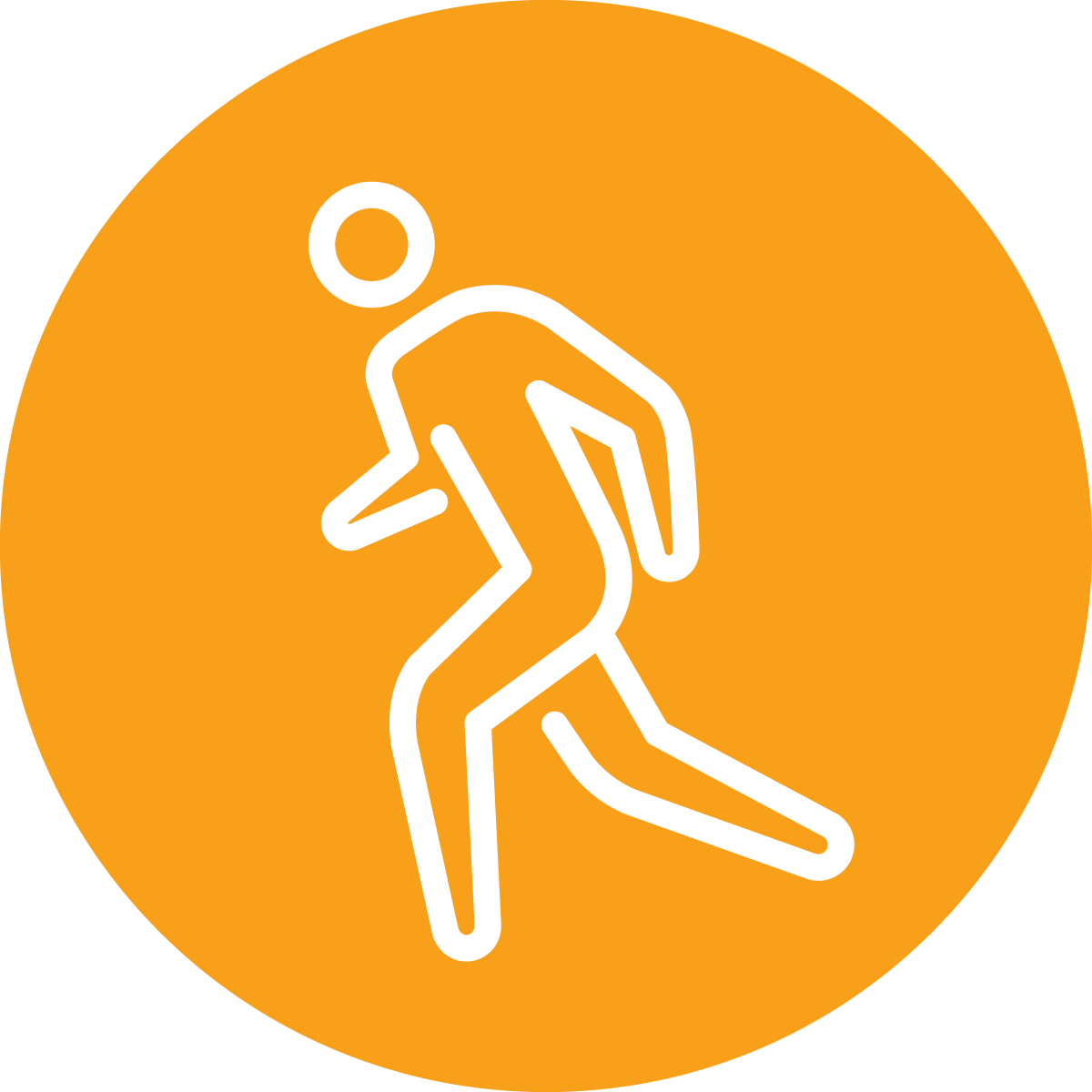 القوة
النشاط البدني
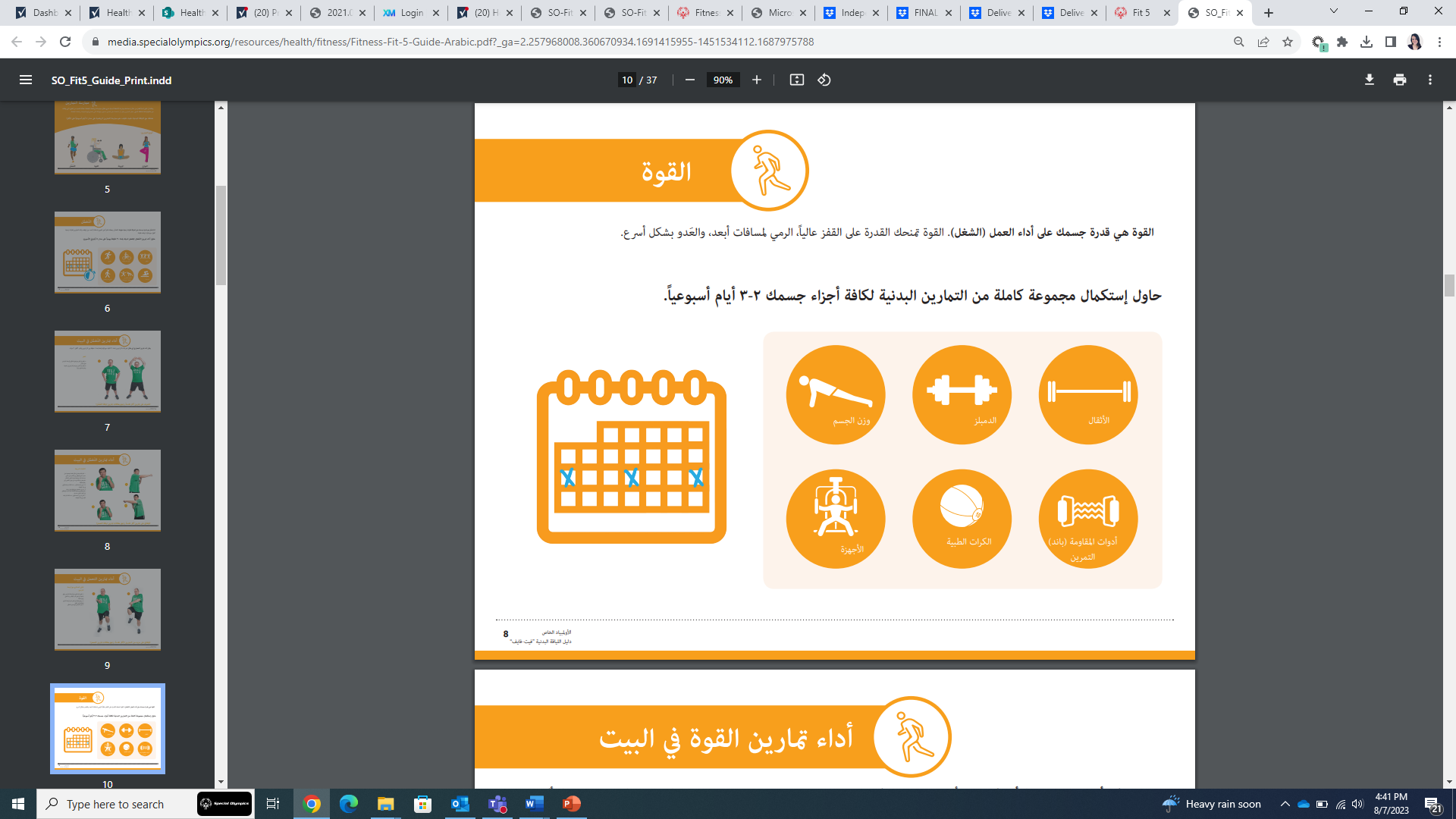 *يجب على اللاعبين استخدام هذه المعدات تحت إشراف أحد المتخصصين المؤهلين.
قادة اللياقة البدنية | الدرس الثاني: قيادة تمارين الإحماء والتهدئة
[Speaker Notes: لا تزيد تمارين القوة من قوة عضلاتك فحسب، ولكنها تزيد من قوة عظامك أيضًا.
يمكن ممارسة تمارين القوة في أي مكان. إن أفضل طريقة لتصبح قويًا هي ممارسة تمارين القوة في يومين إلى ثلاثة أيام من كل أسبوع.

تذكر - إذا كنت تستخدم أوزانًا أو معدات، فتأكد من أنك تستخدمها تحت إشراف أحد المتخصصين المؤهلين]
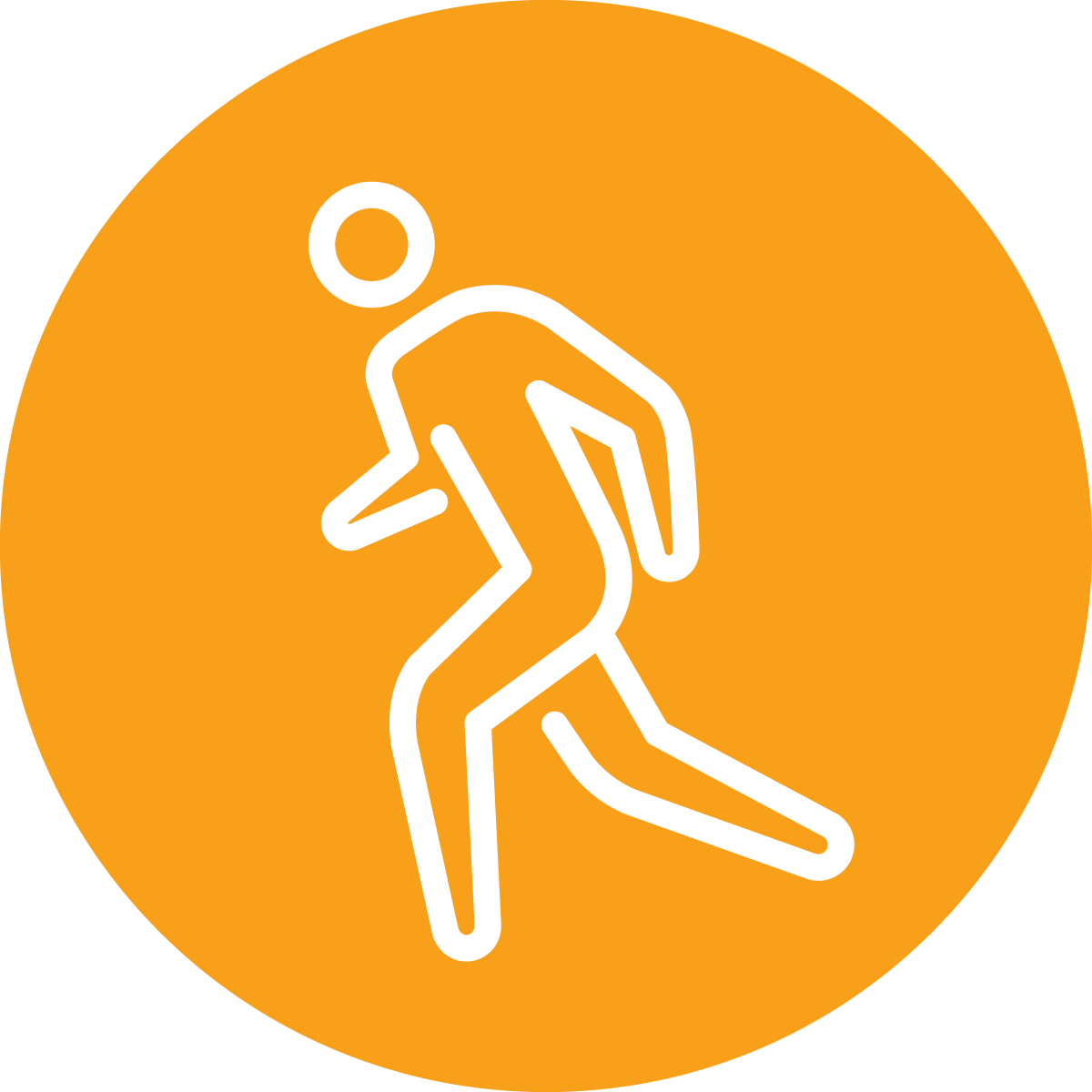 المرونة
النشاط البدني
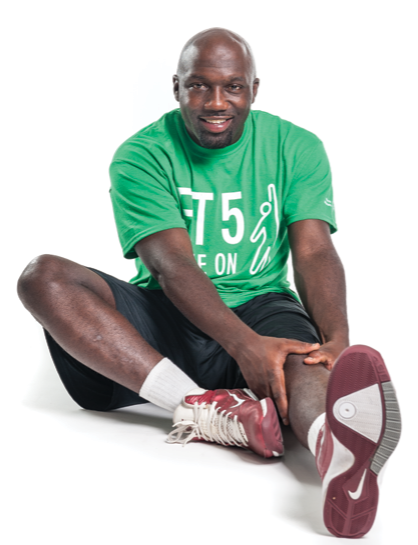 المرونة هي القدرة على تحريك الجسم بسهولة في جميع الاتجاهات

أفضل طريقة لتحقيق المرونة هي ممارسة تمارين الإطالة!
قبل جلسة التمرين أو الرياضة أو المنافسة وبعدها
كل يوم
قادة اللياقة البدنية | الدرس الثاني: قيادة تمارين الإحماء والتهدئة
[Speaker Notes: المرونة هي القدرة على تحريك الجسم بسهولة في جميع الاتجاهات

أفضل طريقة لتحقيق المرونة هي ممارسة تمارين الإطالة!
قبل جلسة التمرين أو الرياضة أو المنافسة وبعدها
كل يوم

تجعل المرونة ممارسة المهارات الرياضية أمرًا أكثر سهولة كما تساعد على الحدِّ من إصابات العضلات والمفاصل! 

سؤال:
ما هي بعض أمثلة تمارين المرونة؟ فكر في أجزاء جسمك التي تستخدمها في رياضتك. اكتب إجاباتك في كتاب التمارين.

اطلب من بعض المشاركين مشاركة إجاباتهم وانتقل إلى الشريحة التالية.]
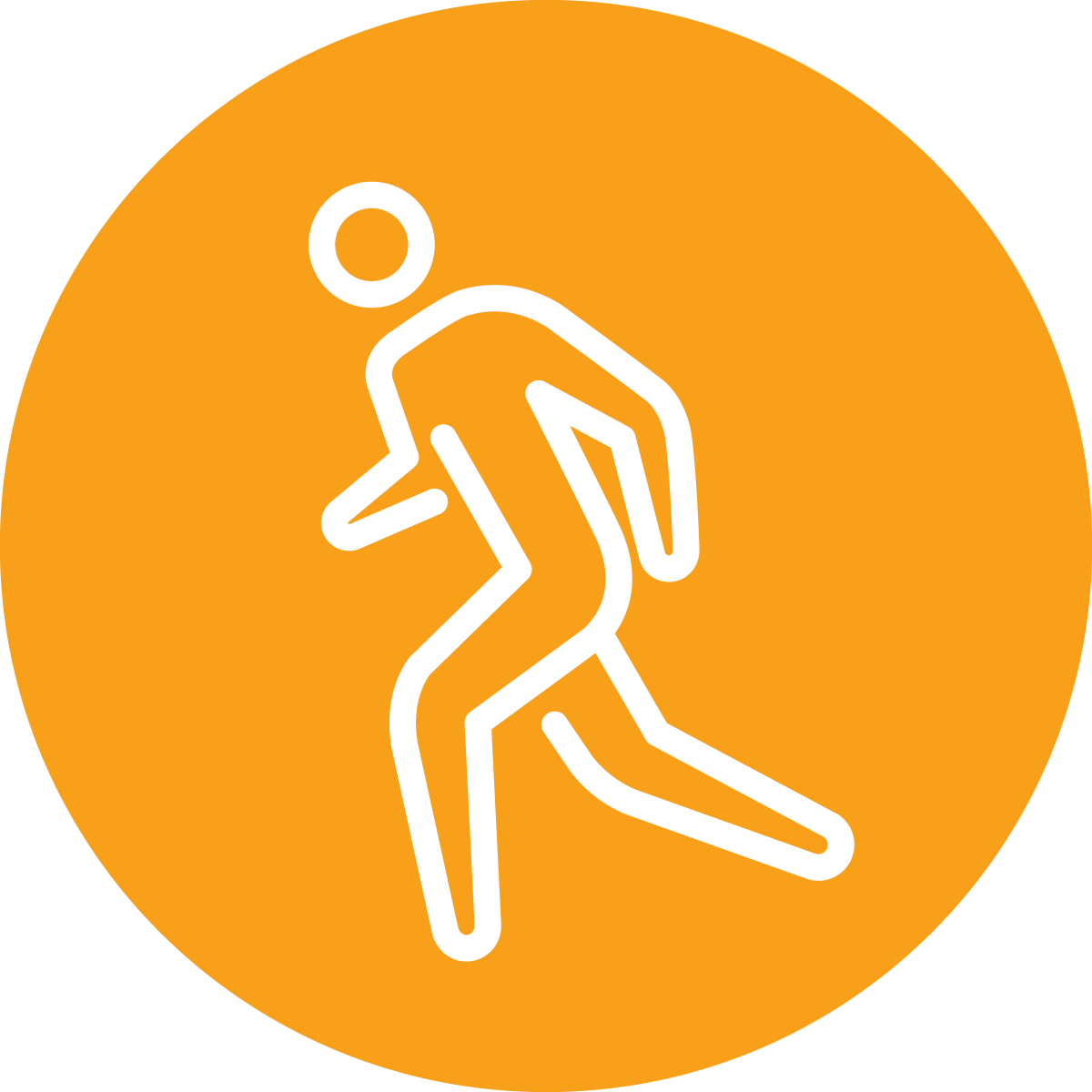 المرونة
النشاط البدني
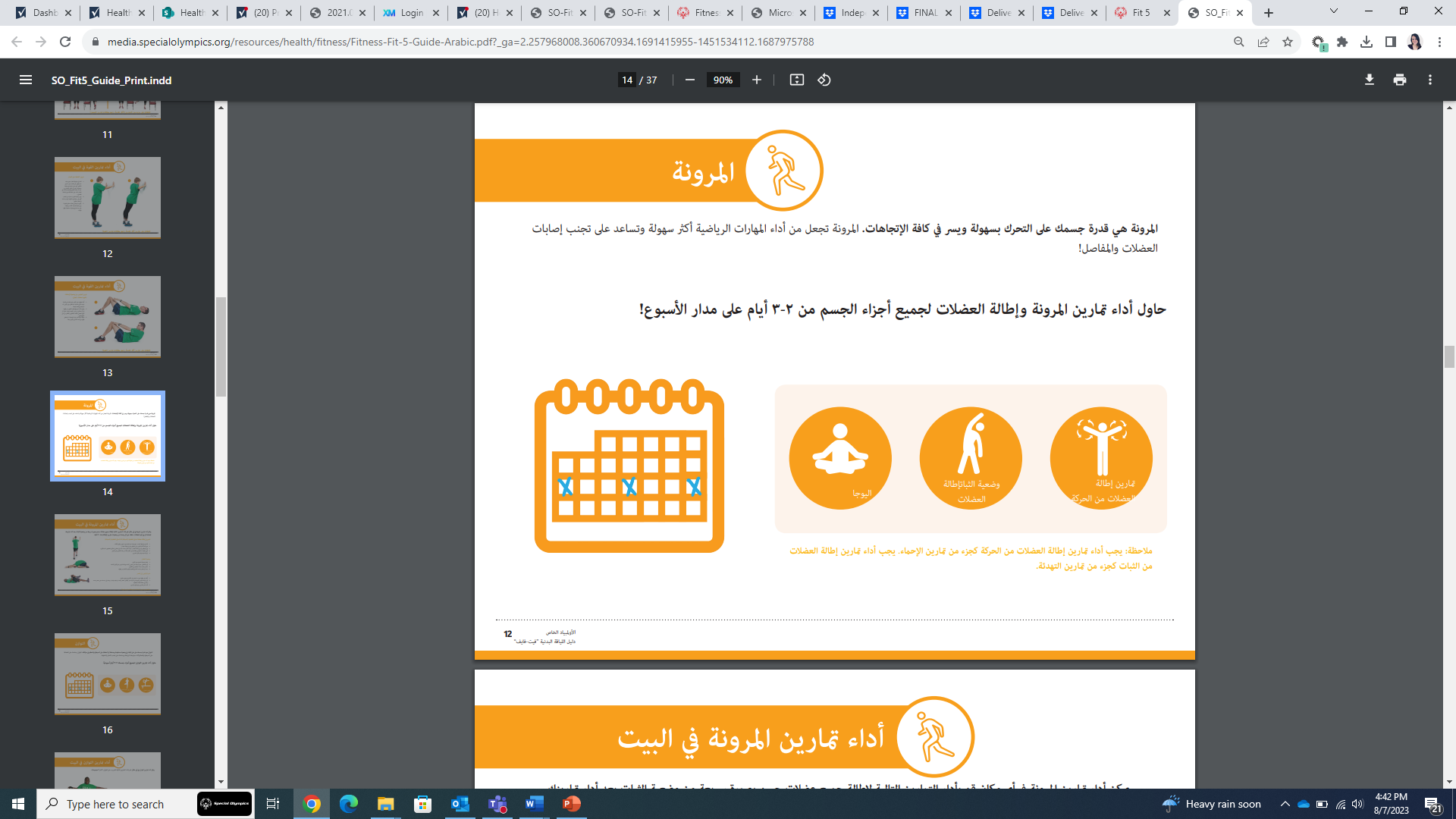 قادة اللياقة البدنية | الدرس الثاني: قيادة تمارين الإحماء والتهدئة
[Speaker Notes: يجب أن تقوم بتمارين الإطالة الديناميكية قبل التمرين/النشاط وتمارين الإطالة الثابتة بعده. 

تتضمن تمارين الإطالة الديناميكية حركات نشطة ومضبوطة تساعد أجزاء الجسم على ممارسة شتى أنواع الحركات. 
أما تمارين الإطالة الثابتة فهي تلك التمارين التي تقف فيها أو تجلس أو تستلقي وتبقى بوضعية واحدة لفترة من الزمن]
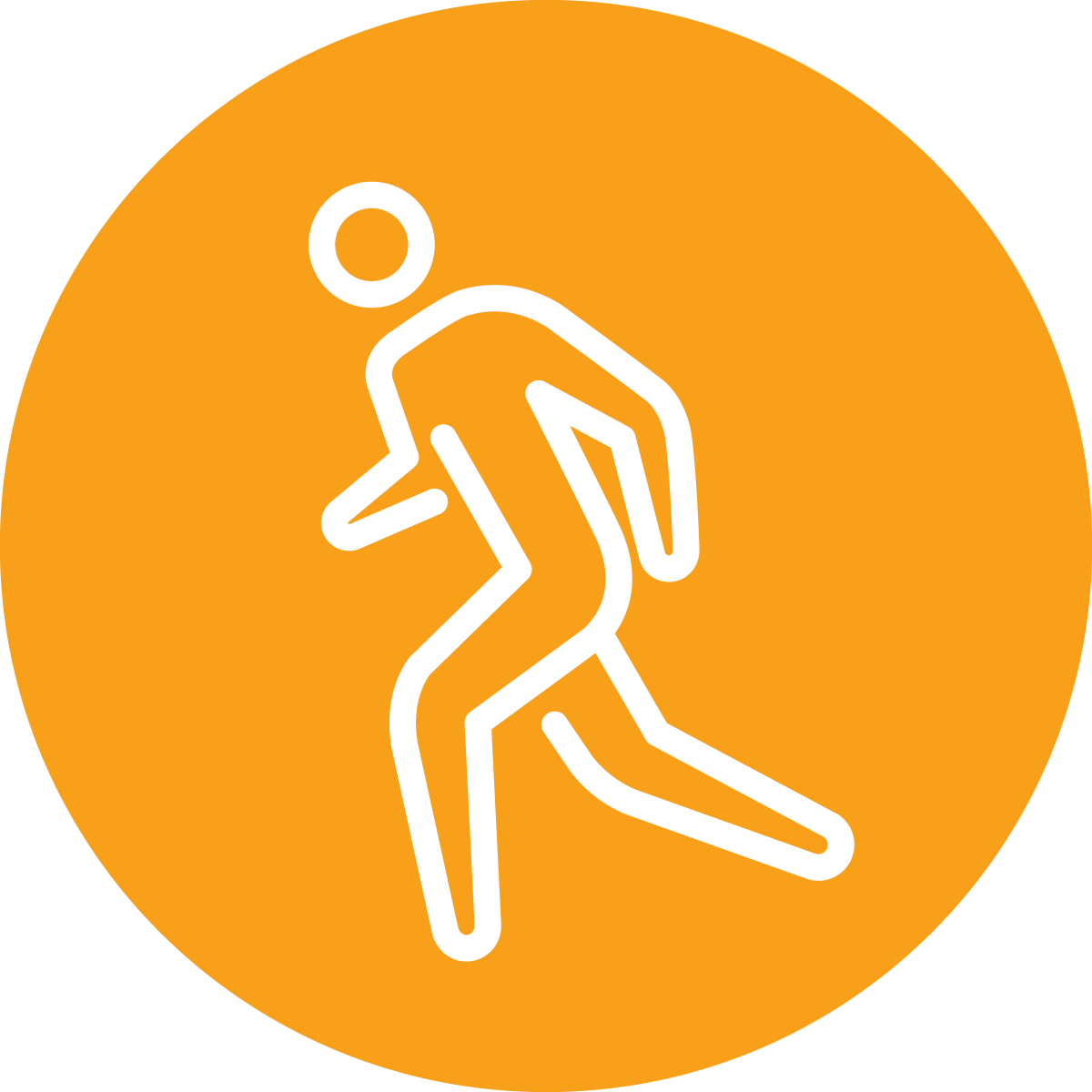 التوازن
النشاط البدني
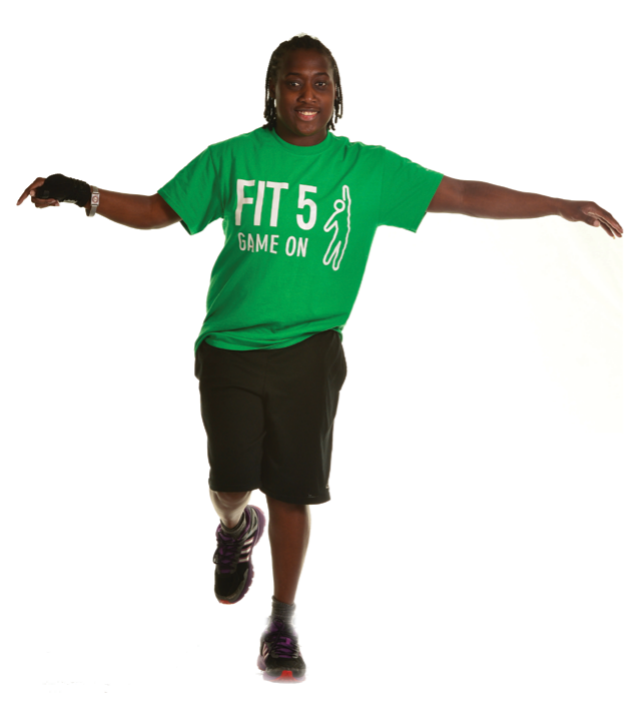 التوازن هو قدرة جسمك على البقاء منتصبًا أو مسيطرًا على حركاتك

حاول ممارسة تمارين التوازن في يومين إلى ثلاثة أيام من كل أسبوع لمدة تصل إلى 15 دقيقة
قادة اللياقة البدنية | الدرس الثاني: قيادة تمارين الإحماء والتهدئة
[Speaker Notes: يساعدك التوازن على البقاء مسيطرًا على جسمك عند ممارسة الرياضة، كما يساعدك على تجنب السقوط. 

حاول ممارسة تمارين التوازن في يومين إلى ثلاثة أيام من كل أسبوع لمدة تصل إلى 15 دقيقة]
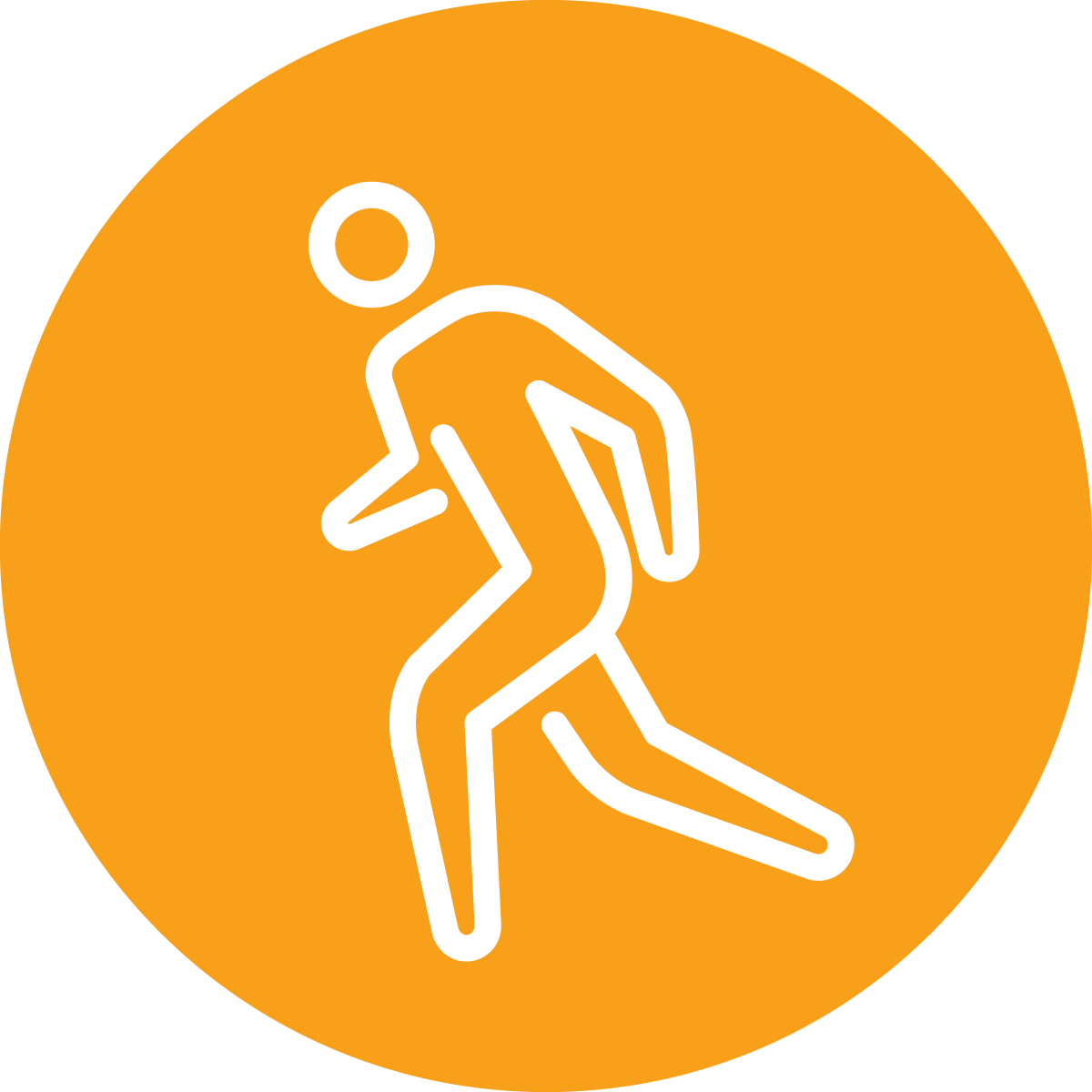 التوازن
النشاط البدني
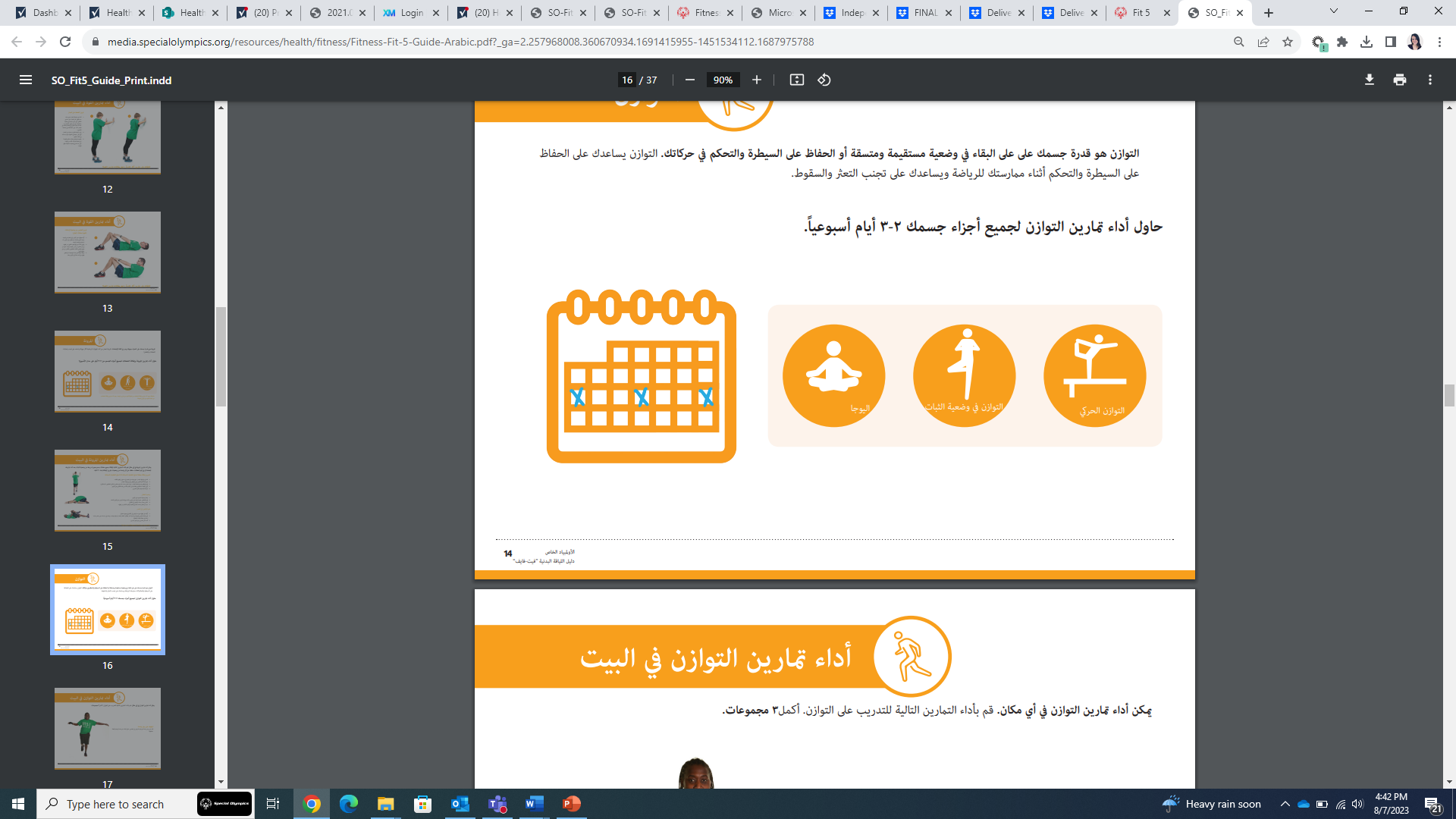 قادة اللياقة البدنية | الدرس الثاني: قيادة تمارين الإحماء والتهدئة
[Speaker Notes: يمكن تحقيق التوازن في أي مكان. هل تتذكر الفرق بين التمارين الديناميكية والثابتة؟ تستلزم الرياضات مثل الجمباز والتزلج على الجليد والرياضات الثلجية الكثير من التوازن الديناميكي!]
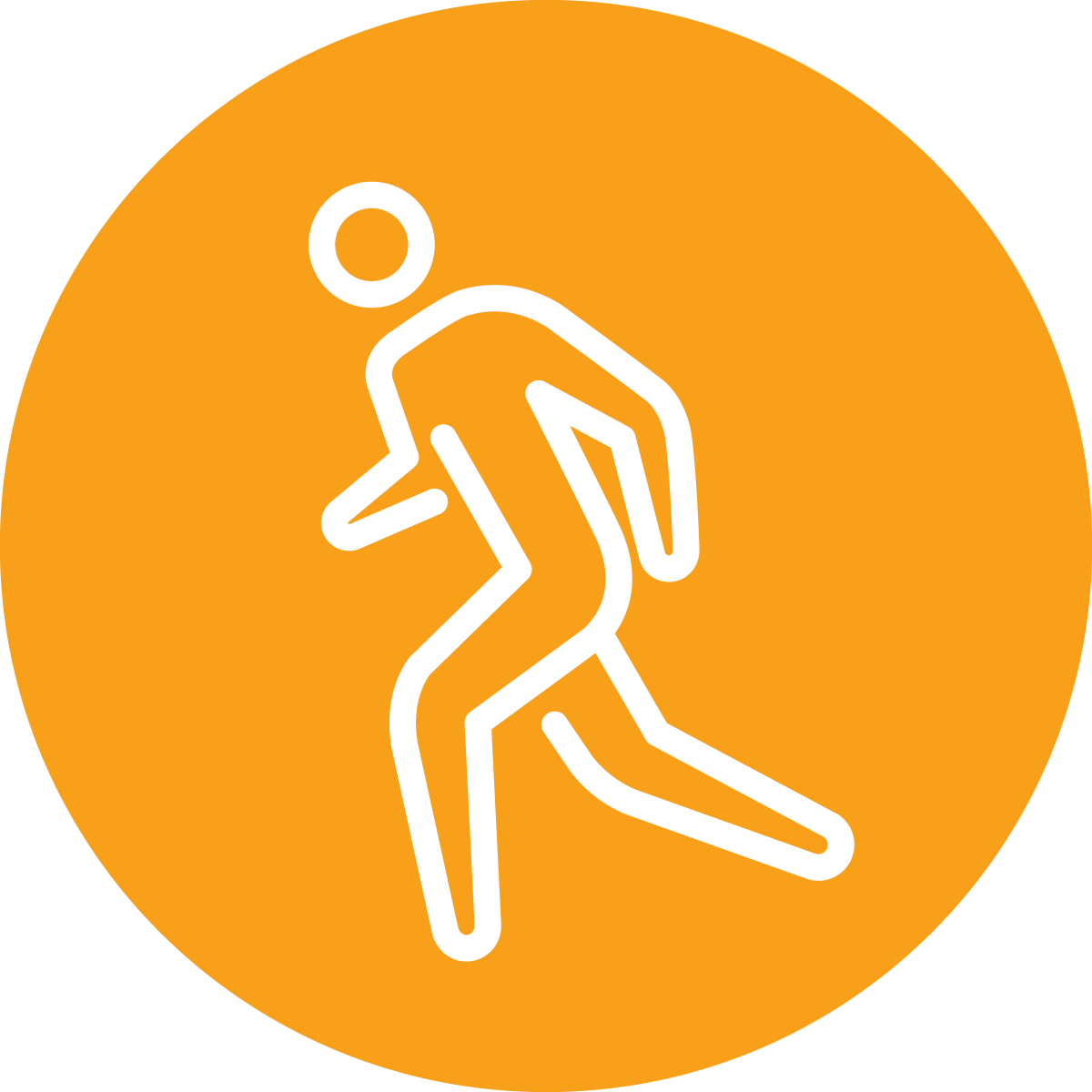 بطاقات اللياقة البدنية Fit 5
النشاط البدني
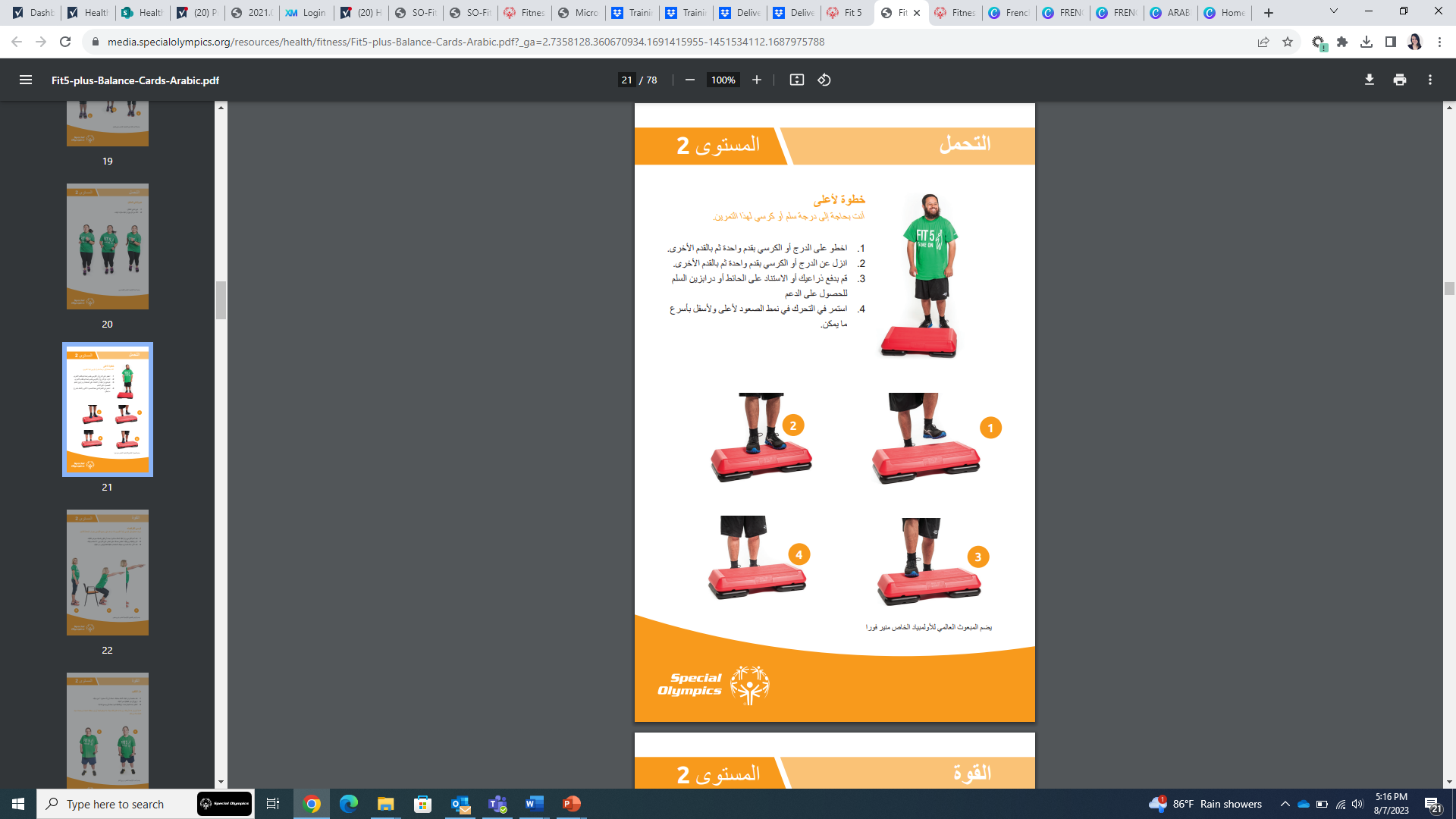 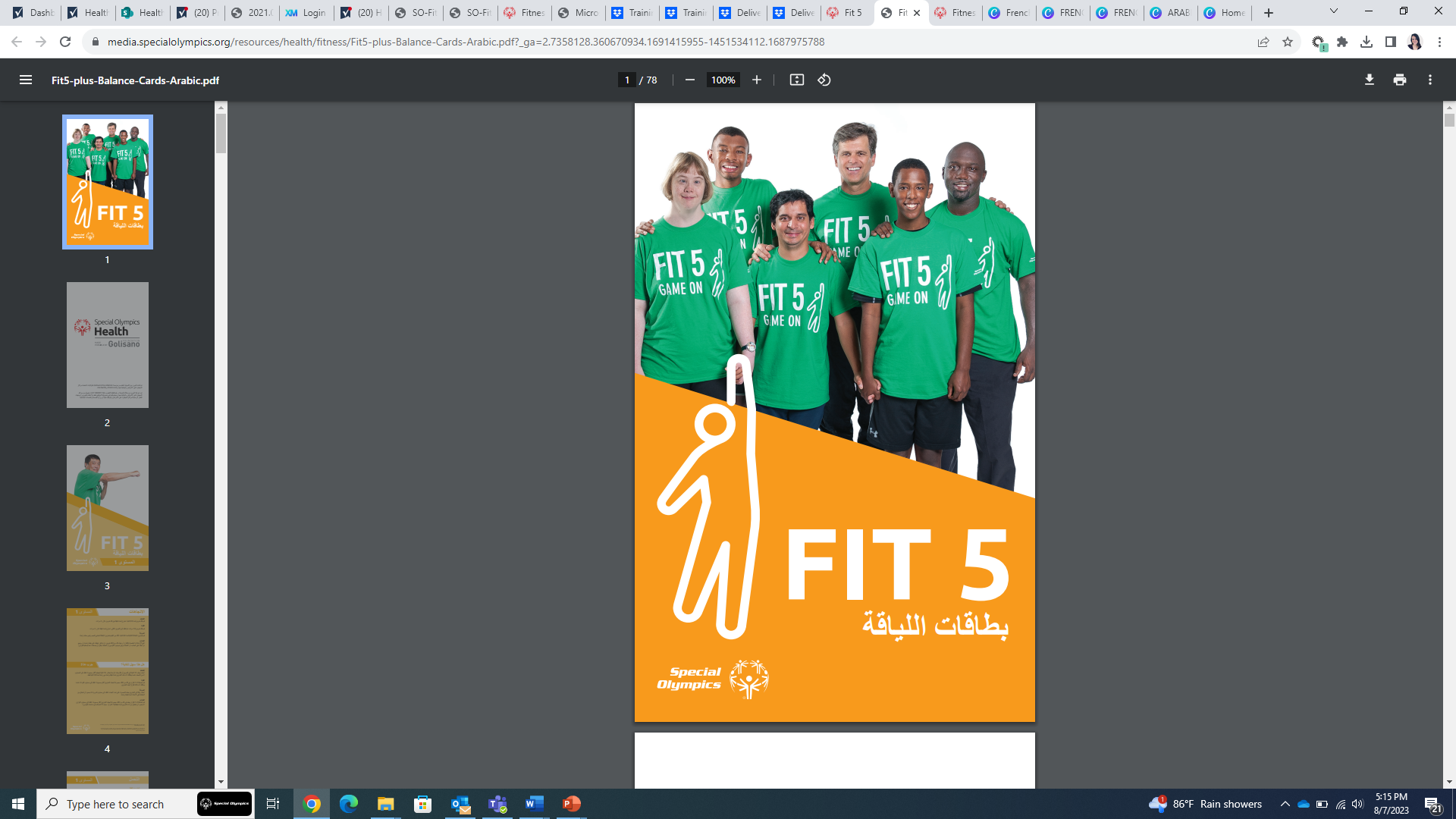 قادة اللياقة البدنية | الدرس الثاني: قيادة تمارين الإحماء والتهدئة
[Speaker Notes: يمكنك استخدام بطاقات اللياقة البدنية ومقاطع الفيديو Fit 5 لمساعدتك في ممارسة التمارين في جميع أجزاء النشاط البدني الأربعة.]
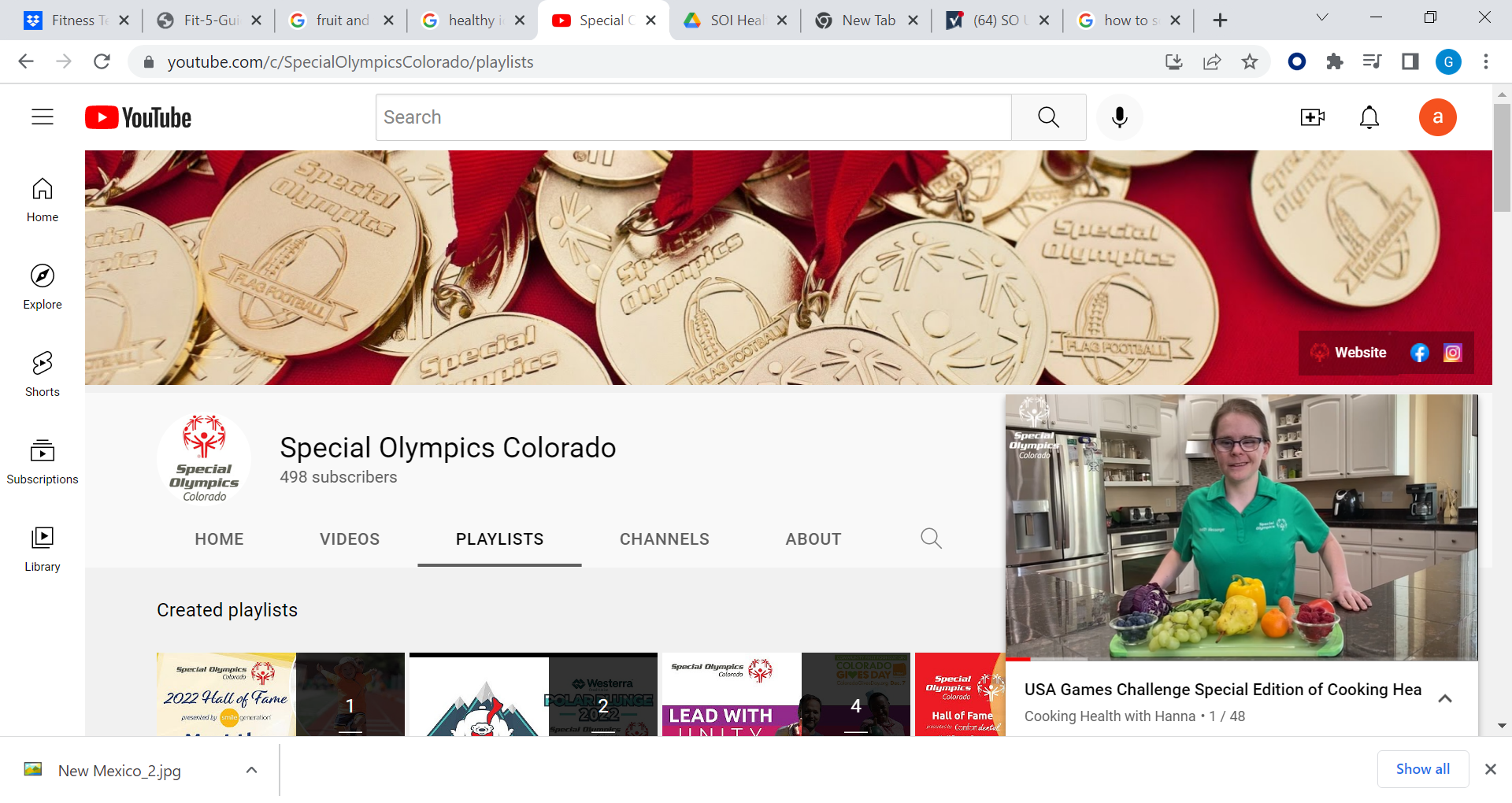 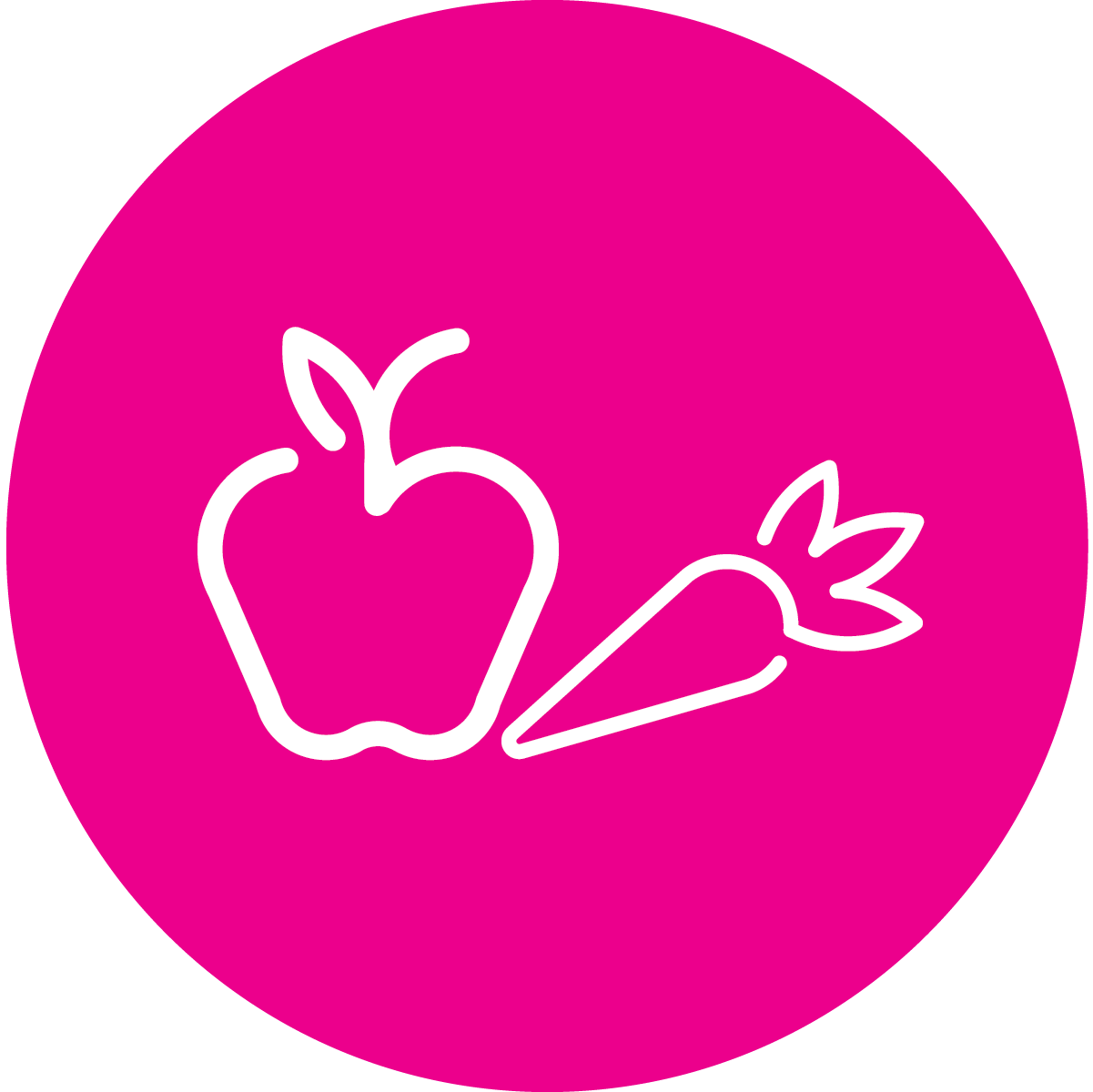 قادة اللياقة البدنية | الدرس الثاني: قيادة تمارين الإحماء والتهدئة
[Speaker Notes: اللياقة البدنية هي أن تحافظ على أفضل صحة وأداء من خلال المحافظة على ممارسة النشاط البدني والتَغذِيَة وتزويد الجسم بالسوائل بشكل سليم. والآن لنتحدث عن التغذية!]
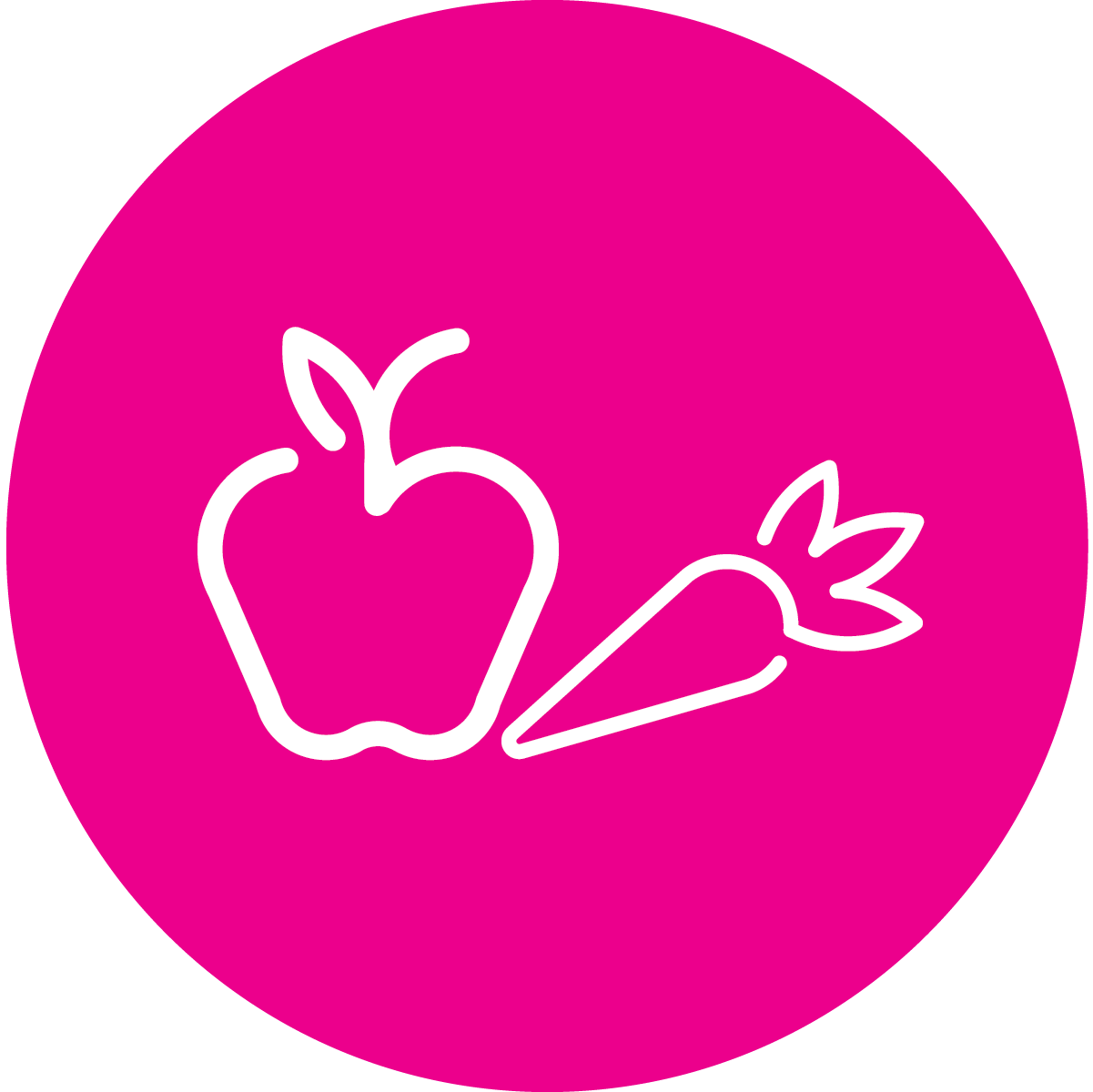 ما المقصود بالأكل الصحي؟
التغذية
تناول مجموعة متنوعة من الأطعمة التي توفر لك العناصر الغذائية التي تحتاج إليها لتغذية جسمك تغذية صحيحة
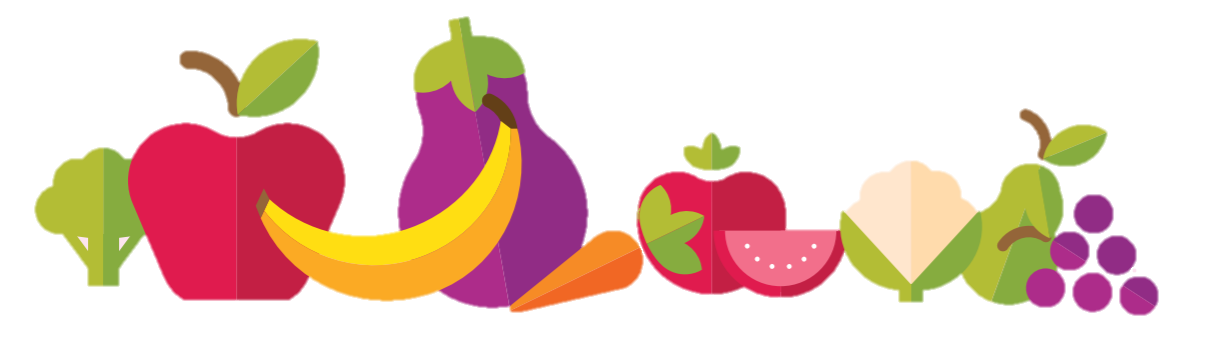 قادة اللياقة البدنية | الدرس الثاني: قيادة تمارين الإحماء والتهدئة
[Speaker Notes: الأكل الصحي هو تناول مجموعة متنوعة من الأطعمة التي توفر لك العناصر الغذائية التي تحتاج إليها لتغذية جسمك تغذية صحيحة]
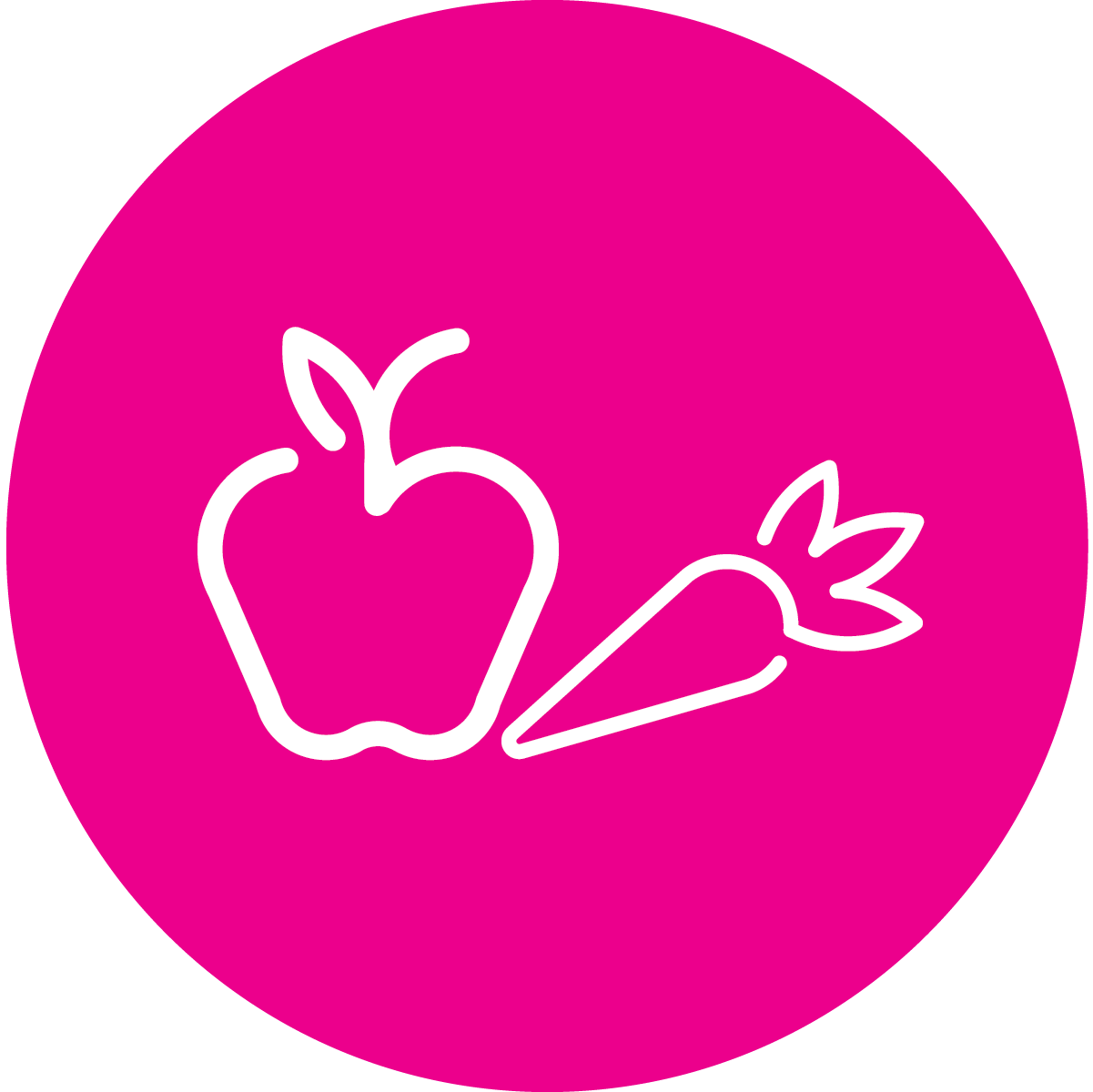 الأكل الصحي
التغذية
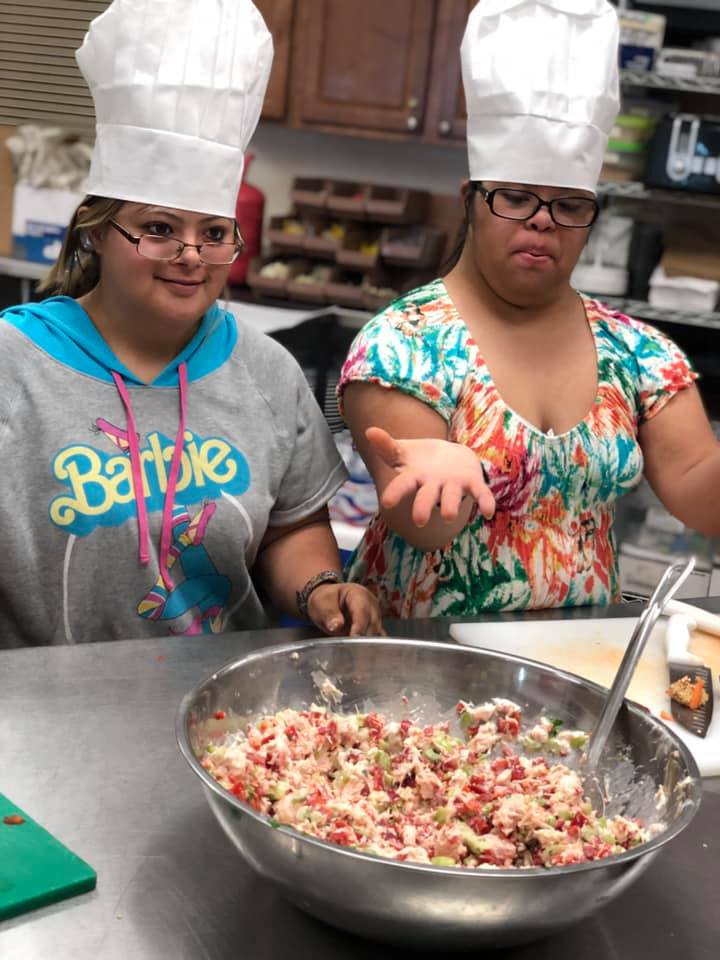 إن الأكل الصحي مهم لكل من صحتك ولياقتك البدنية

من السهل القيام بالخيارات الصائبة نظرًا لوجود العديد من الأطعمة الصحية اللذيذة!
قادة اللياقة البدنية | الدرس الثاني: قيادة تمارين الإحماء والتهدئة
[Speaker Notes: سيساعدك تناول الطعام الصحي داخل وخارج الملعب. يحافظ ذلك على صحة جسمك وعقلك، ويزيد من أدائك الرياضي وقدرتك على التعافي.

ويحافظ على صحة الجسم والعقل من خلال:
تزويد جسمك بالطاقة ليكون نشطًا ويعمل جيدًا 
مساعدة جسمك على النمو وعلاج نفسه
مساعدة الجسم على مكافحة العدوى والأمراض 

يمكن أن يؤدي تناول الطعام الصحي إلى زيادة الأداء الرياضي والتعافي من خلال:
تزويدك بمزيد من الطاقة
تقوية عضلاتك وعظامك
تحسين تركيزك

سؤال:
ما هي أنواع الأطعمة التي تأكلها؟ اكتب إجاباتك في كتاب التمارين.

اطلب من بعض الأشخاص أن يشاركوا إجاباتهم.]
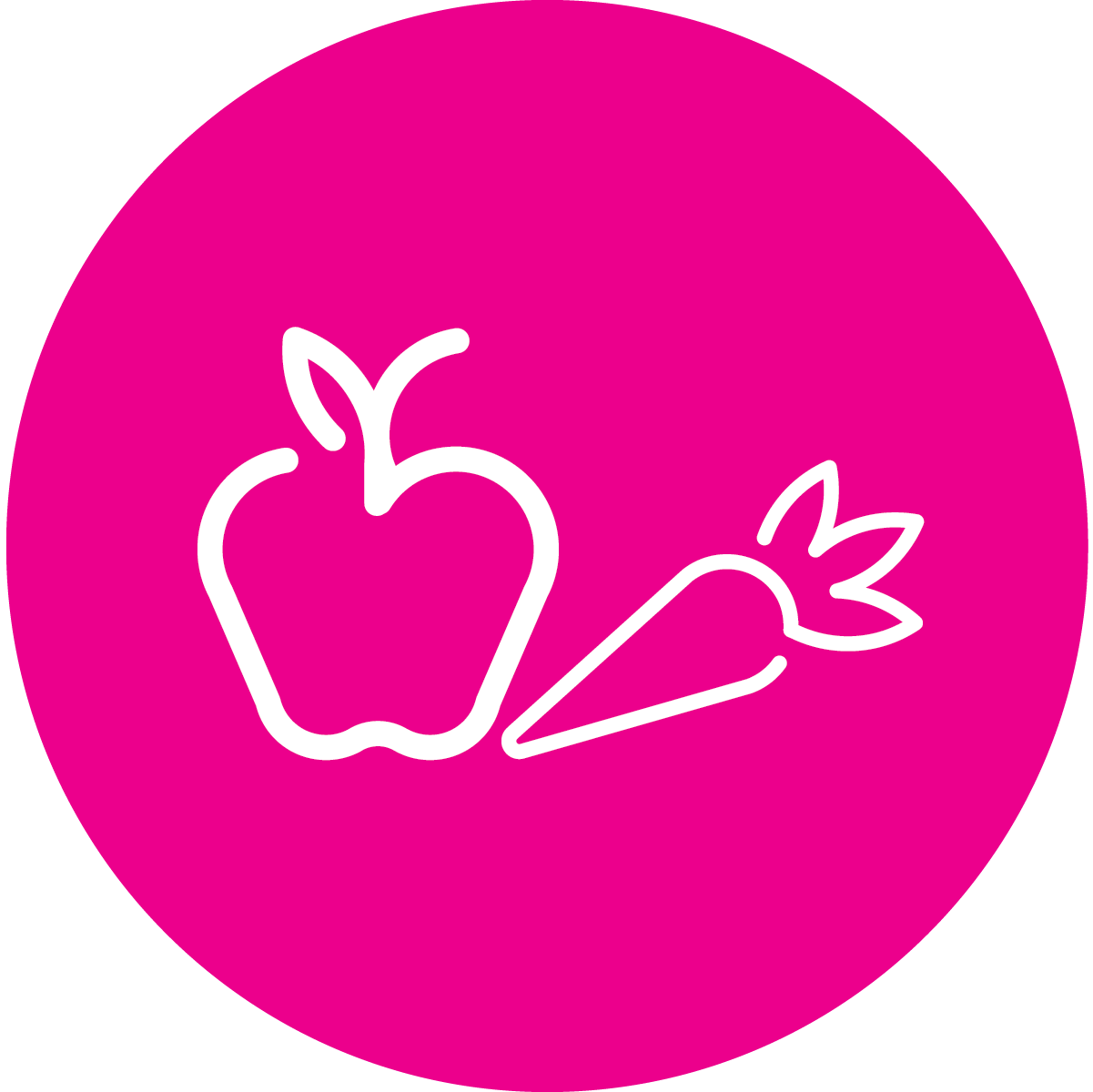 الأطعمة الصحية
التغذية
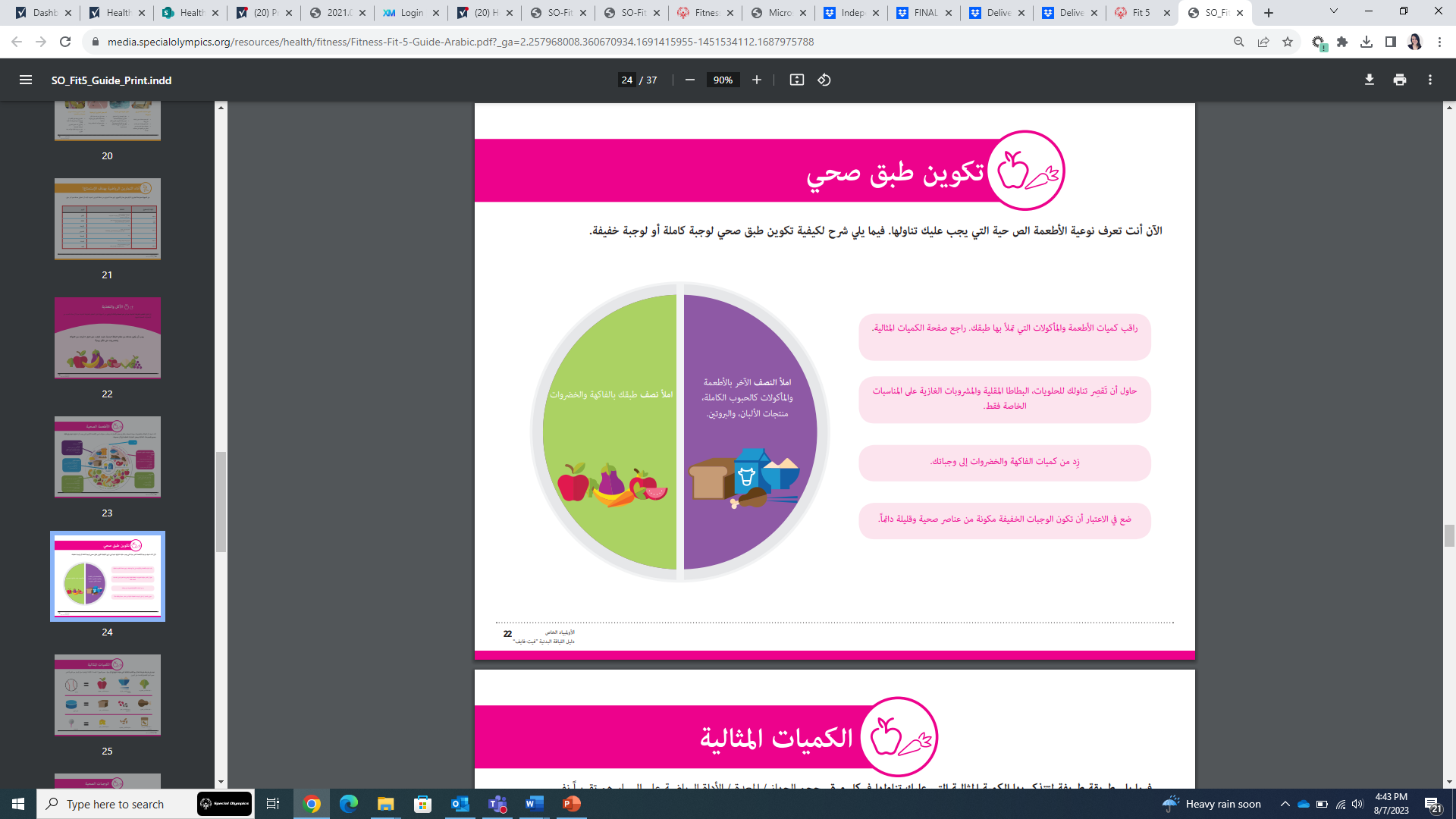 قادة اللياقة البدنية | الدرس الثاني: قيادة تمارين الإحماء والتهدئة
[Speaker Notes: يشمل النظام الغذائي الصحي الأطعمة من جميع المجموعات الغذائية المختلفة. 
على سبيل المثال، إذا كنت لا تأكل إلا الفواكه والخضروات، فستصبح عضلاتك ضعيفة.
وإذا كنت لا تأكل الخضروات قط، فقد تمرض كثيرًا.
اترك الوجبات السريعة مثل الحلويات، ورقائق البطاطا، والمشروبات الغازية للمناسبات الخاصة. إذا كنت تأكل الكثير من السكريات، فقد يمنحك ذلك دفعة من الطاقة في البداية ولكن جسمك سينهار بعد ذلك وستشعر بالتعب والخمول بعد فترة وجيزة.
اجعل الوجبات الخفيفة صحية وبكمية صغيرة.
اجعل نصف طبقك يحتوي على الفاكهة والخضروات. واملأ النصف الآخر بأطعمة مثل الحبوب الكاملة، ومنتجات الألبان، والبروتين.]
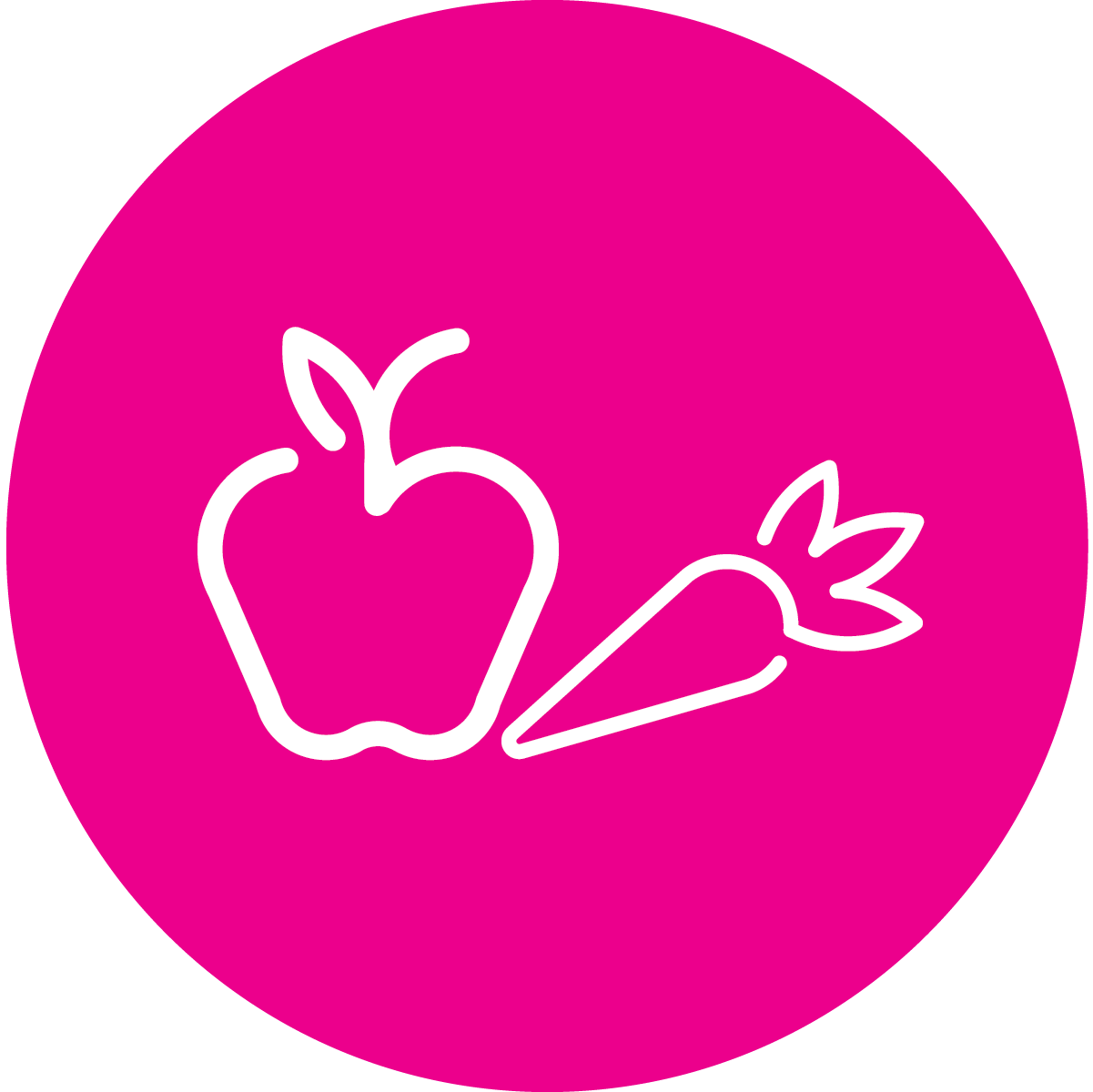 الفاكهة والخضروات
التغذية
توفر الفاكهة والخضروات لجسمك الفيتامينات والمعادن المهمة والطاقة اللازمة للحفاظ على صحة جيدة وأداء رياضي ممتاز
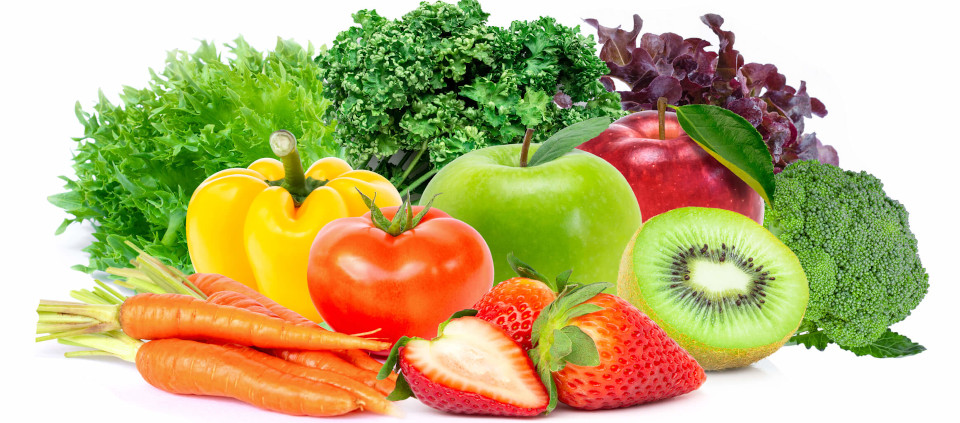 قادة اللياقة البدنية | الدرس الثاني: قيادة تمارين الإحماء والتهدئة
[Speaker Notes: توفر الفاكهة والخضروات لجسمك الفيتامينات والمعادن المهمة والطاقة اللازمة للحفاظ على صحة جيدة وأداء رياضي ممتاز

اجعل هدفك هو تناول ما لا يقل عن 5 ثمرات من الفاكهة والخضروات كل يوم

سؤال:
ما هي أنواع بعض الفاكهة والخضروات التي تفضلها؟ اكتب على الأقل 3 أنواع من الفاكهة و3 أنواع من الخضروات في كتاب التمارين.

اطلب من بعض المشاركين مشاركة إجاباتهم وانتقل إلى الشريحة التالية]
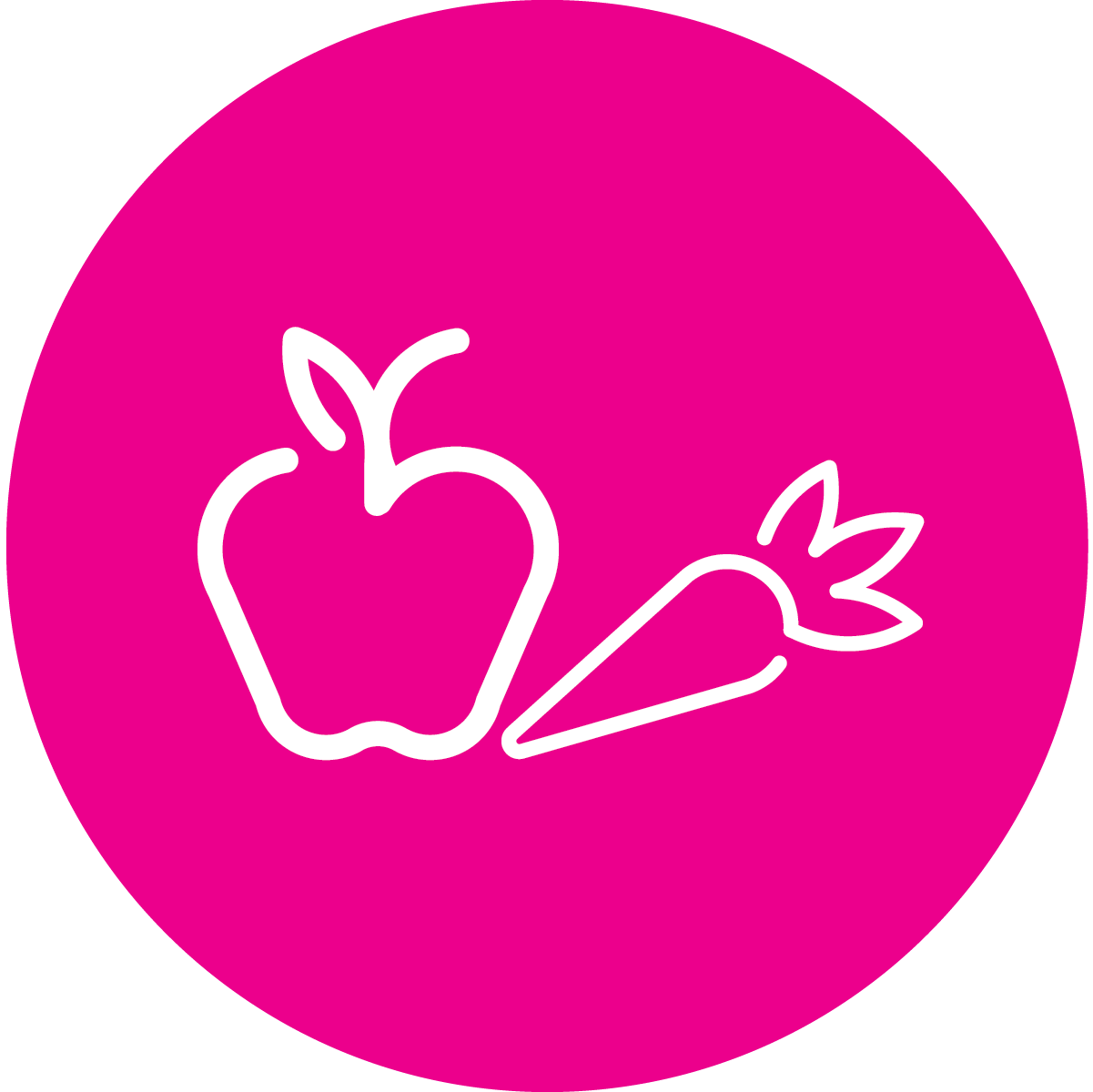 منتجات الألبان
التغذية
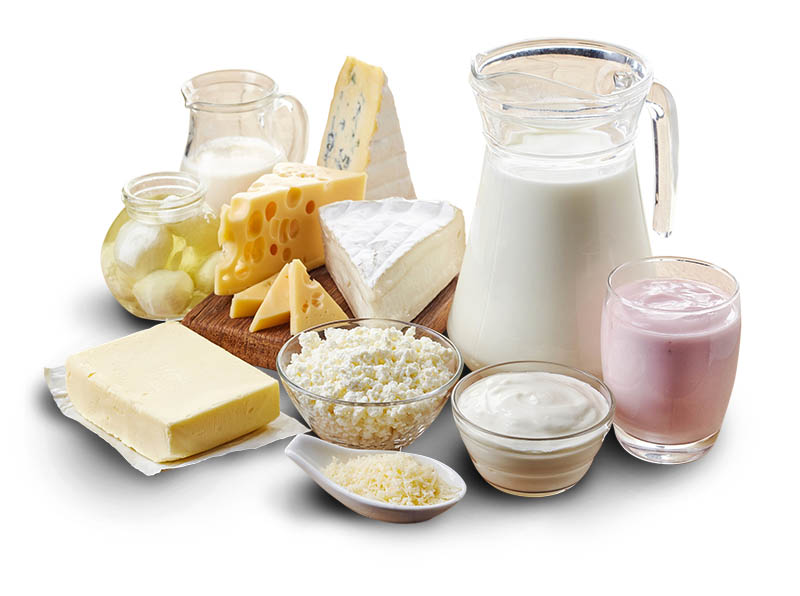 تساعد أغذية منتجات الألبان على الحفاظ على قوة عظامك. وبإمكانها أن تحميك من كسور العظام، وكذلك آلام العضلات وضعفها
قادة اللياقة البدنية | الدرس الثاني: قيادة تمارين الإحماء والتهدئة
[Speaker Notes: تساعد أغذية منتجات الألبان على الحفاظ على قوة عظامك. وبإمكانها أن تحميك من كسور العظام، وكذلك آلام العضلات وضعفها

تحتوي أغذية منتجات الألبان على فيتامين د والكالسيوم 

اجعل هدفك هو تناول 3 أكواب على الأقل من منتجات الألبان يوميًا

سؤال:
ما هي أنواع بعض منتجات الألبان التي تفضلها؟ اكتب 3 أمثلة على الأقل في كتاب التمارين.


اطلب من بعض المشاركين مشاركة إجاباتهم وانتقل إلى الشريحة التالية]
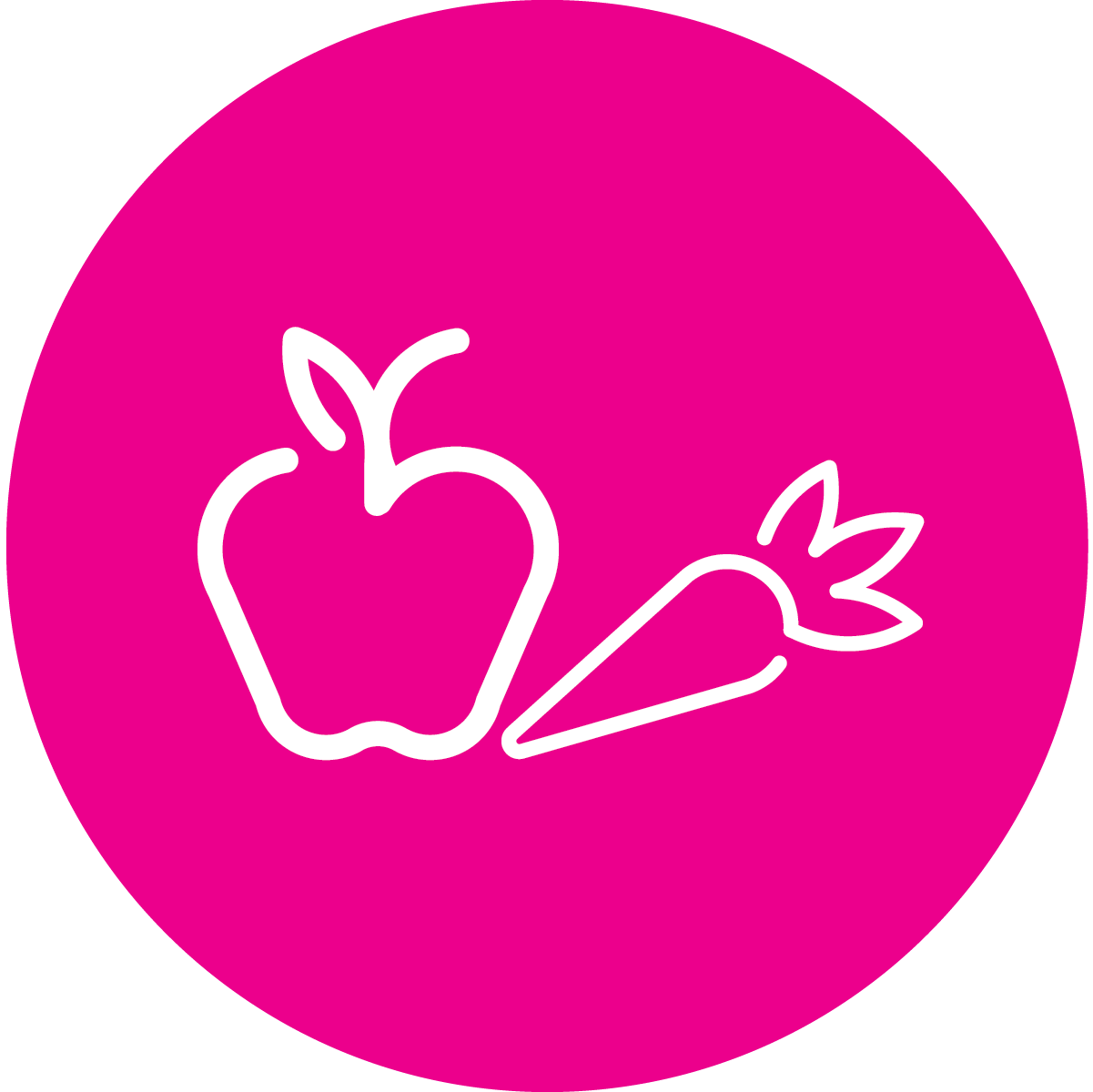 الحبوب
التغذية
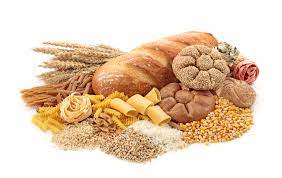 تحتوي الحبوب على نسبة عالية من الألياف بشكل طبيعي، ويساعدك ذلك على الشعور بالامتلاء والشبع — مما يسهل من الحفاظ على وزن صحي للجسم!
قادة اللياقة البدنية | الدرس الثاني: قيادة تمارين الإحماء والتهدئة
[Speaker Notes: تحتوي الحبوب على نسبة عالية من الألياف بشكل طبيعي، ويساعدك ذلك على الشعور بالامتلاء والشبع — مما يسهل من الحفاظ على وزن صحي للجسم! 

حاول أن تجعل نصف الحبوب التي تتناولها حبوبًا كاملة

سؤال:
ما هي أنواع بعض أطعمة الحبوب التي تفضلها؟ اكتب 2 أمثلة على الأقل في كتاب التمارين.

اطلب من بعض المشاركين مشاركة إجاباتهم وانتقل إلى الشريحة التالية]
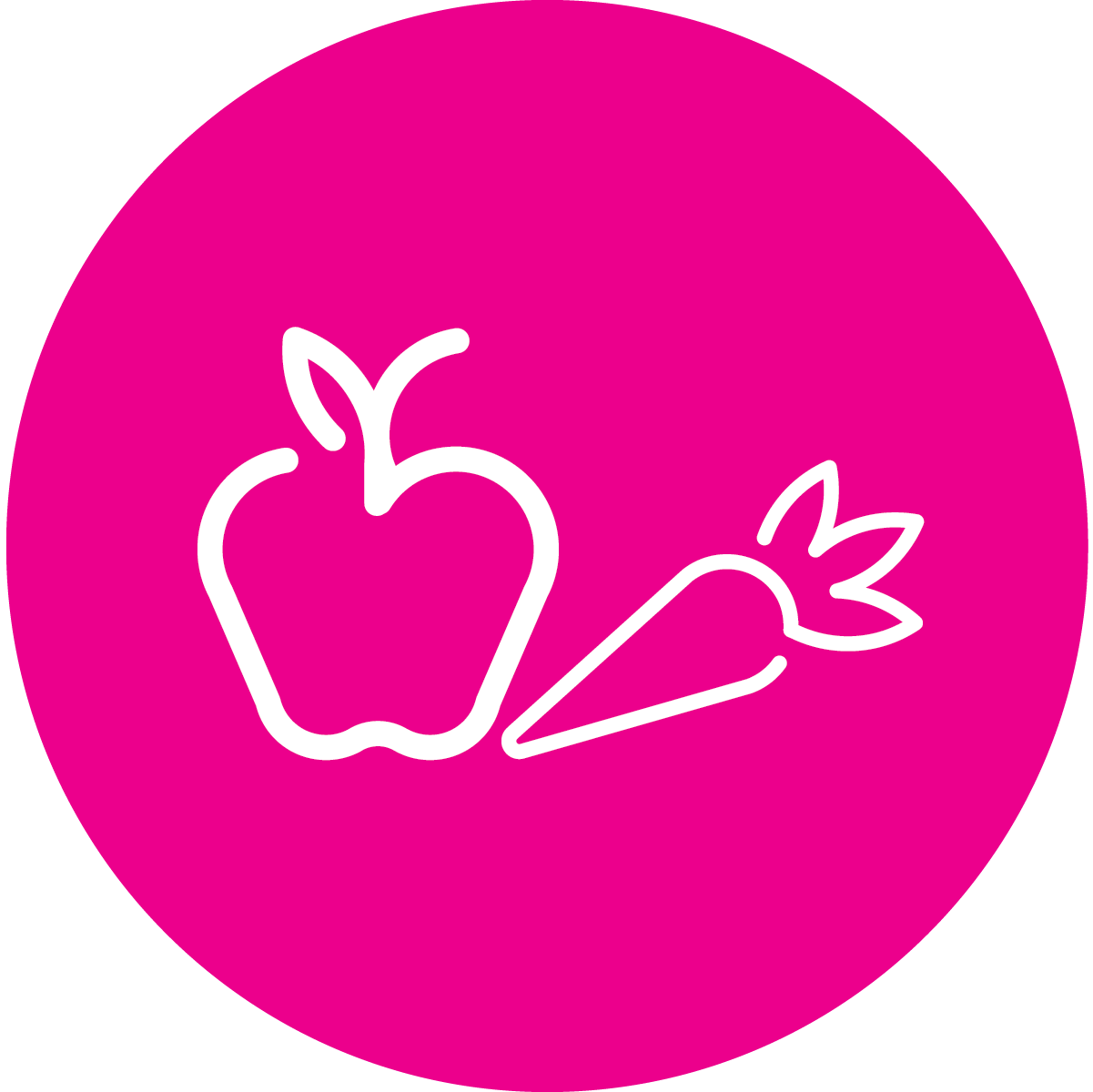 البروتينات
التغذية
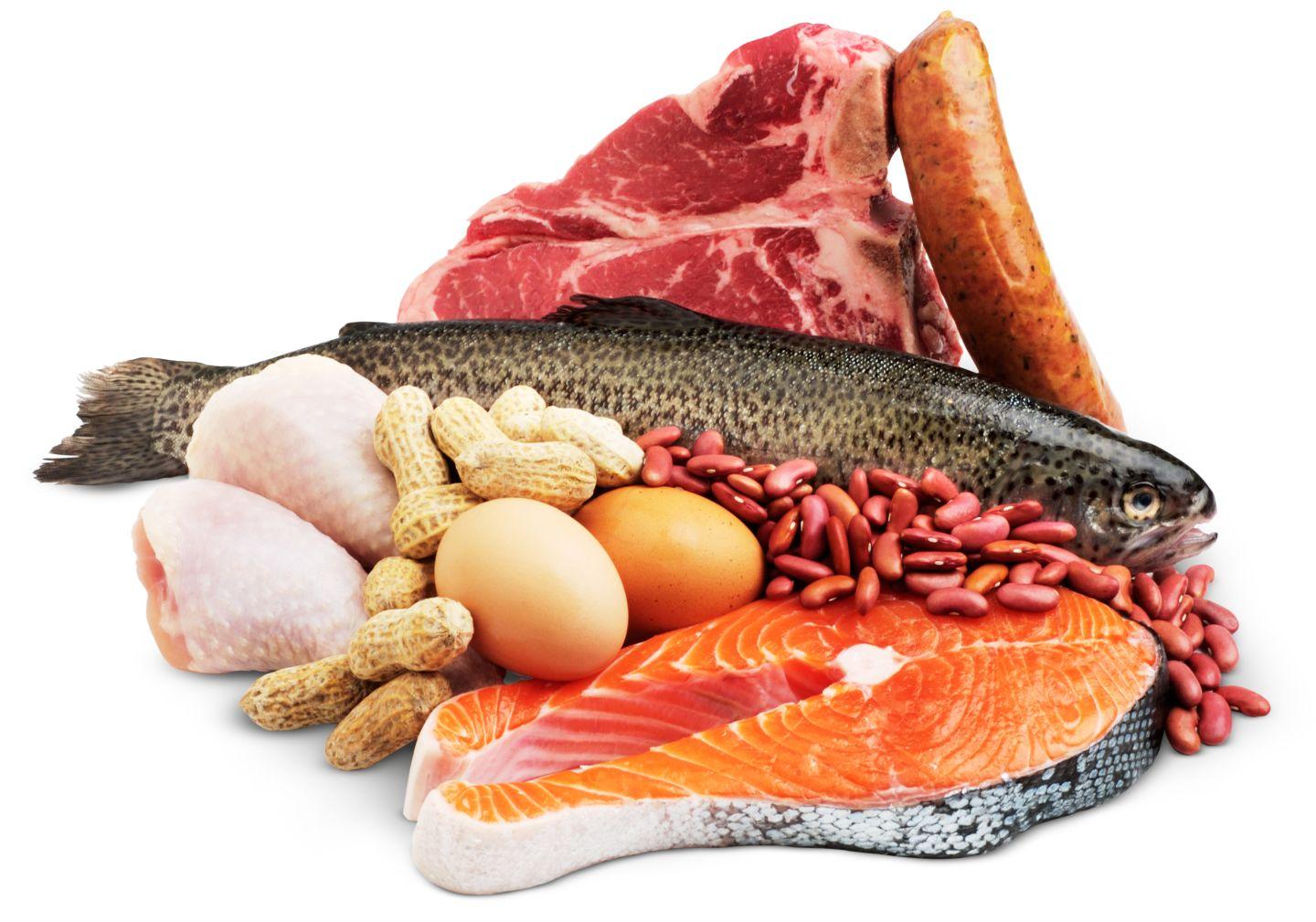 تساعد البروتينات على تعافي أنسجة العضلات والجلد والأعضاء والدم والشعر والأظافر وعلاجها

تزودك البروتينات بالطاقة
قادة اللياقة البدنية | الدرس الثاني: قيادة تمارين الإحماء والتهدئة
[Speaker Notes: مصدر للطاقة طويل المدى]
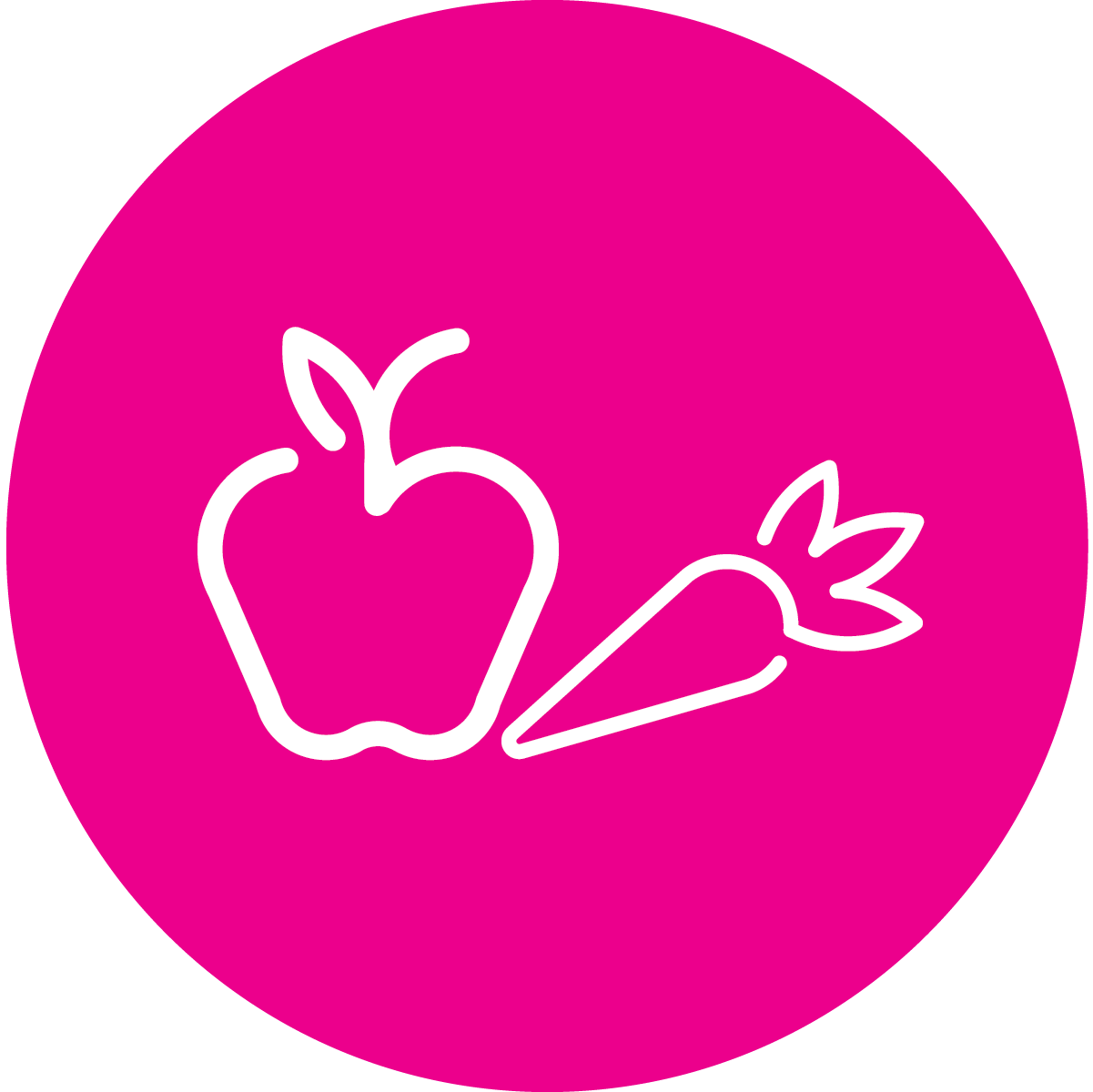 التحكم في كمية الطعام
التغذية
تناول الأطعمة التي يحتاجها جسمك:
استخدم أطباقًا وأوعيةً أصغر
قلِّل من المشتتات المحيطة بك بينما تتناول الوجبات
أبق الطعام الزائد عن الحاجة بعيدًا عن الطاولة
تناول طعامك ببطء وامضغه جيدًا
توقف عن الأكل بمجرد شعورك بالامتلاء
قادة اللياقة البدنية | الدرس الثاني: قيادة تمارين الإحماء والتهدئة
[Speaker Notes: يُقصد بالتحكم في كمية الطعام اختيار كمية صحية من طعام معين. 

يساعدك التحكم في كمية الطعام على الحصول على فوائد العناصر الغذائية من الطعام دون الإفراط في تناوله. تناول الأطعمة التي يحتاجها جسمك. 

فيما يلي بعض النصائح لمساعدتك في التحكم في كميات الطعام:
استخدم أطباقًا وأوعيةً أصغر
قلِّل من المشتتات المحيطة بك بينما تتناول الوجبات
ابق الطعام بعيدًا عن الطاولة
تناول الطعام ببطء

سؤال:
هل توجد أشياء أخرى تحاول القيام بها لتتحكم في مقدار ما تأكله من طعام؟ اكتب إجابتك في كتاب التمارين

اطلب من بعض المشاركين مشاركة إجاباتهم وانتقل إلى الشريحة التالية]
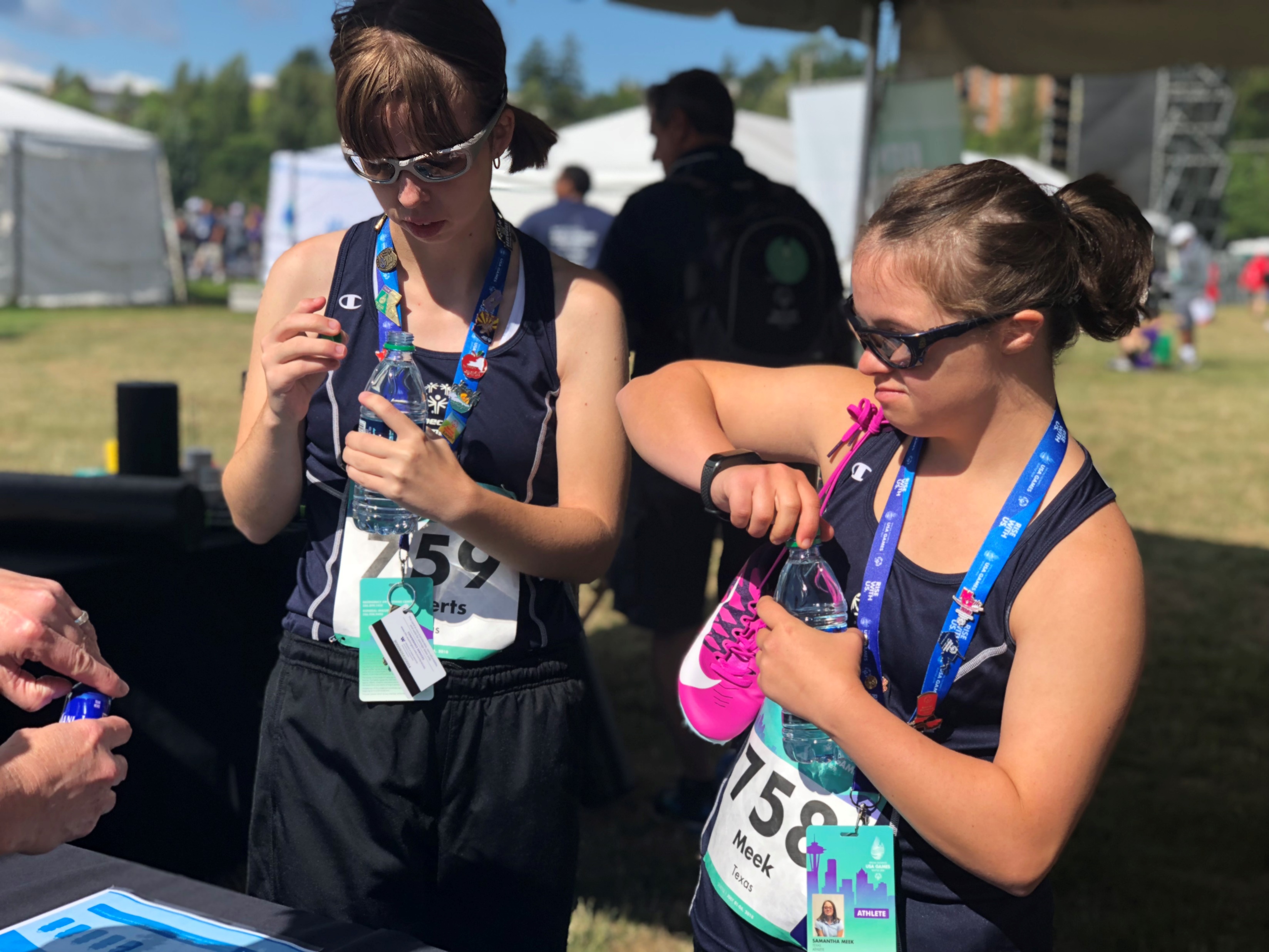 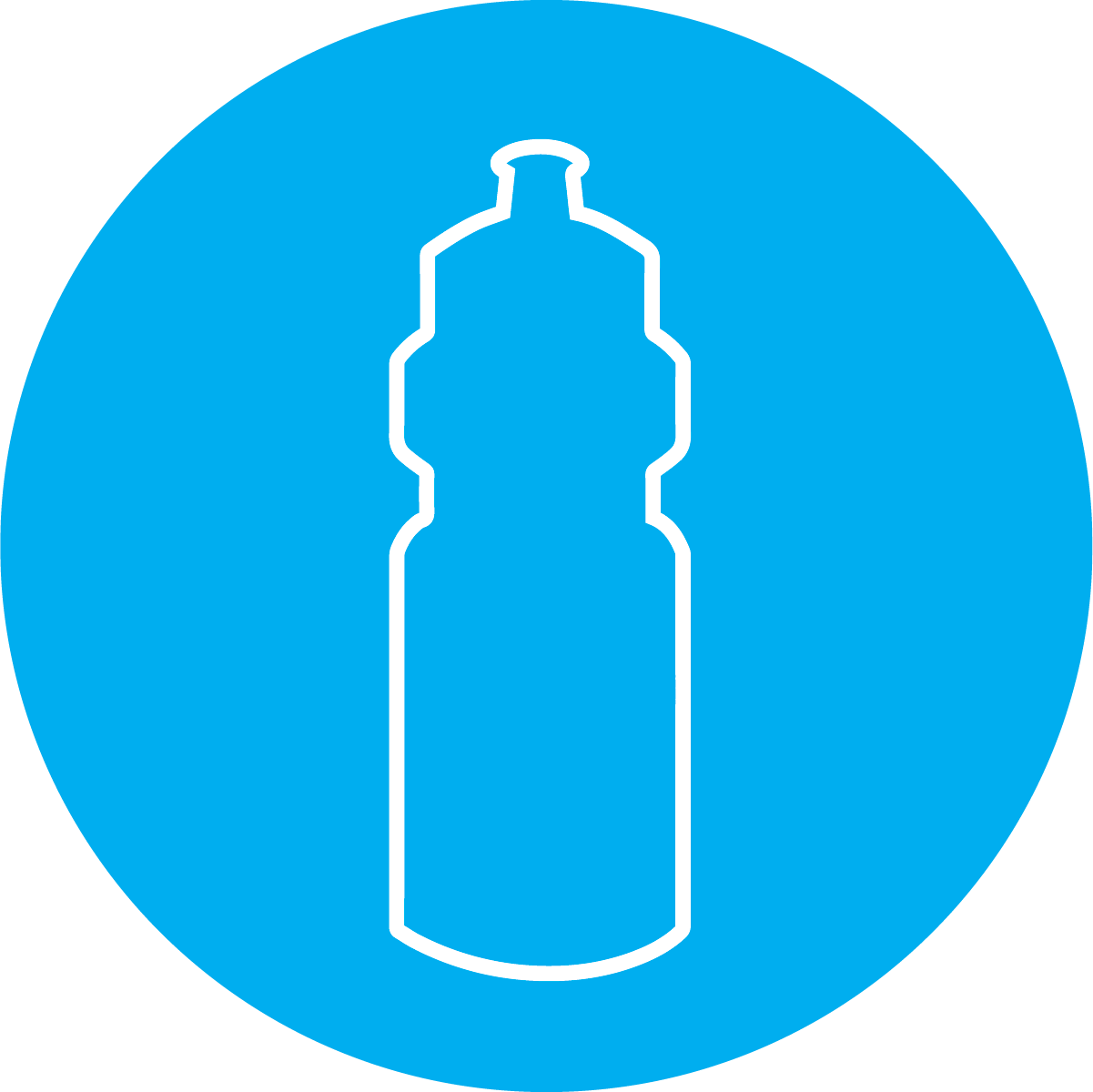 تخطيط النشاطات
نشاطات القيادة
قادة اللياقة البدنية | الدرس الثاني: قيادة تمارين الإحماء والتهدئة
[Speaker Notes: أخيرًا وليس آخرًا، لنتحدث عن تزويد الجسم بالسوائل!]
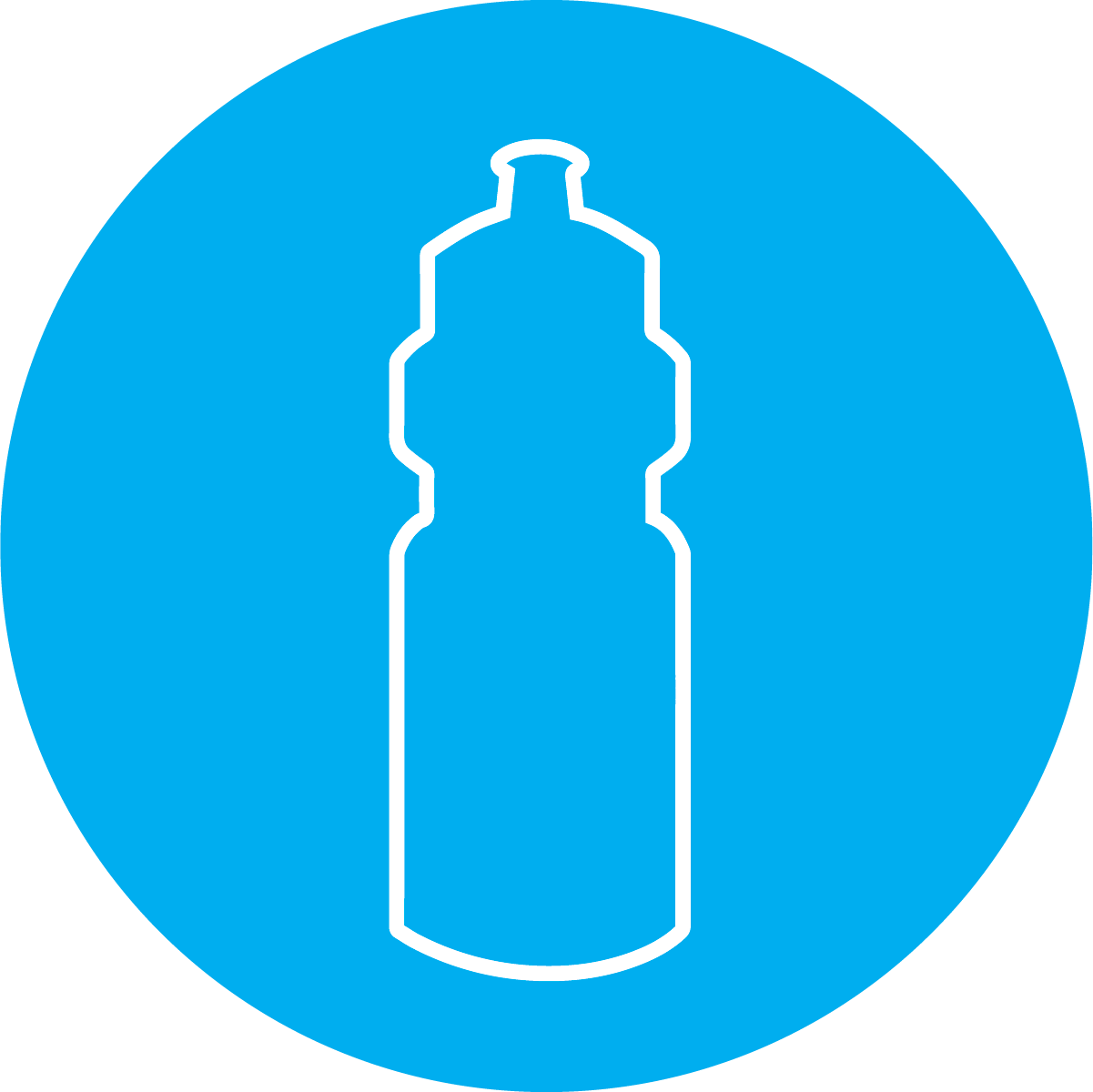 شرب الماء
تزويد الجسم بالسوائل
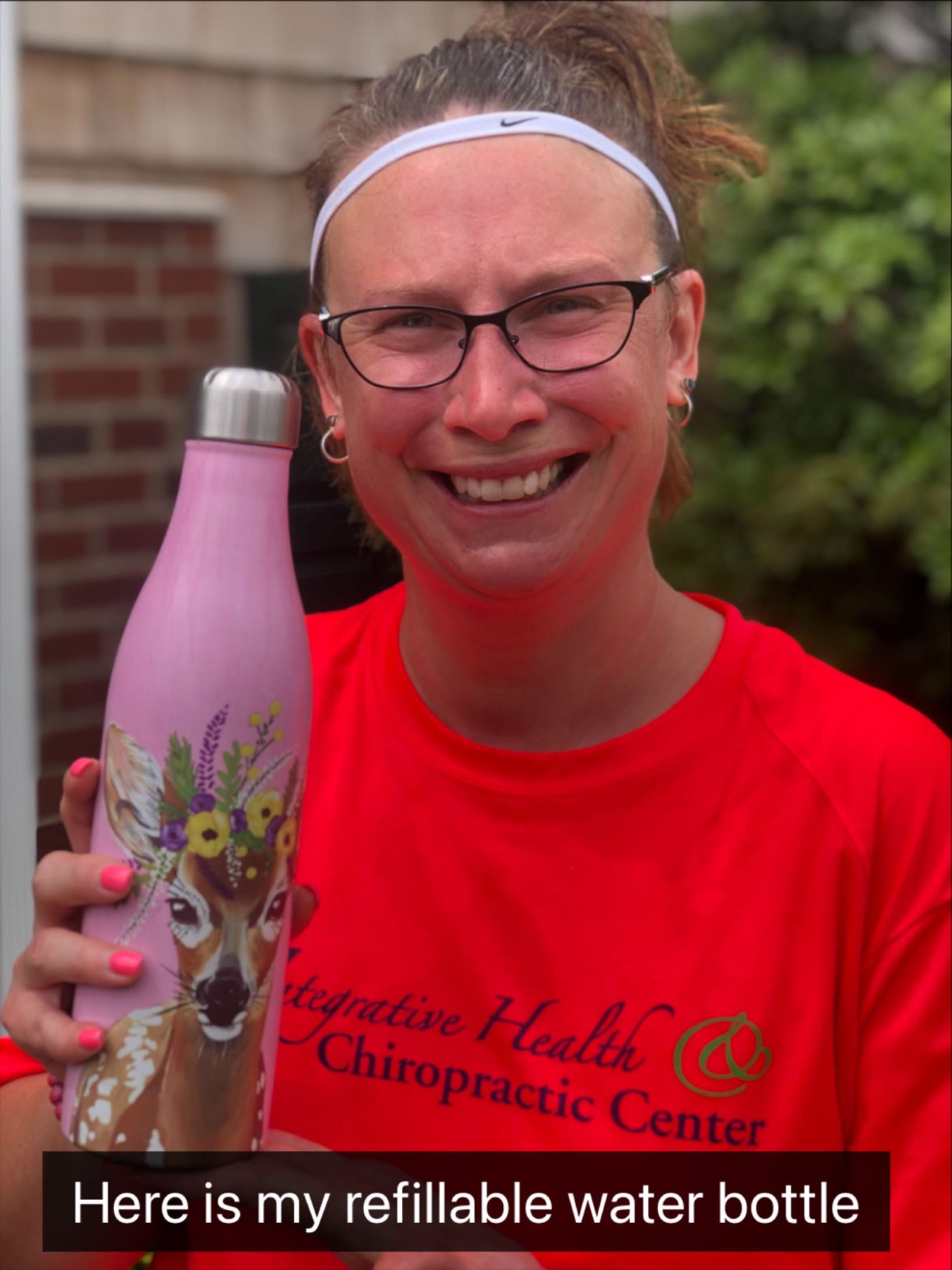 يُقصد بتزويد الجسم بالسوائل الحفاظ على كمية السوائل التي تحتاجها في جسمك 


إن شرب الكمية المناسبة من الماء مهم لصحتك، خاصةً عند ممارسة الرياضة
قادة اللياقة البدنية | الدرس الثاني: قيادة تمارين الإحماء والتهدئة
[Speaker Notes: يُقصد بتزويد الجسم بالسوائل الحفاظ على كمية السوائل التي تحتاجها في جسمك 

إن شرب الكمية المناسبة من الماء مهم لصحتك، خاصةً عند ممارسة الرياضة]
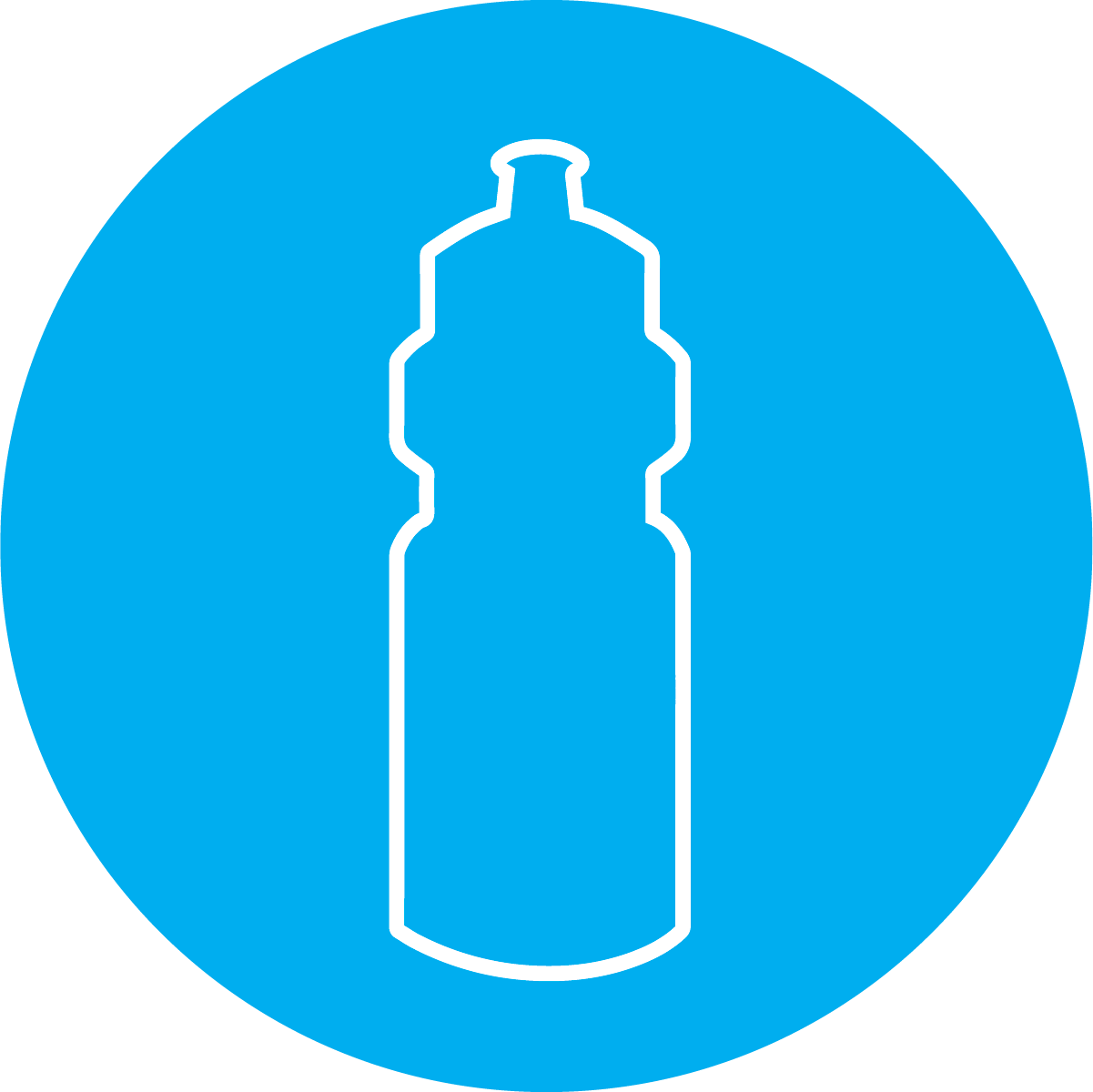 الفوائد
تزويد الجسم بالسوائل
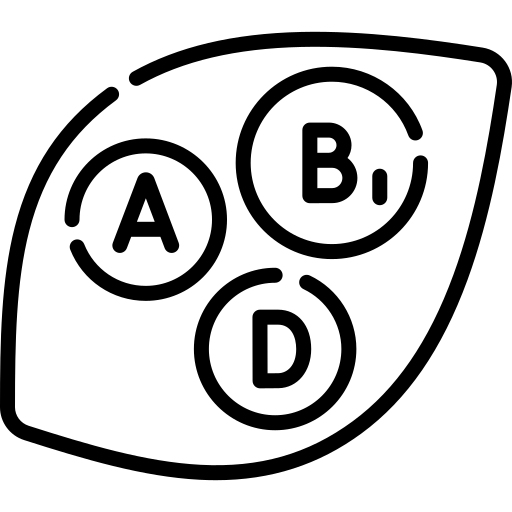 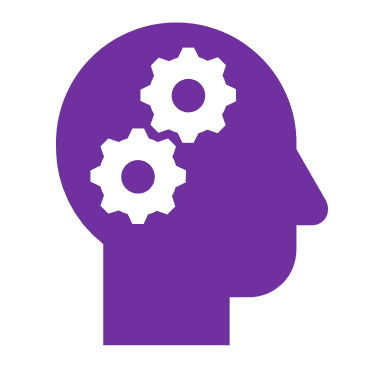 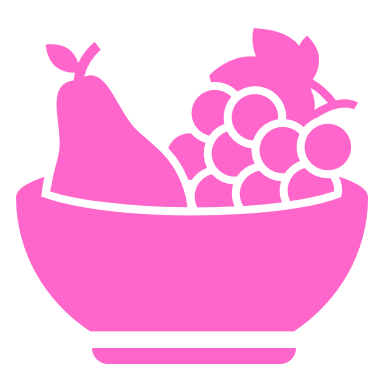 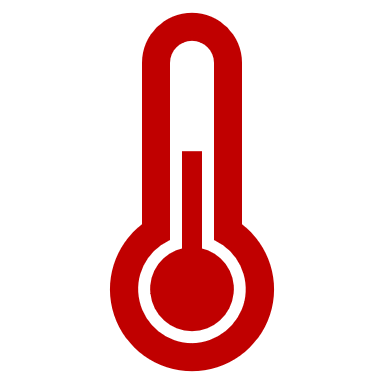 يعمل الجسم والعقل على نحو صحيح
يساعد في هضم الطعام
يوازن درجة حرارة الجسم
يمتص الفيتامينات والمعادن
قادة اللياقة البدنية | الدرس الثاني: قيادة تمارين الإحماء والتهدئة
[Speaker Notes: هل كنت تعلم أن 60% من جسمك عبارة عن ماء! لذلك، فليس من المستغرب أن الماء هو أهم مشروب لجسمك. فهو ضروري لكل وظيفة في أجسامنا!

تزويد الجسم بالسوائل:
يساعد جسمك على موازنة درجة الحرارة داخله.
يساعد في تفتيت الأطعمة التي تتناولها.
يساعد جسمك على امتصاص الفيتامينات والمعادن من الأطعمة التي تتناولها
يساعد جسمك وعقلك على العمل بشكل صحيح.]
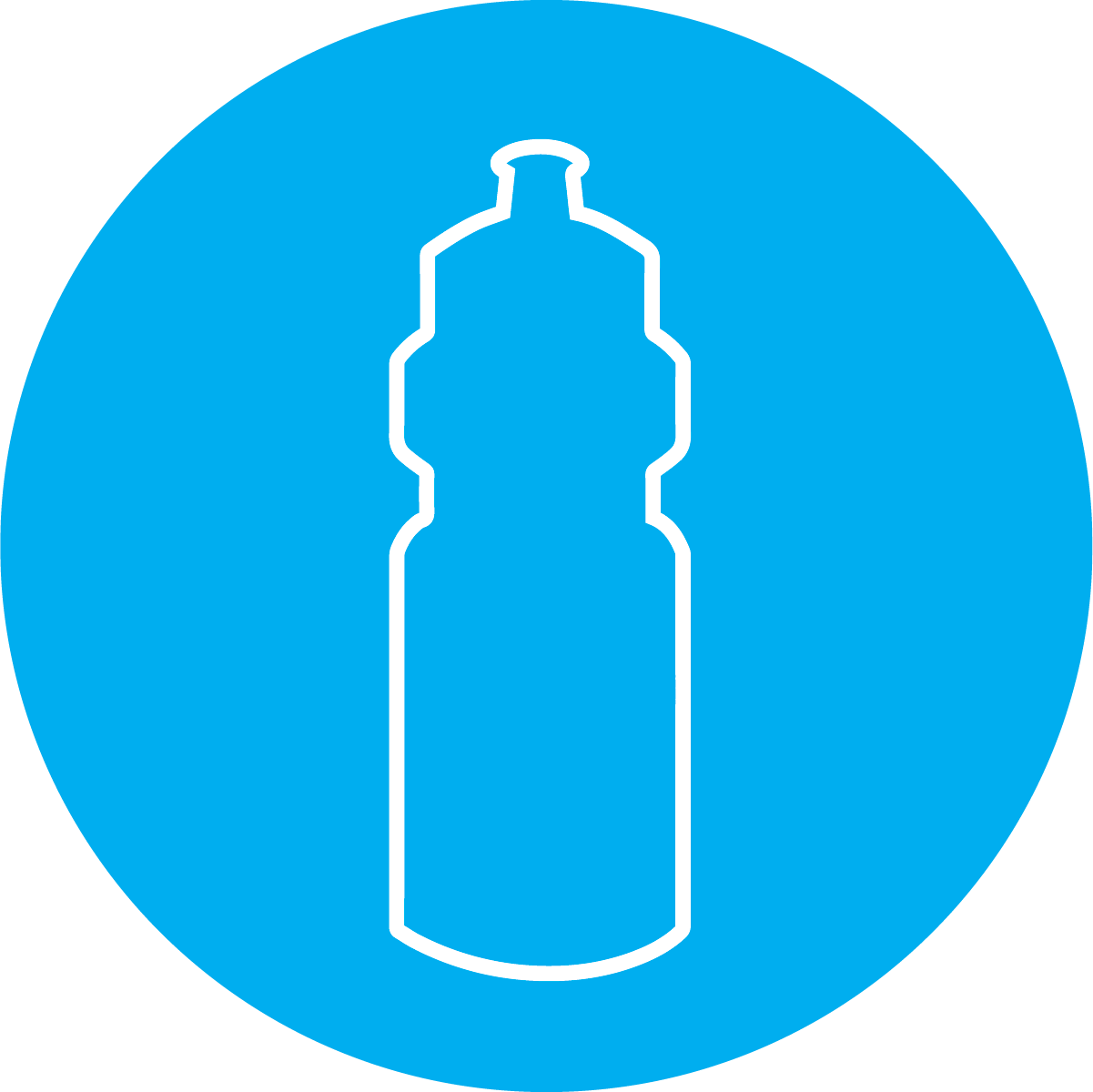 خيارات المشروبات الصحية
تزويد الجسم بالسوائل
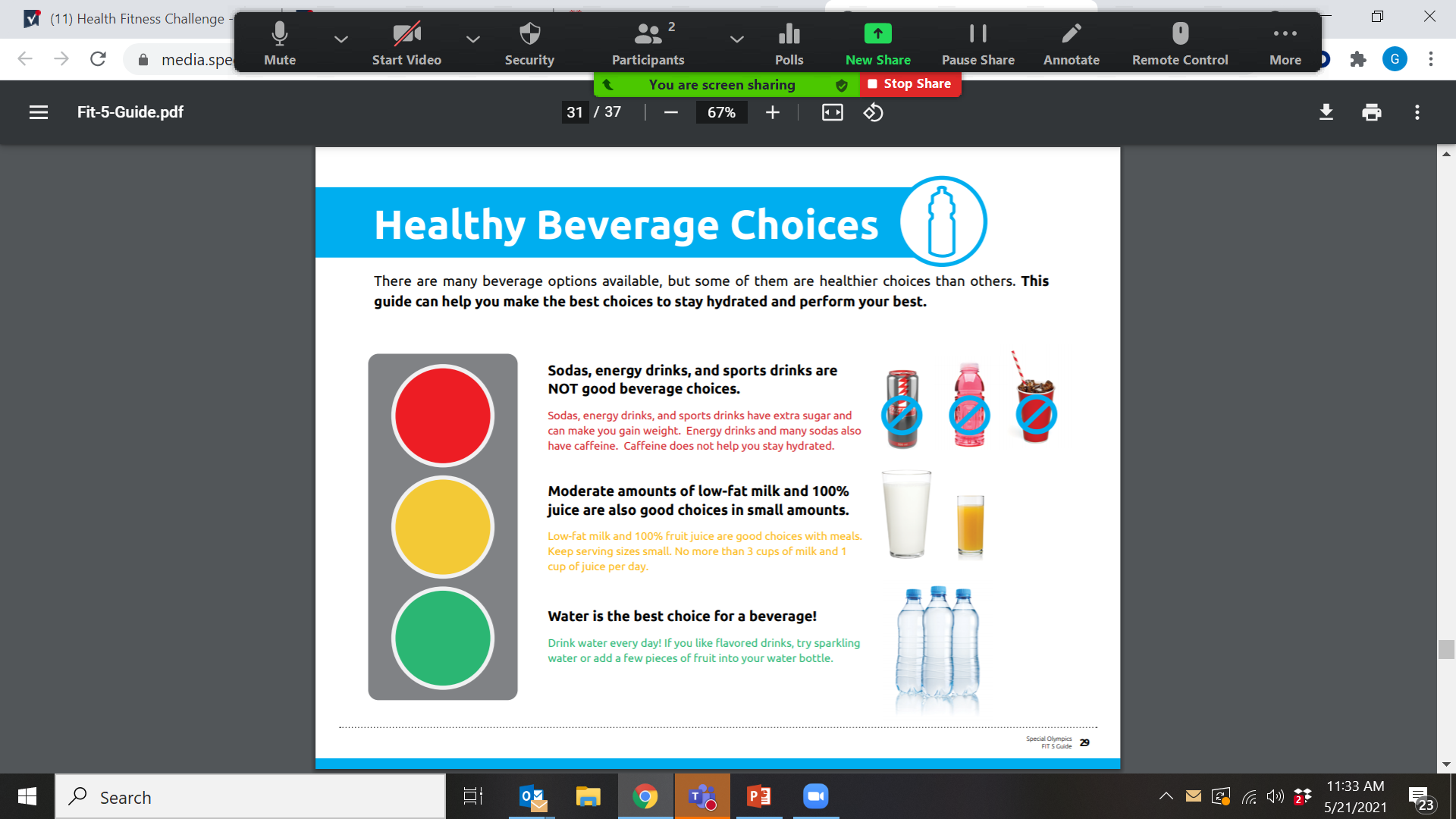 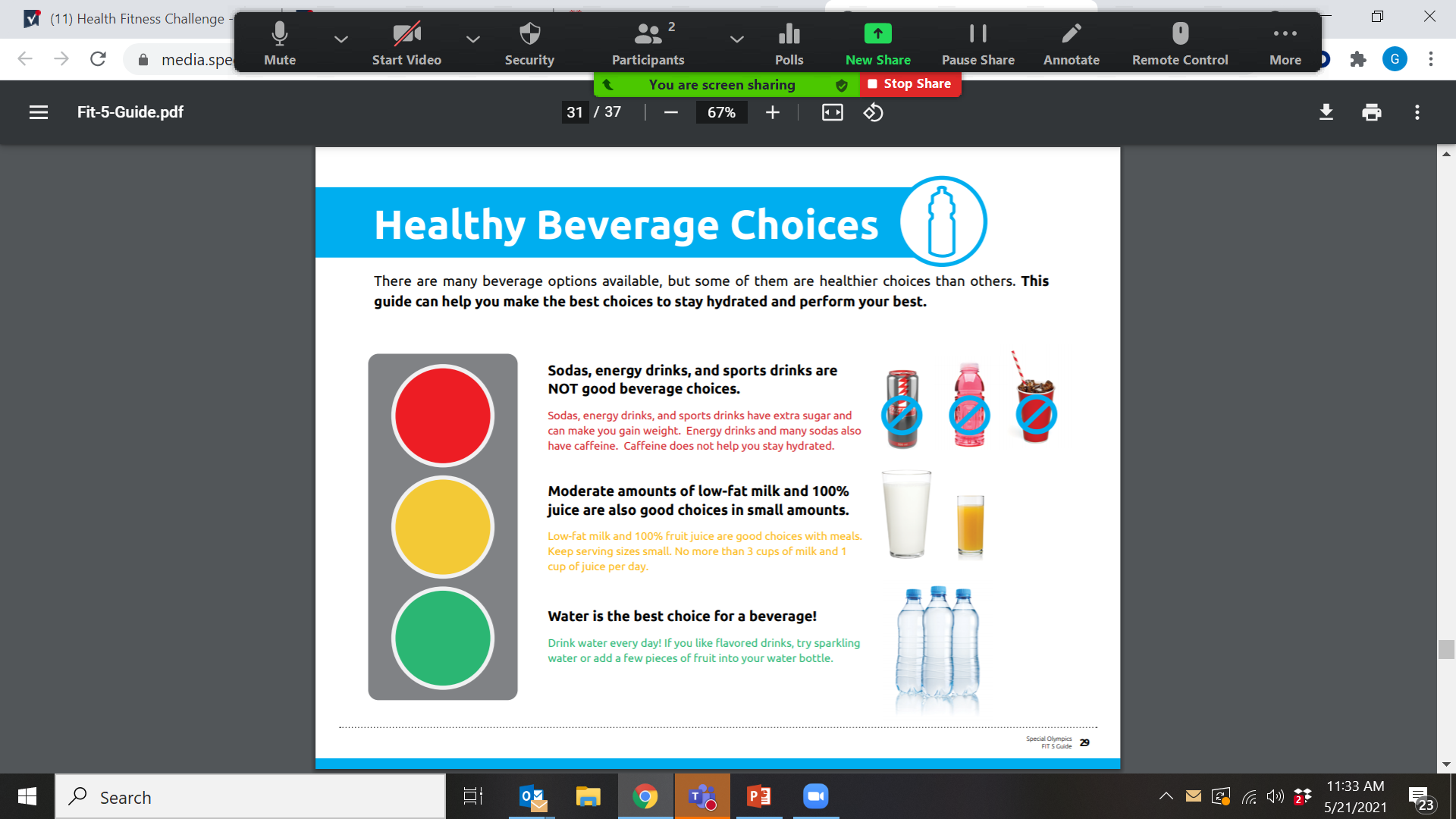 لا تُعتبر المشروبات الغازية ومشروبات الطاقة والمشروبات الرياضية خيارات جيدة

يعد الحليب قليل الدسم وعصير الفاكهة الطبيعي بنسبة 100% خيارين جيدين أيضًا ولكن بكميات صغيرة

الماء هو المشروب الأفضل!
قادة اللياقة البدنية | الدرس الثاني: قيادة تمارين الإحماء والتهدئة
[Speaker Notes: توجد العديد من خيارات المشروبات المتاحة، ولكن بعضها صحيٌّ أكثر من الآخر.

لا تُعتبر المشروبات الغازية ومشروبات الطاقة والمشروبات الرياضية خيارات جيدة
لأن هذه المشروبات تحتوي على سكر إضافي ويمكن أن تزيد وزنك.
تحتوي مشروبات الطاقة والعديد من المشروبات الغازية أيضًا على مادة الكافيين. ولا يساعد الكافيين على الحفاظ على نسبة السوائل في الجسم.

تعتبر الكميات المعتدلة من الحليب قليل الدسم وعصير الفاكهة الطبيعي بنسبة 100% خيارات جيدة أيضًا ولكن بكميات صغيرة
لا تشرب ما يزيد عن 3 أكواب من الحليب وكوب واحد من العصير يوميًا. 

الماء هو المشروب الأفضل! اشرب الماء كل يوم! لا يُشترط أن يكون الماء مملاً أيضًا. إذا كنت تحب المشروبات المنكهة، جرب الماء الفوار أو حاول نقع الفاكهة والأعشاب في الماء واشربه. 

النشاط:
يمكنك القيام بالنشاط في كتاب التمارين عند انتهاء الدرس.]
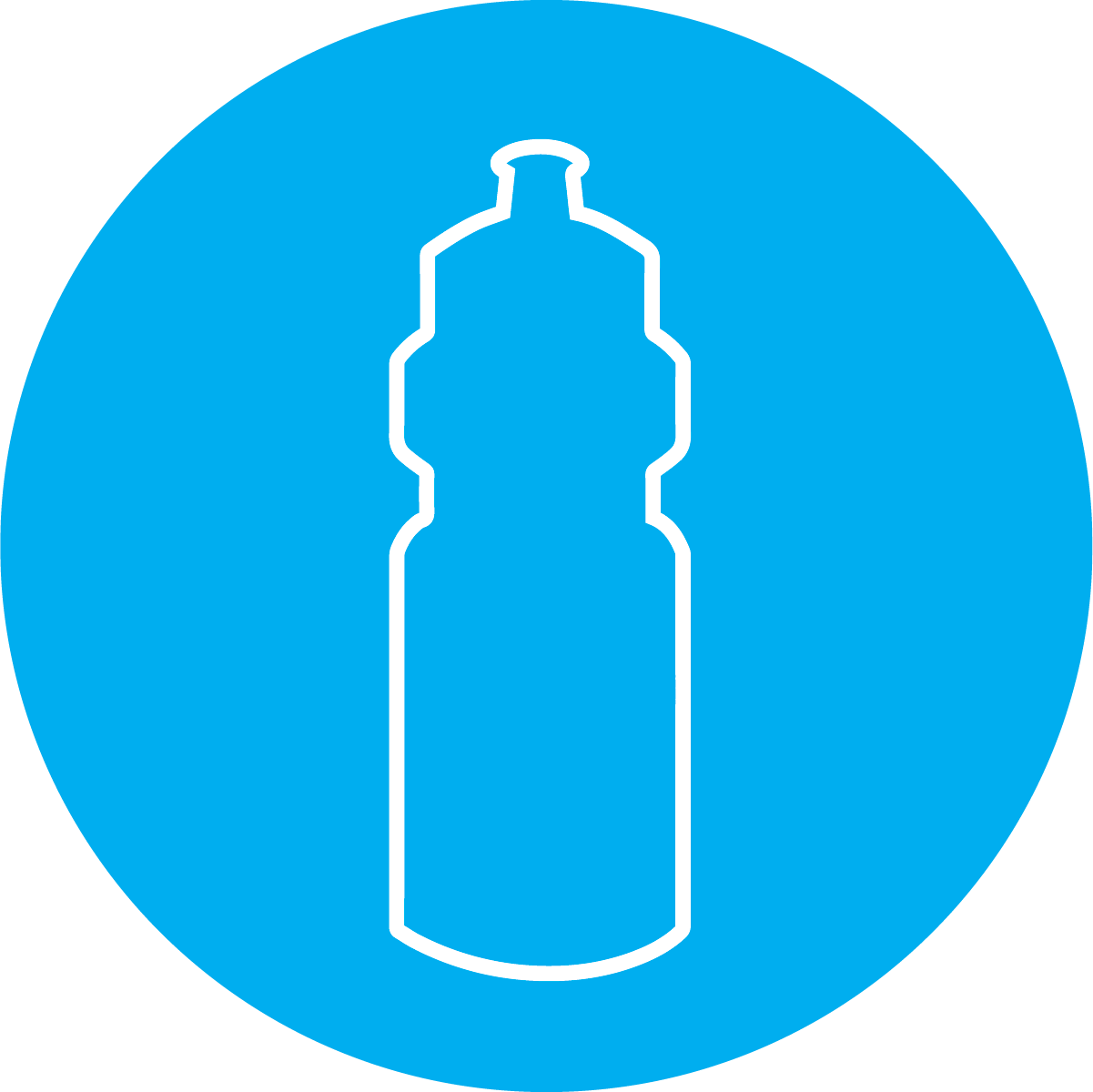 علامات الجفاف
تزويد الجسم بالسوائل
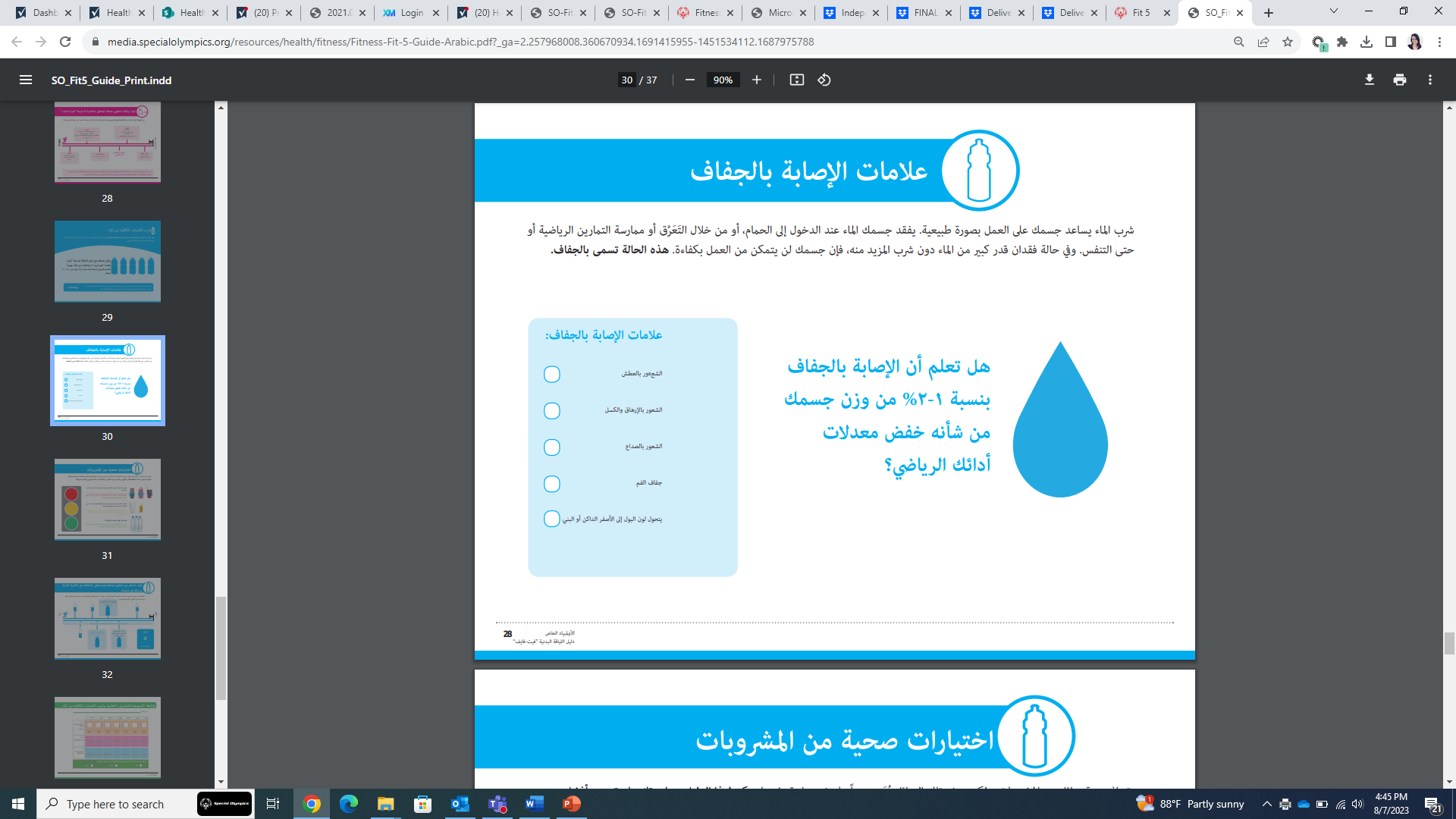 إذا فقدت الكثير من الماء دون شرب كمية أكبر، فلن يعمل جسمك ولا حتى عقلك. وهو ما يُعرف باسم الجفاف
قادة اللياقة البدنية | الدرس الثاني: قيادة تمارين الإحماء والتهدئة
[Speaker Notes: تفقد الماء عندما تذهب إلى الحمام أو تتعرق أو تمارس الرياضة أو حتى تتنفس. 

هل تعلم أن الجفاف بنسبة 1-2% من وزن جسمك يمكن أن يقلل من أدائك الرياضي؟ يفقد جسمك الماء كل يوم عندما تذهب إلى الحمام وتتعرق وحتى عندما تتنفس. 

إذا فقدت الكثير من الماء دون شرب كمية أكبر، فلن يعمل جسمك. وهو ما يُعرف باسم الجفاف.

فيما يلي بعض علامات الجفاف:
الشعور بالعطش 
الشعور بالتعب أو الخمول
الإصابة بالصداع
جفاف الفم
لون البول أصفر داكن أو بني]
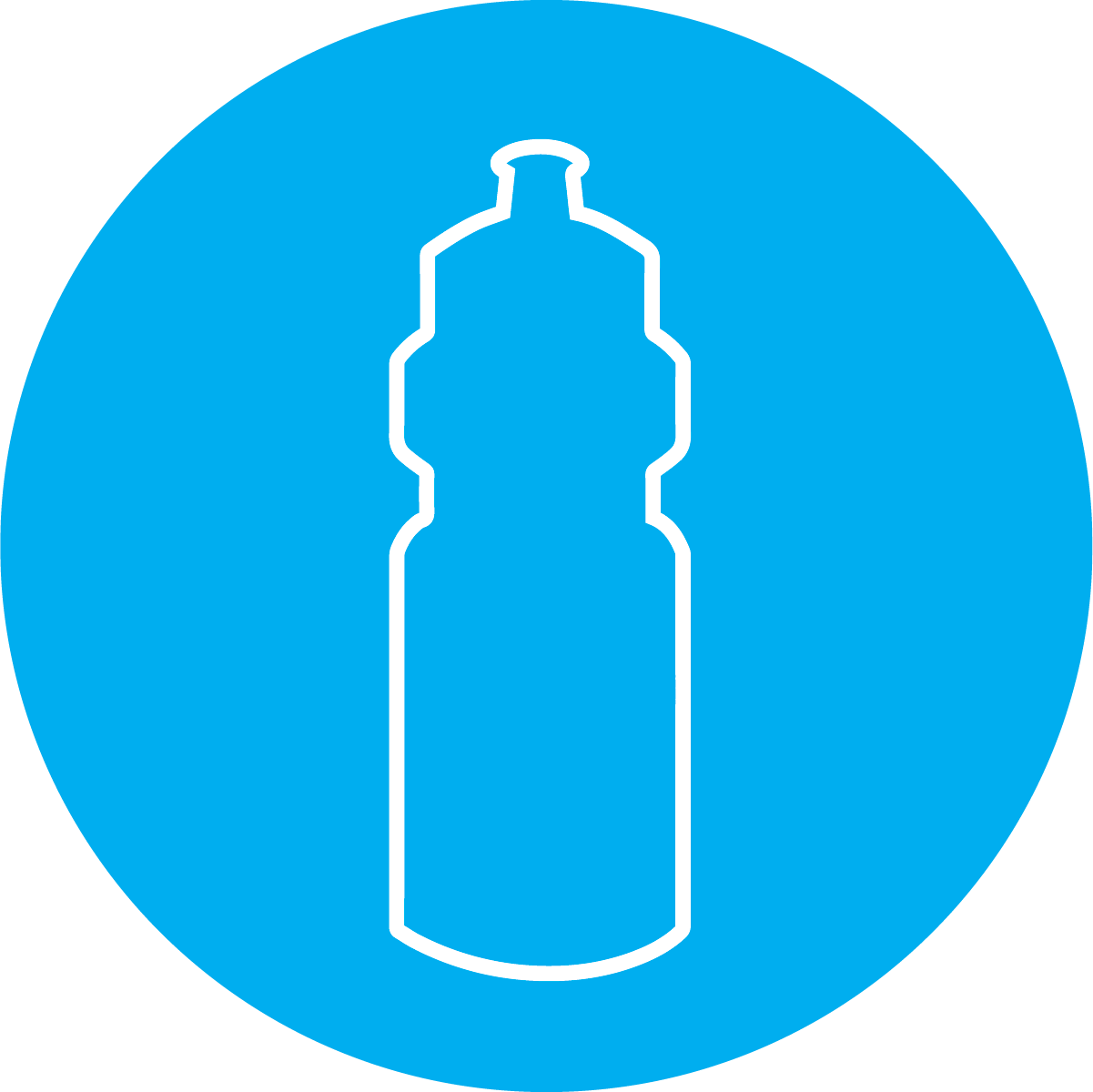 تكييف احتياجاتك من الماء
تزويد الجسم بالسوائل
قد يحتاج بعض الناس إلى زيادة استهلاكهم من الماء.

هذه العوامل يمكن أن تؤثر على كمية المياه التي يجب أن تشربها من أجل الحفاظ على كمية مناسبة من السوائل في جسمك:
ممارسة التمارين الرياضية بشكل متكرر وشديد بينما تتعرق بغزارة أو تكون منقطع الأنفاس
الطقس الحار
الارتفاعات العالية
المرض
قادة اللياقة البدنية | الدرس الثاني: قيادة تمارين الإحماء والتهدئة
[Speaker Notes: اجعل هدفك هو شرب 5 زجاجات من الماء يوميًا ولكن قد يحتاج بعض الأشخاص إلى زيادة استهلاكهم من المياه.

هذه العوامل يمكن أن تؤثر على كمية المياه التي يجب أن تشربها من أجل الحفاظ على كمية مناسبة من السوائل في جسمك:
ممارسة التمارين الرياضية بشكل متكرر وشديد بينما تتعرق بغزارة أو تكون منقطع الأنفاس
الطقس الحار
الارتفاعات العالية
المرض

لا تنتظر حتى تشعر بالعطش لتشرب السوائل - اشرب الماء قبل ممارسة التمارين أو الرياضة وخلالها وبعدها

سؤال:
ما هي بعض النصائح التي تحافظ على ترطيب جسمك؟ اكتب إجاباتك في كتاب التمارين.

اطلب من بعض المشاركين مشاركة إجاباتهم وانتقل إلى الشريحة التالية]
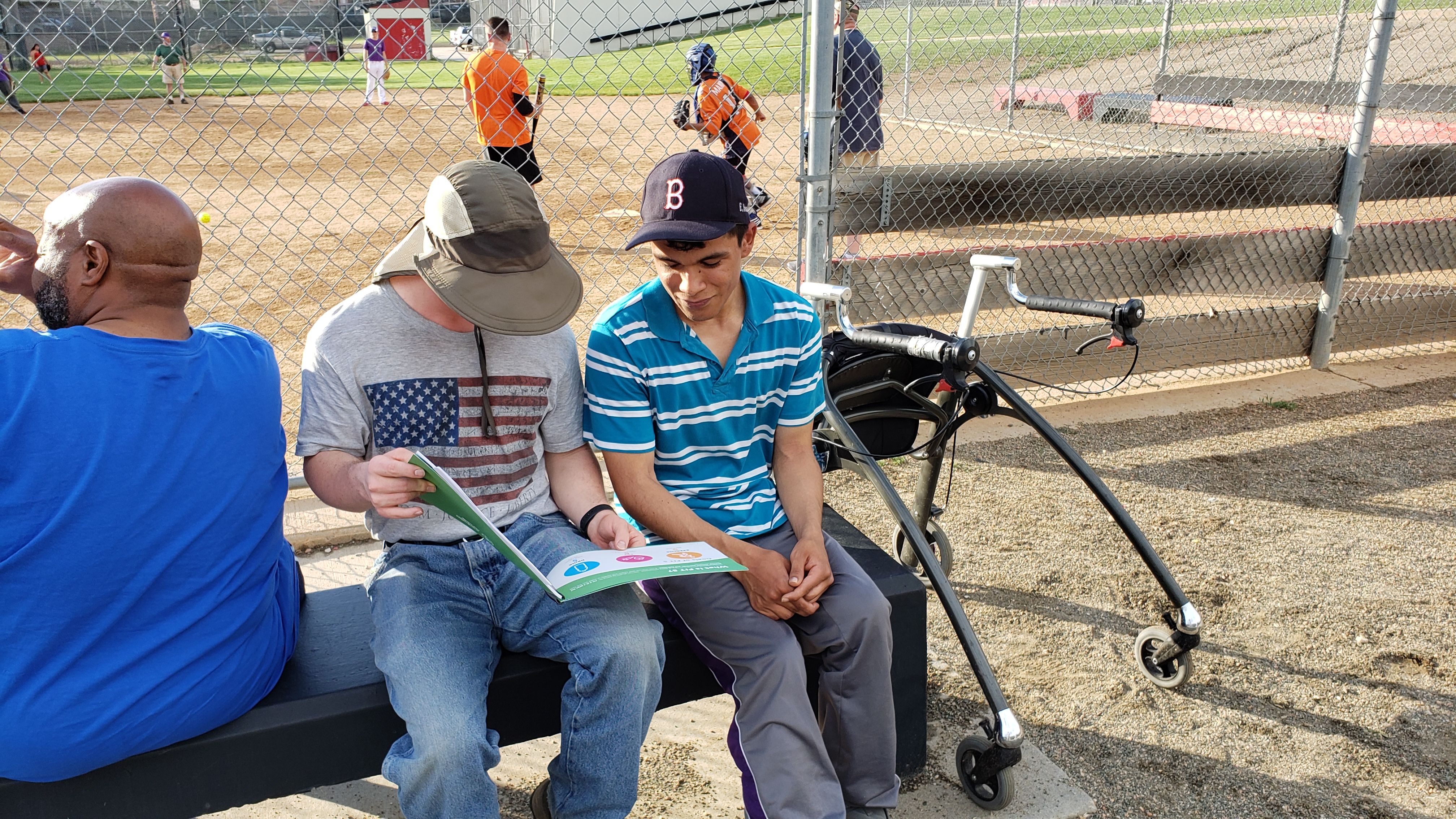 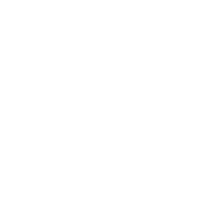 تخطيط النشاطات
نشاطات القيادة
قادة اللياقة البدنية | الدرس الثاني: قيادة تمارين الإحماء والتهدئة
[Speaker Notes: وفي ختام جلستنا، لنتحدث عن مشاركة النصائح الصحية مع زملائك في الفريق!]
تعليم زملائك في الفريق
التثقيف الصحي
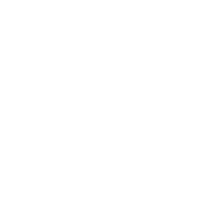 من المتوقع أن يشارك قادة اللياقة البدنية بإحدى النصائح أو بأحد الدروس المتعلقة بالتثقيف الصحي في كل جلسة تدريبية

سوف تكون أيضًا قدوة يحتذى بها خلال جميع التمارين والمنافسات
قادة اللياقة البدنية | الدرس الثاني: قيادة تمارين الإحماء والتهدئة
[Speaker Notes: بصفتك قائدًا للياقة البدنية، فمن المتوقع أن تشارك زملاءك بإحدى النصائح أو بأحد الدروس المتعلقة بالتثقيف الصحي في كل جلسة تدريبية. ينبغي عليك تعليمهم العادات الصحية التي تعمل على تحسين اللياقة والأداء الرياضي.

سوف تكون أيضًا قدوة يحتذى بها خلال التمارين والمنافسات]
ما هي النصائح الصحية؟
التثقيف الصحي
يجب أن تكون النصائح الصحية موجزة، ولا تتجاوز دقيقتين إلى 5 دقائق

وإن أمكن، اجعل النصائح الصحية تفاعلية:
اطرح الأسئلة على زملائك في الفريق
واسمح لأعضاء مختلفين من فريقك بالإجابة عليها
قدم الأمثلة
حدد هدفًا لهم وتحقق من التقدم الذي أحرزوه في الجلسة التدريبية التالية
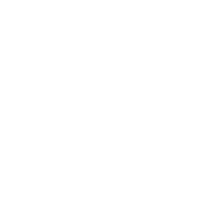 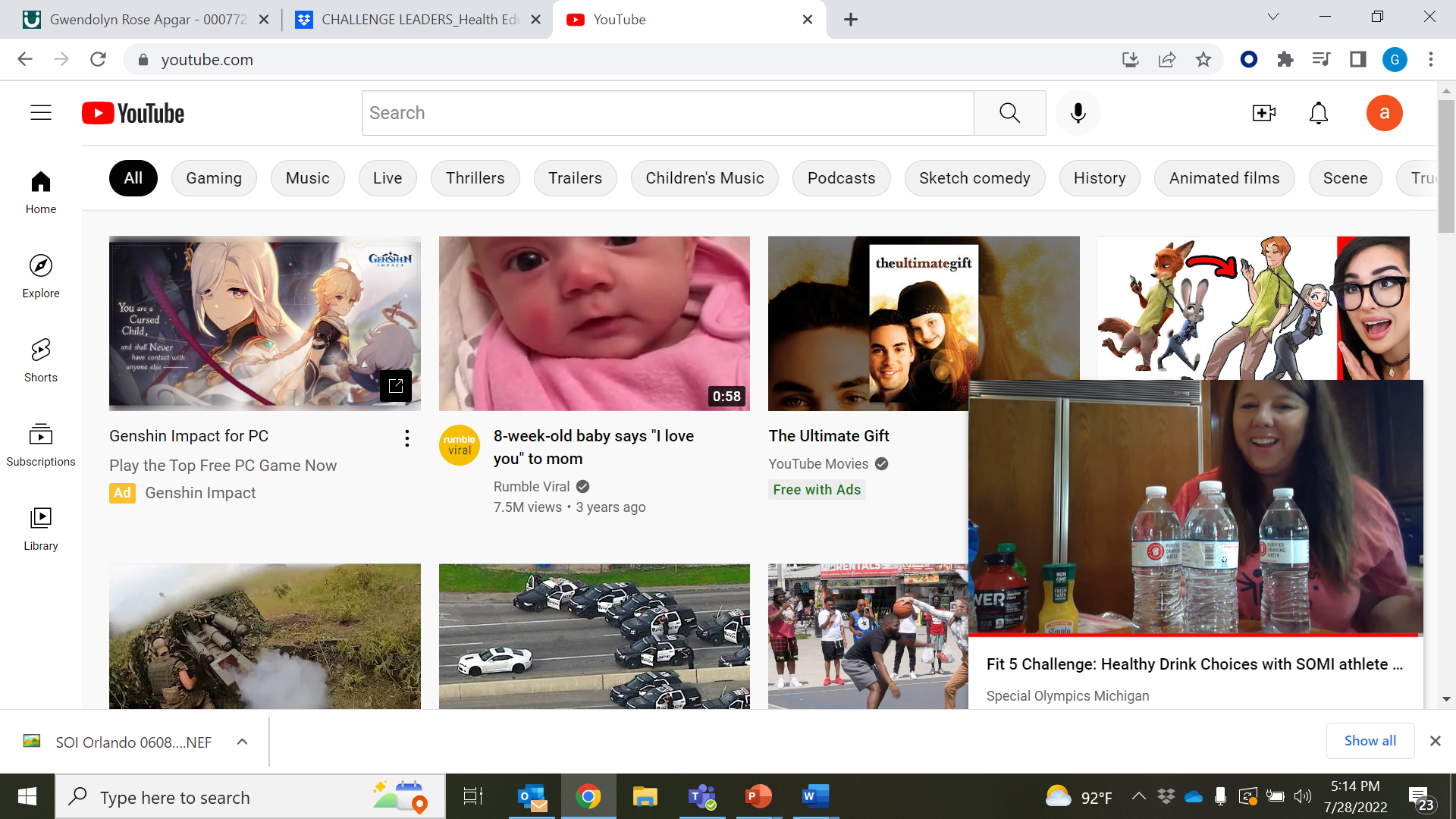 قادة اللياقة البدنية | الدرس الثاني: قيادة تمارين الإحماء والتهدئة
[Speaker Notes: النصائح الصحية هي نصائح صغيرة ولكنها مفيدة ويمكن أن تساعدك أنت وزملاءك في الفريق على القيام بخيارات صحية. يجب أن تكون موجزة، ولا تتجاوز دقيقتين إلى 5 دقائق

وإن أمكن، اجعل النصائح الصحية تفاعلية! يمكنك إشراك زملائك في الفريق عن طريق:
طرح الأسئلة عليهم
السماح لأعضاء مختلفين من فريقك بالإجابة عليها
تقديم الأمثلة
تحديد هدف لهم والتحقق من التقدم الذي أحرزوه في الجلسة التدريبية التالية]
مثال
التثقيف الصحي
إليك نصيحة صحية حول تناول الأطعمة الصحية والمغذية!
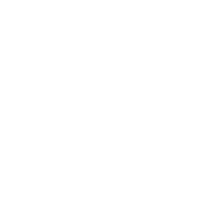 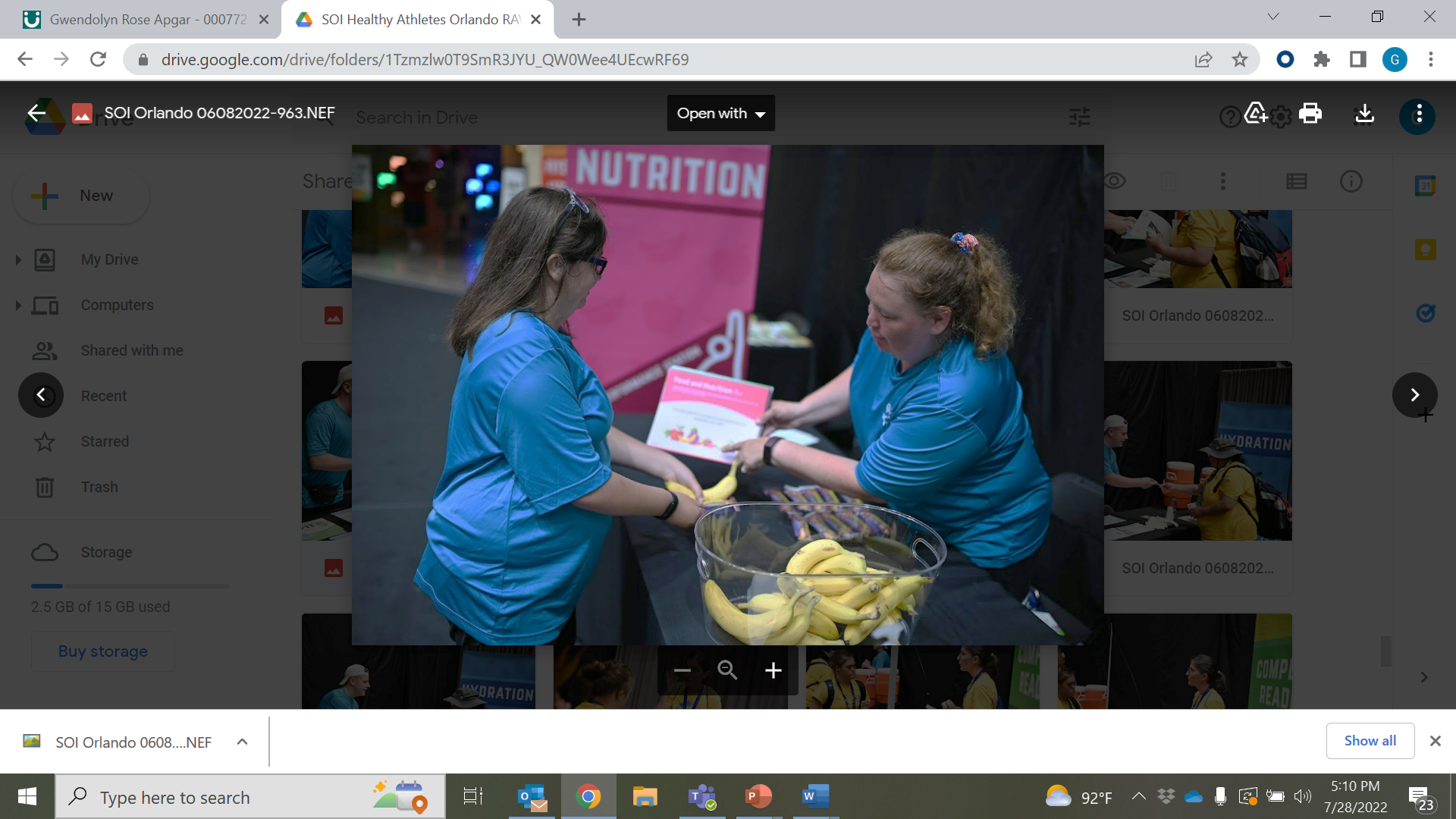 توفر الفاكهة والخضراوات لجسمك الفيتامينات والمعادن المهمة والطاقة اللازمة للحفاظ على صحة جيدة. فهي تزودك بالطاقة اللازمة لممارسة التمارين والمشاركة في المنافسات. تناول الأطعمة الملونة - امزج بين الأطعمة الحمراء، والخضراء، والبرتقالية، والصفراء. هل يمكنك ذكر طعام من كل لون؟
قادة اللياقة البدنية | الدرس الثاني: قيادة تمارين الإحماء والتهدئة
مثال
التثقيف الصحي
إليك نصيحة صحية عن النوم والراحة والتعافي!
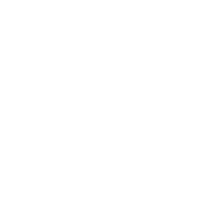 تعتبر ممارسة النشاط البدني المتوسط إلى الشاق لمدة 30 دقيقة في 5 أيام في الأسبوع جزءًا مهمًا من أسلوب الحياة الصحي. من المهم أيضًا أن تمنح جسمك إجازة أسبوعية من ممارسة الرياضة وأن تحصل على 7 إلى 9 ساعات من النوم كل ليلة. يمكنك استخدام نصائح النوم الصحي لتحسين نوعية النوم والراحة والتعافي.
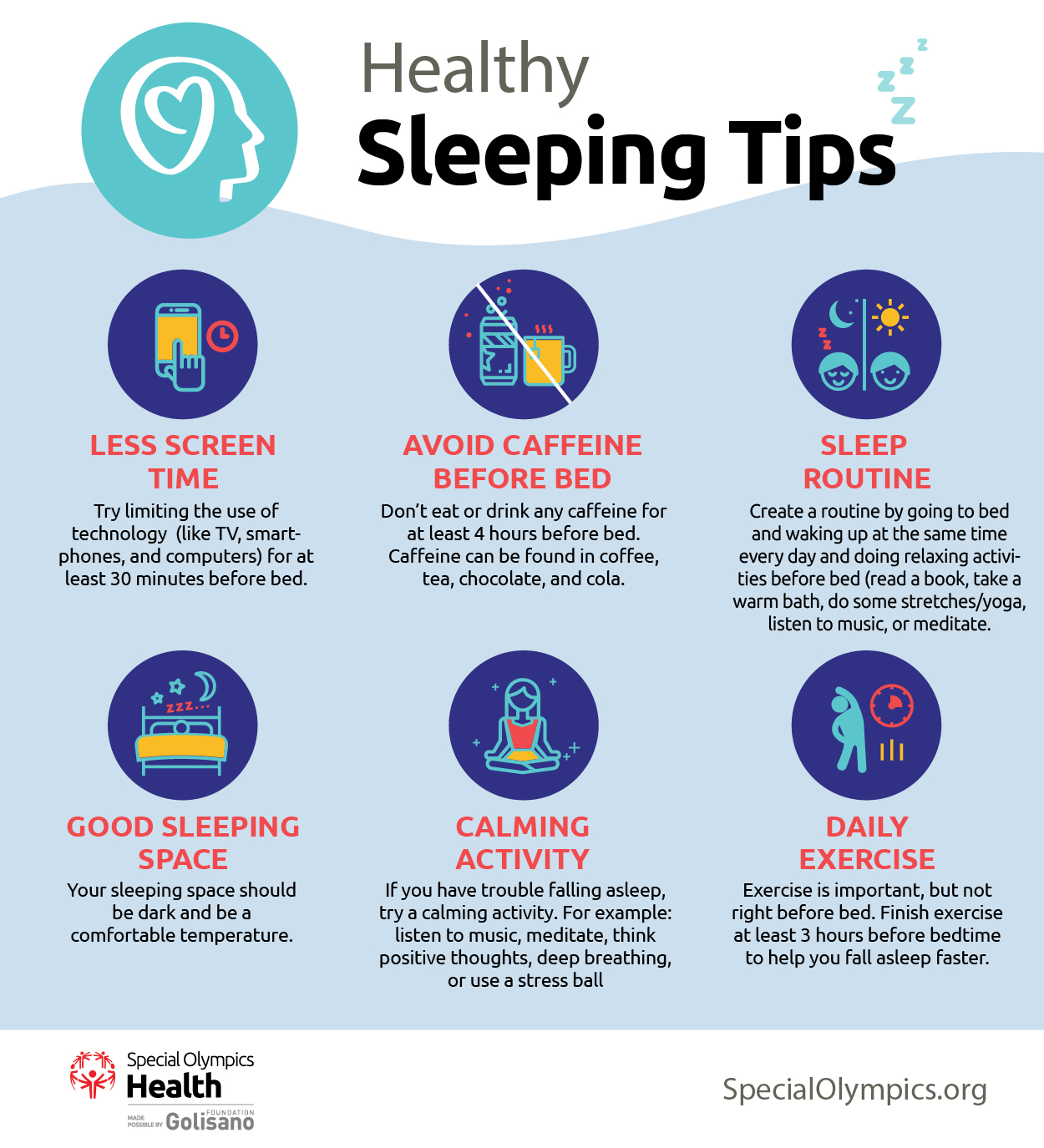 قادة اللياقة البدنية | الدرس الثاني: قيادة تمارين الإحماء والتهدئة
نشاط جماعي

اعملوا في مجموعات لصياغة النصائح الصحية. سيقدم شخص واحد من كل مجموعة النصائح الصحية لبقية الحاضرين!
[Speaker Notes: [نشاط جماعي اختياري]]
الفرص
التثقيف الصحي
يمكنك مشاركة النصائح الصحية بعدة طرق! فكر في جميع الطرق المختلفة التي تتواصل بها مع زملائك اللاعبين في فريق الأولمبياد الخاص 

قد ترغب في مشاركة نصيحة صحية أثناء:
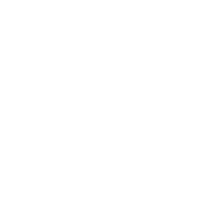 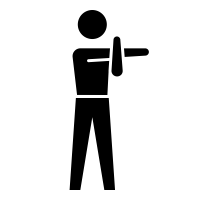 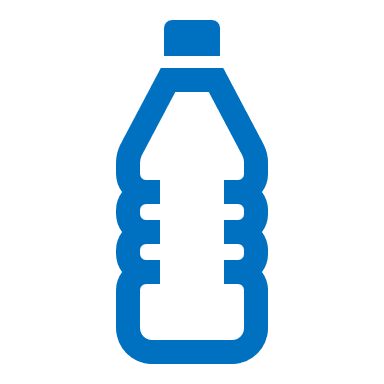 استراحات شرب الماء		تمارين الإطالة بغرض التهدئة
قادة اللياقة البدنية | الدرس الثاني: قيادة تمارين الإحماء والتهدئة
[Speaker Notes: يمكنك مشاركة النصائح الصحية بعدة طرق! فكر في جميع الطرق المختلفة التي تتواصل بها مع زملائك اللاعبين في فريق الأولمبياد الخاص 

قد ترغب في مشاركة نصيحة صحية أثناء:
استراحات شرب الماء
تمارين الإطالة بغرض التهدئة

احرص على التحدث مع مدربك حول أفضل وقت لمشاركة النصيحة الصحية مع زملائك في التمارين الرياضية!]
مرحلة البدء
التثقيف الصحي
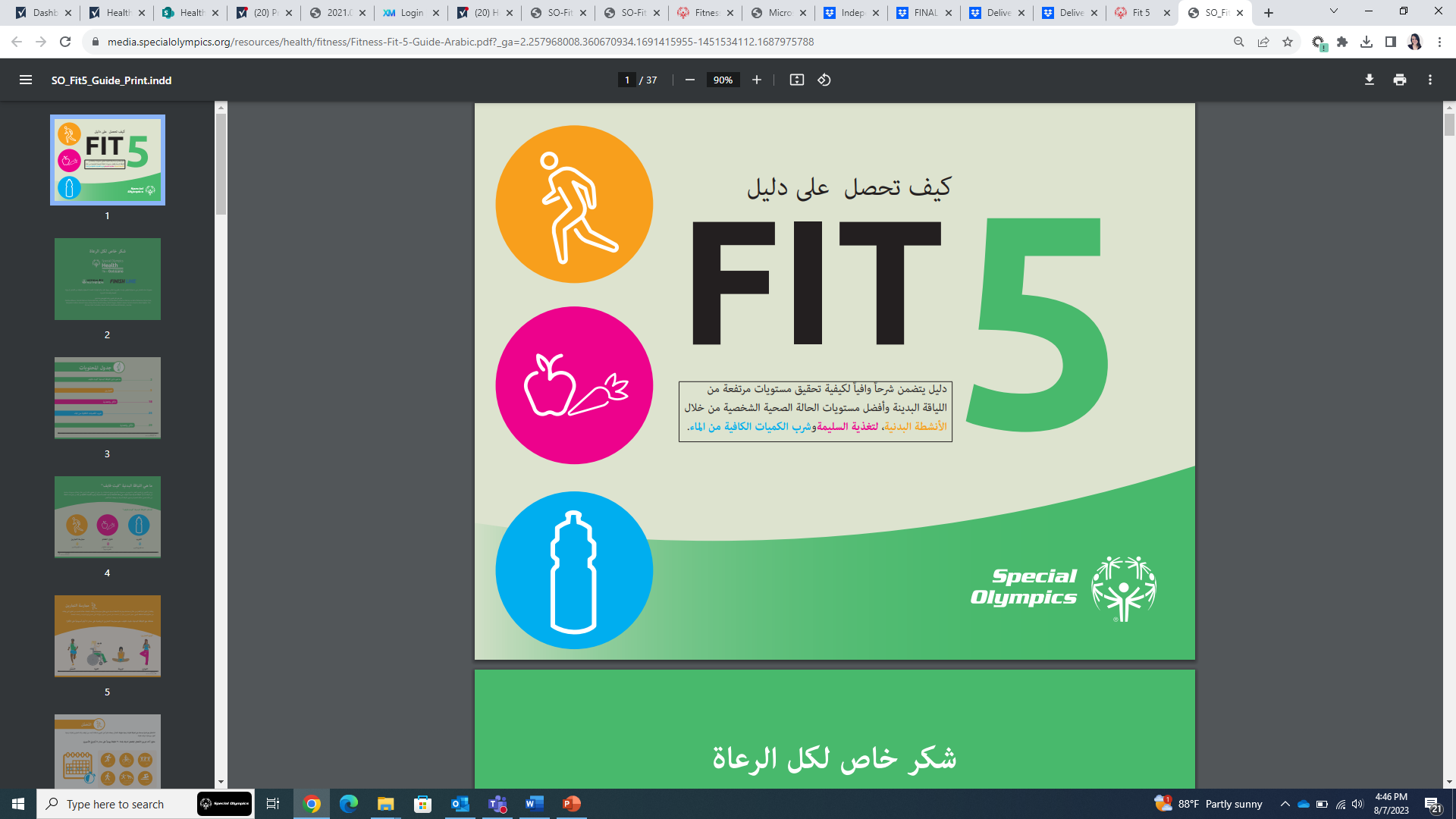 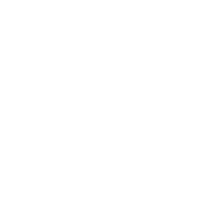 باستخدام دليل Fit 5، يمكنك مشاركة الدروس :عن
ممارسة النشاطات في الأوقات التي لا تمارس فيها الرياضة
تناول الأطعمة الصحية التي تغذي الجسم
تناول المشروبات المرطبة
قادة اللياقة البدنية | الدرس الثاني: قيادة تمارين الإحماء والتهدئة
[Speaker Notes: يمكنك إعطاء زملائك نصيحة صحية حول أي جانب من جوانب اللياقة البدنية:
	النشاط البدني
	تزويد الجسم بالسوائل	التغذية
اسأل: كم منكم رأى دليل Fit 5 أو استخدمه من قبل؟ ارفعوا أيديكم.

عظيم! Fit 5 هو دليل الوصول إلى اللياقة البدنية وأفضل أداء لديك من خلال النشاط البدني والتغذية وتزويد الجسم بالسوائل. باستخدام المعلومات الموجودة في دليل Fit 5، تستطيع مشاركة الدروس عن:
ممارسة النشاطات في الأوقات التي لا تمارس فيها الرياضة
تناول الأطعمة الصحية التي تغذي الجسم
تناول المشروبات المرطبة]
مرحلة البدء
التثقيف الصحي
بالإضافة إلى دليل Fit 5 وبطاقات اللياقة البدنية، يمكنك أيضًا العثور على معلومات من أجل النصائح الصحية التي ستلقيها على اللاعبين الآخرين في صفحات الويب والموارد التالية:

مجموعة أدوات التثقيف الصحي للأولمبياد الخاص
High 5 للوصول إلى اللياقة البدنية
تعزيز الصحة - مواد تعليمية
أدلة اللياقة البدنية ومواردها من أجل برنامجك
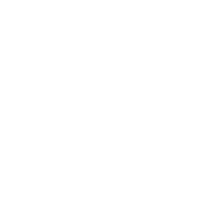 قادة اللياقة البدنية | الدرس الثاني: قيادة تمارين الإحماء والتهدئة
[Speaker Notes: بالإضافة إلى دليل Fit 5 وبطاقات اللياقة البدنية، يمكنك أيضًا العثور على معلومات من أجل النصائح الصحية التي ستلقيها على اللاعبين الآخرين في صفحات الويب والموارد التالية:

مجموعة أدوات التثقيف الصحي للأولمبياد الخاص
High 5 للوصول إلى اللياقة البدنية
تعزيز الصحة - مواد تعليمية
أدلة اللياقة البدنية ومواردها من أجل برنامجك

يمكنك أيضًا استخدام كتاب التمارين لمساعدتك في التوصل إلى نصائح صحية!]
الواجب المنزلي
التثقيف الصحي
حدد النصيحة الصحية التي ستشاركها أو صغها وتدرب على مشاركتها مع الآخرين

في بداية الدرس التالي، سيُطلب منك أن تقدم نصيحتك الصحية إلى المجموعة!
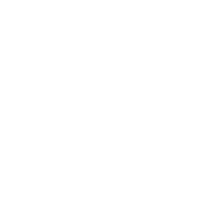 قادة اللياقة البدنية | الدرس الثاني: قيادة تمارين الإحماء والتهدئة
الدرس الثاني
قيادة تمارين الإحماء والتهدئة
في هذا الدرس، سوف
تتدرب على قيادة روتينات الإحماء والتهدئة الديناميكية لمختلف الرياضات
[Speaker Notes: مرحبًا بكم من جديد في تدريب قادة اللياقة البدنية! في الدرس الثاني، سوف نتدرب على قيادة روتينات الإحماء والتهدئة الديناميكية لمختلف الرياضات!]
اختبار
قادة اللياقة البدنية
الخواطر والأسئلة من الدرس الأول

التمرن على تقديم النصائح الصحية
قادة اللياقة البدنية | الدرس الثاني: قيادة تمارين الإحماء والتهدئة
الدور والمسؤوليات
قادة اللياقة البدنية
سيعمل قادة اللياقة البدنية يدًا بيد مع مدربيهم لضمان أن الصحة واللياقة البدنية عنصران أساسيان في التجربة الرياضية من خلال المشاركة في هذه الأدوار القيادية:
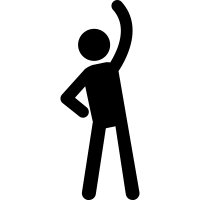 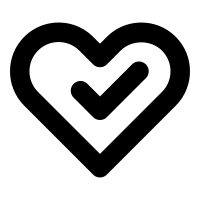 تعليم العادات الصحية
قيادة تمارين الإحماء والتهدئة
قائد اللياقة البدنية
[Speaker Notes: لنراجع أدوار قائد اللياقة البدنية ومسؤولياته.

باستخدام المهارات القيادية، سيعمل قادة اللياقة البدنية يدًا بيد مع مدربيهم لضمان أن تكون الصحة واللياقة البدنية عنصرًا أساسيًا في تجربة اللاعبين الرياضية من خلال:
تعليم العادات الصحية لزملائهم في الفريق
قيادة تمارين الإحماء والتهدئة قبل التمرين وبعده

في الدرس الأول، تعرفنا على الأجزاء المختلفة من اللياقة البدنية وكيفية تعليم النصائح الصحية. والآن، حان الوقت لنعرف المزيد عن روتينات الإحماء والتهدئة، وممارسة تمارين القيادة!]
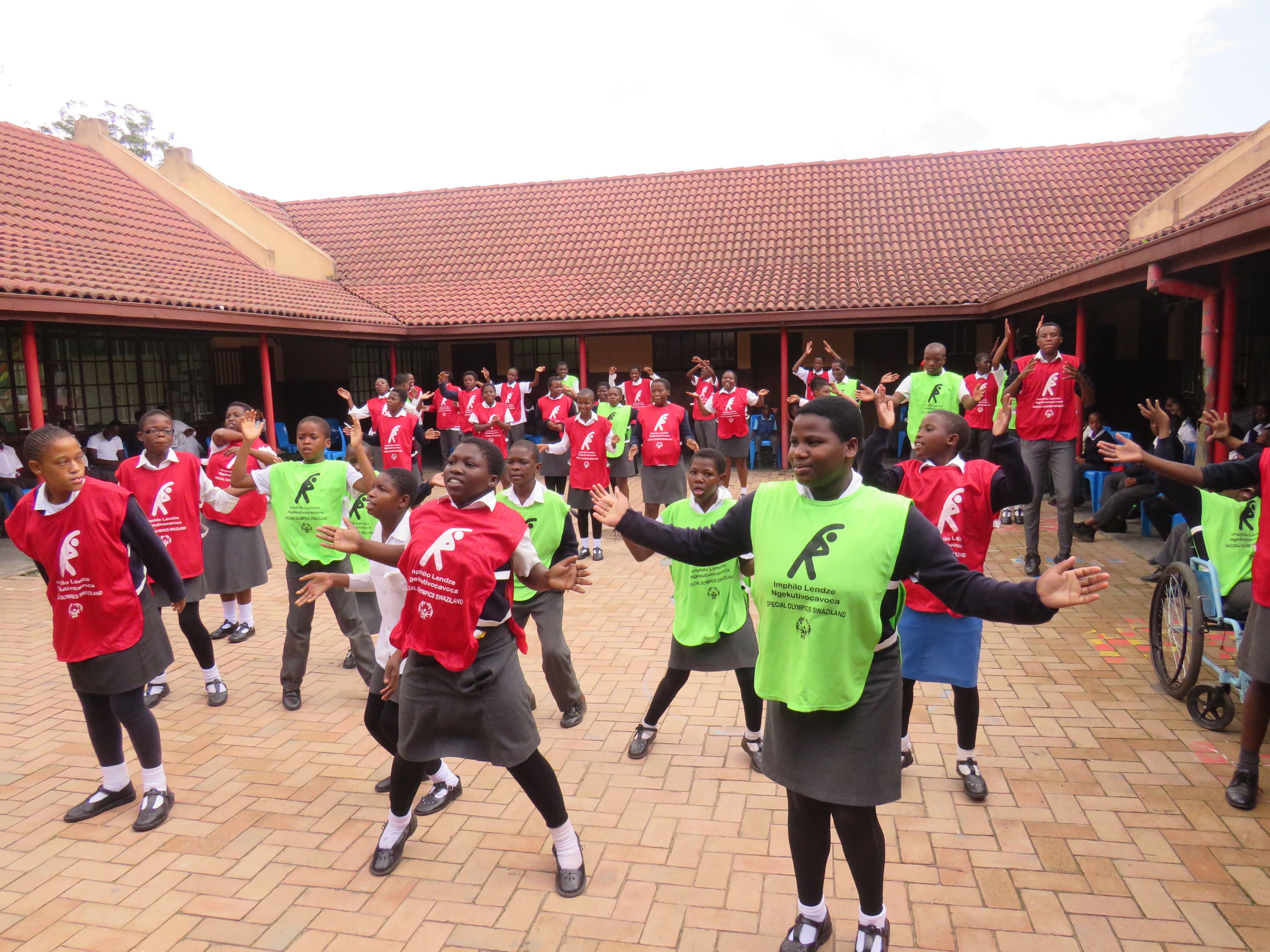 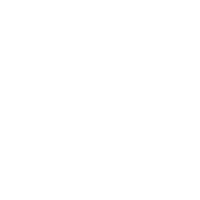 تخطيط النشاطات
نشاطات القيادة
قادة اللياقة البدنية | الدرس الثاني: قيادة تمارين الإحماء والتهدئة
ما المقصود بالإحماء؟
الإحماء
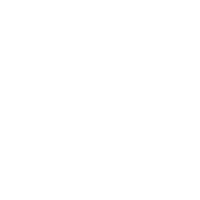 يجب أن يكون الإحماء هو أول نشاط بدني تقوم به في كل تمرين أو منافسة


يساعد الإحماء الجيد اللاعبين على الوصول إلى حالة من الاستعداد البدني والعقلي‎
قادة اللياقة البدنية | الدرس الثاني: قيادة تمارين الإحماء والتهدئة
[Speaker Notes: يجب أن يكون الإحماء هو أول نشاط بدني في كل جلسة تدريب أو منافسة. فهو يساعد اللاعبين على الوصول إلى حالة من الاستعداد البدني والعقلي. عندما يُعِد اللاعبون أجسامهم وعقولهم إعدادًا جيدًا، تقل احتمالية تعرضهم للإصابة ويزداد تحسن أدائهم في كل تمرين وتدريب ومنافسة.]
الغرض من الإحماء
الإحماء
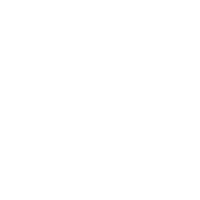 قادة اللياقة البدنية | الدرس الثاني: قيادة تمارين الإحماء والتهدئة
[Speaker Notes: يهيئ الإحماء الجسم لممارسة الرياضة أو التمرين ويساعد على منع التعرض للإصابة عن طريق زيادة:
معدل ضربات القلب
معدل التنفس
تدفق الدم إلى العضلات النشطة
درجة حرارة الجسم والعضلات.
 
 
تهيئ عمليات الإحماء العقل للتركيز على الرياضة أو التمرين من خلال:
مساعدة اللاعبين على تحوّل التركيز من الحياة إلى الرياضة
مراجعة المهارات التي تم تعلمها مسبقًا في العقل
الربط بين العقل والجسم (مثل ربط تنسيق اليد مع العينين)]
كيف نقوم بالإحماء؟
الإحماء
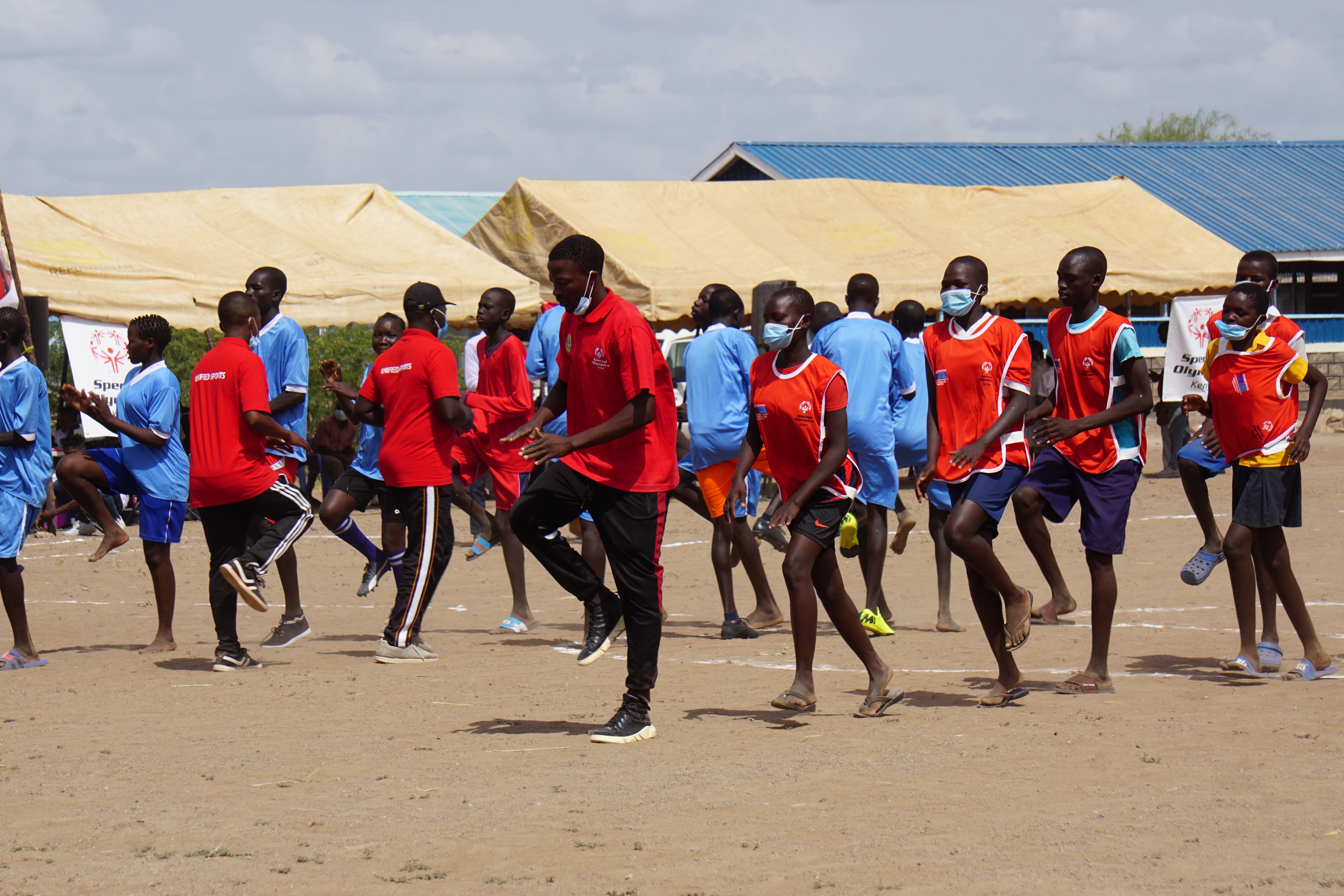 يجب أن تشمل جميع تمارين الإحماء هذين العنصرين:
  
تمارين الأيروبيك 
تمارين الإطالة الديناميكية
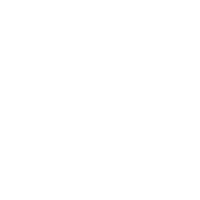 قادة اللياقة البدنية | الدرس الثاني: قيادة تمارين الإحماء والتهدئة
[Speaker Notes: تختلف كل رياضة عن غيرها ولكل رياضة مهاراتها وحركاتها الخاصة. يجب أن تكون تمارين الإحماء مخصصة للرياضة التي يلعبها اللاعبون ومستويات قدراتهم. يجب أن تبدأ تمارين الإحماء بوتيرة بطيئة وأن تصبح أسرع قليلاً وأصعب تدريجيًا.
 
 بغض النظر عن نوع الرياضة، يجب أن تشمل جميع تمارين الإحماء العناصر الثلاثة التالية:  
نشاط الأيروبيك 
تمارين الإطالة الديناميكية]
تمارين الأيروبيك
الإحماء
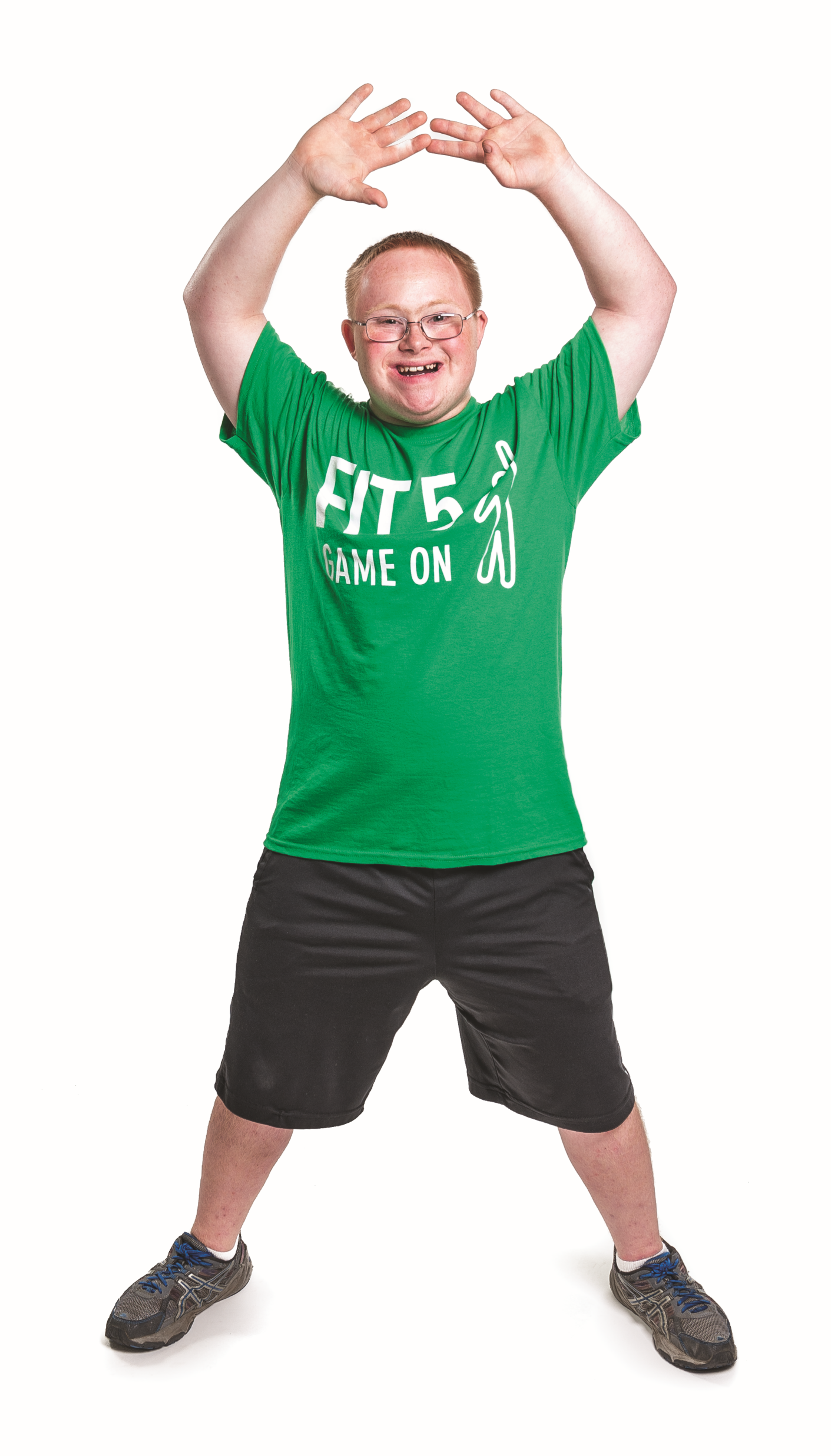 إن تمارين الأيروبيك هي حركات تشمل الجسم كله والتي ستزيد من معدل ضربات القلب.
ابدأ بوتيرة بطيئة وزِد الشدة/الصعوبة تدريجيًا
استمر لمدة لا تقل عن 5 دقائق

ما هي بعض تمارين الأيروبيك التي يمكنك قيادتها؟
تذكر الدرس الأول... الأيروبيك = التَحمُّل
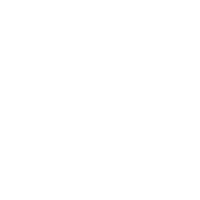 قادة اللياقة البدنية | الدرس الثاني: قيادة تمارين الإحماء والتهدئة
[Speaker Notes: تذكر الدرس الأول...الأيروبيك هو مصطلح يستخدم لوصف تمارين التحمُّل.

إن تمارين الأيروبيك هي حركات تشمل الجسم كله والتي تزيد من معدل ضربات القلب. يجب أن تبدأ التمارين بوتيرة بطيئة وتزداد شدتها/صعوبتها تدريجيًا وتستمر لمدة 5 دقائق على الأقل. يجب أن يشعر اللاعبون بالدفء وقليل من انقطاع النفس والنشاط في نهاية التمرين. يمكن أن يصبح هذا الجزء من جلسة التدريب ممتعًا!
 
سؤال:
ما هي بعض تمارين الأيروبيك التي يمكنك قيادتها؟

اطلب من زوج من المشاركين أن يشاركوا إجاباتهم.

إجابات رائعة! إليك بعض الأفكار الأخرى:
امشِ أو اركض حول الملعب أو الساحة لمدة 5 دقائق
أضف تغييرات في اتجاه المشي/الركض أو أنماطه مثل الطرق الجانبية والرجوع للخلف والوثب والعدو، وما إلى ذلك.
اختر عددًا قليلاً من تمارين التحمُّل الواردة في دليل Fit 5 وقُدها 
صمم رقصة جماعية أو اجعل أفراد المجموعة يرقصون كلاً على حدة]
تمارين الإطالة الديناميكية
الإحماء
تتكون تمارين الإطالة الديناميكية من حركات نشطة ومضبوطة مما يجعل أجزاء الجسم تمارس شتى أنواع الحركات
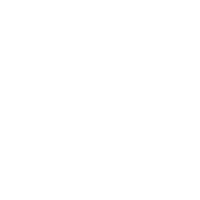 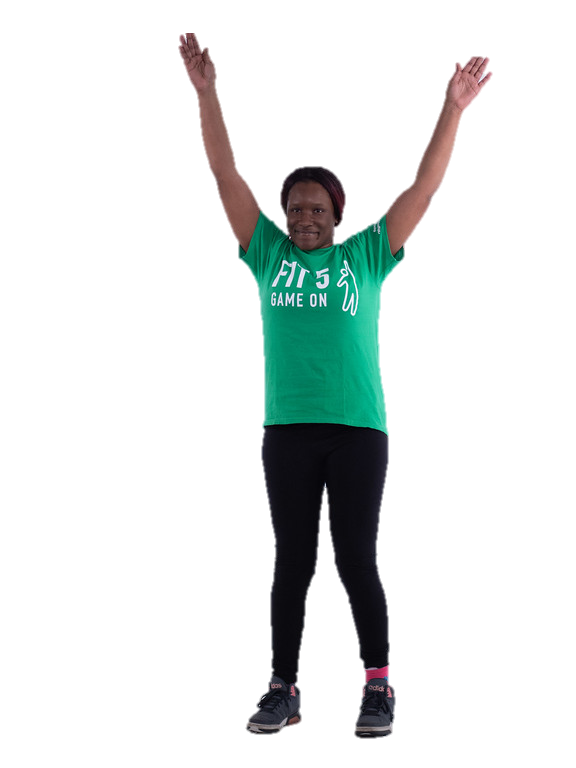 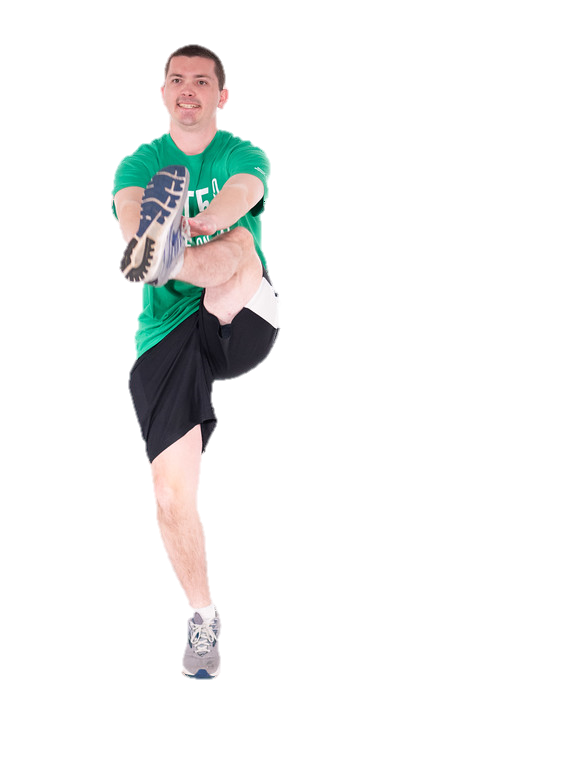 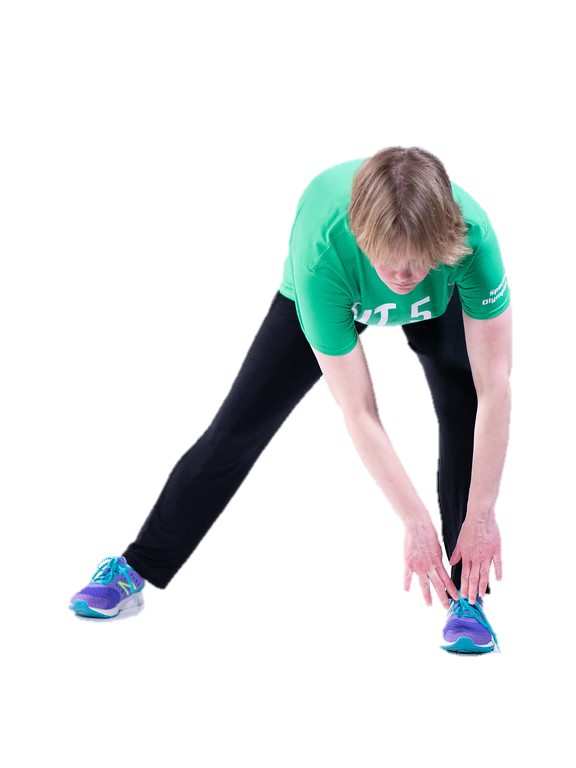 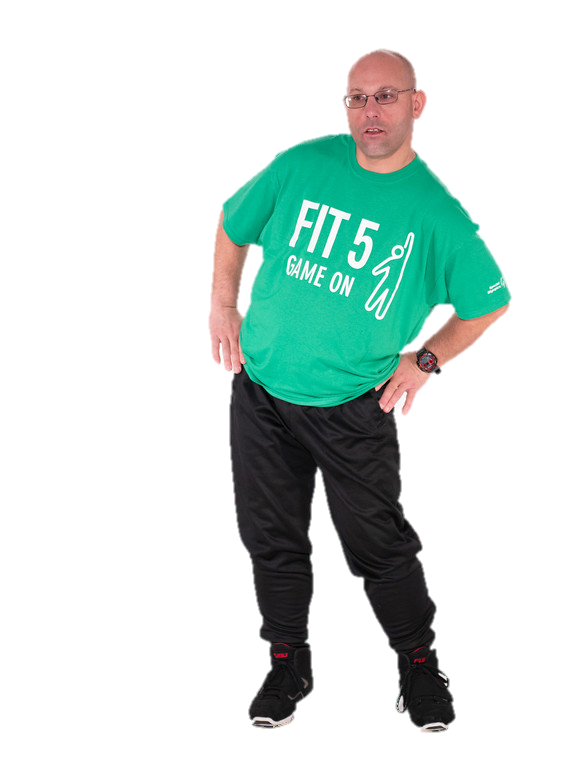 قادة اللياقة البدنية | الدرس الثاني: قيادة تمارين الإحماء والتهدئة
[Speaker Notes: بمجرد أن يصبح الجسم دافئًا بسبب تمارين الأيروبيك، يحين وقت التركيز على شد العضلات التي ستستخدمها أثناء ممارسة الرياضة. 
 
تتكون تمارين الإطالة الديناميكية من حركات نشطة ومضبوطة مما يجعل أجزاء الجسم تمارس شتى أنواع الحركات. من أمثلتها: تحريك الذراعين في دوائر وأرجحة الساقين. وهي أفضل من ممارسة تمارين الإطالة التقليدية/ الثابتة في فترة الإحماء لأن درجة حرارة الجسم ومعدل ضربات القلب تظل مرتفعة. بالإضافة إلى ذلك، فقد ثبت أن تمارين الإطالة الديناميكية تقلل من الإصابات بشكل أفضل من تمارين الإطالة التقليدية.

الأمثلة: أرجحة الذراعين، والمشي بركلات عالية، وتحريك الفخذ في دوائر]
أدلة تمارين الإحماء
الإحماء
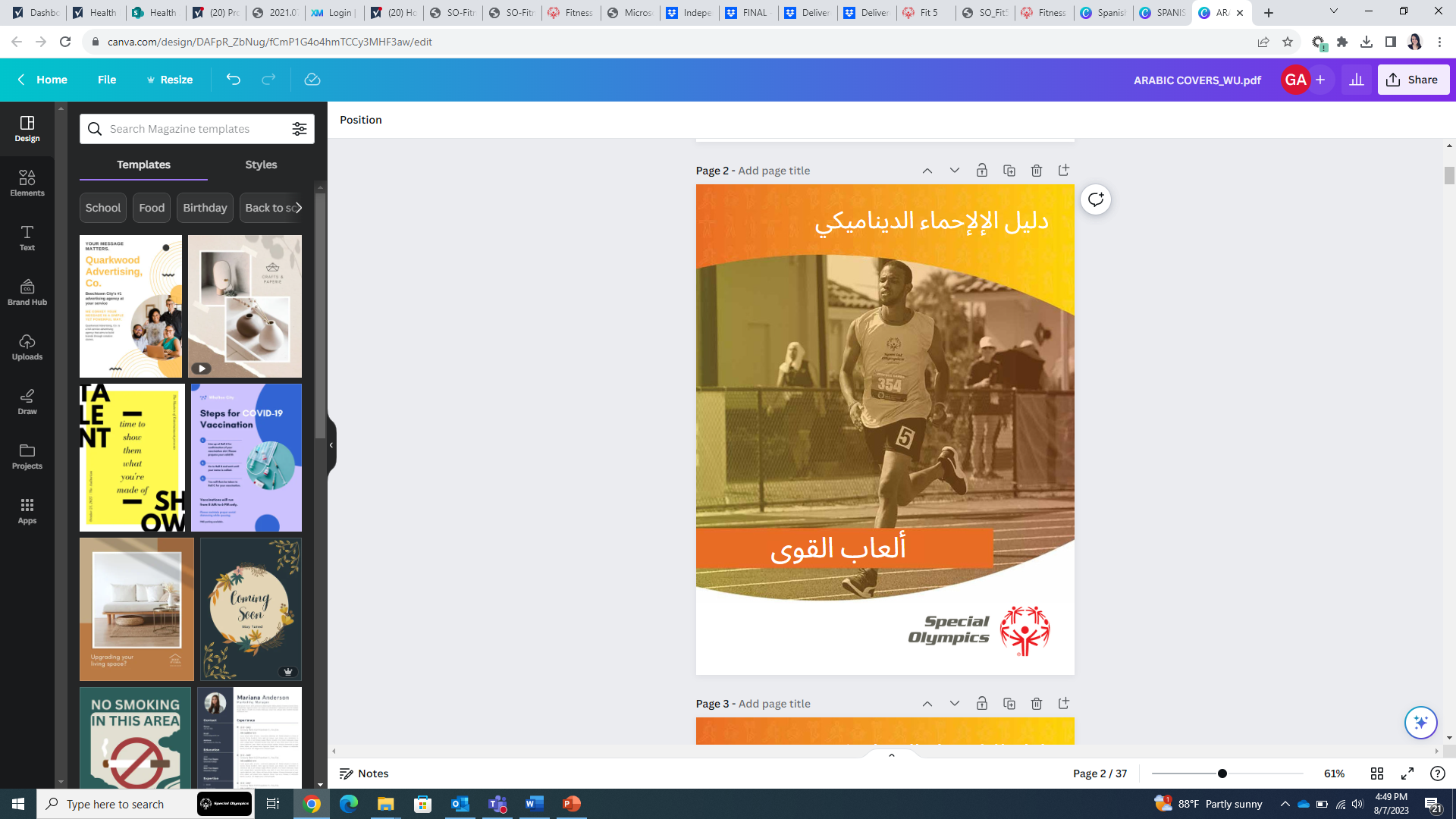 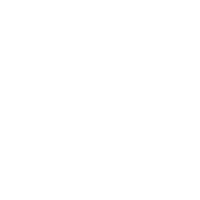 أنشأت منظمة الأولمبياد الخاص أدلة تمارين الإحماء ومقاطع الفيديو التي توضحها بالنسبة لرياضات معينة لمساعدتك على قيادتها في التمرين!
قادة اللياقة البدنية | الدرس الثاني: قيادة تمارين الإحماء والتهدئة
[Speaker Notes: أنشأت منظمة الأولمبياد الخاص أدلة تمارين الإحماء ومقاطع الفيديو التي توضحها بالنسبة لرياضات معينة لمساعدتك على قيادتها في التمرين! 

إنها مورد رائع لمساعدتك على تعلم روتينات الإحماء وقيادتها.]
كيف تقود تمرين الإحماء
الإحماء
يمكن القيام بتمارين الإحماء في نفس المكان أو في أنحاء منطقة اللعب

ابدأ ببطء، ثم زِد السرعة/الوتيرة تدريجيًا

اتبع روتينًا واحدًا

عندما يكون ذلك ممكنًا، قدم التعديلات لزملائك في الفريق إذا كانت التمارين سهلة للغاية أو صعبة للغايةA
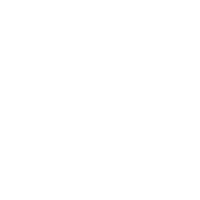 قادة اللياقة البدنية | الدرس الثاني: قيادة تمارين الإحماء والتهدئة
[Speaker Notes: عندما يكون ذلك ممكنًا، قدم التعديلات لزملائك في الفريق إذا كانت التمارين صعبة (على سبيل المثال: المشي في نفس المكان مقابل رفع الركبتين)

اختر التمارين المخصصة لرياضتك. يجب أن تستخدم أجزاء جسمك التي تستخدمها عند ممارسة الرياضة.]
مثال على التعديلات
الإحماء
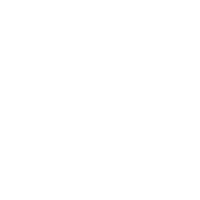 قادة اللياقة البدنية | الدرس الثاني: قيادة تمارين الإحماء والتهدئة
[Speaker Notes: فيما يلي بعض الأمثلة على التعديلات
والآن لنلقِ نظرة على نشاط التعديلات في كتاب التمارين]
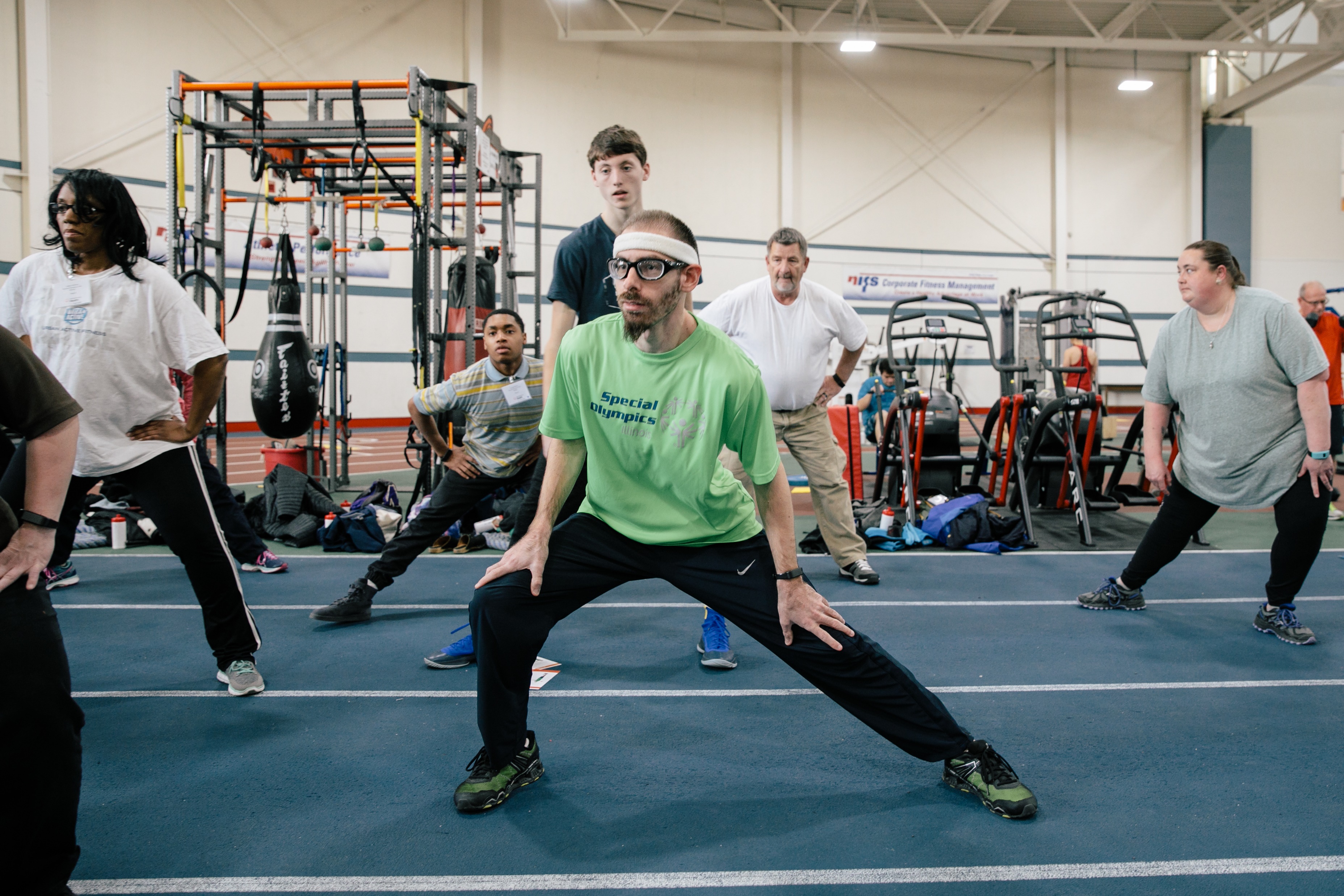 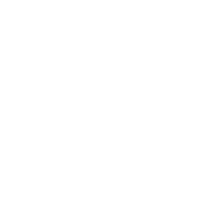 قادة اللياقة البدنية | الدرس الثاني: قيادة تمارين الإحماء والتهدئة
[Speaker Notes: والآن لنتحدث عن تمارين التهدئة!]
ما المقصود بالتهدئة؟
التهدئة
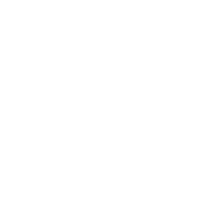 عند انتهاء التدريب أو التمرين أو الجلسة الرياضية، يجب دائمًا أن تمارس تمارين التهدئة

تتيح التهدئة الجيدة للجسم أن يعود إلى حالة الراحة تدريجيًا
قادة اللياقة البدنية | الدرس الثاني: قيادة تمارين الإحماء والتهدئة
[Speaker Notes: عند انتهاء التدريب أو التمرين أو الجلسة الرياضية، يجب دائمًا أن تمارس تمارين التهدئة. تتيح التهدئة الجيدة للجسم أن يعود إلى حالة الراحة تدريجيًا.  

من المهم الوصول إلى حالة جيدة من التهدئة كما هو الحال بالنسبة للإحماء الجيد]
الغرض من التهدئة
التهدئة
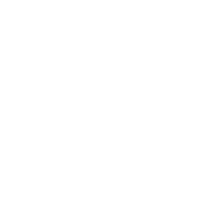 قادة اللياقة البدنية | الدرس الثاني: قيادة تمارين الإحماء والتهدئة
[Speaker Notes: من المهم الوصول إلى حالة جيدة من التهدئة كما هو الحال بالنسبة للإحماء الجيد. إن تمارين التهدئة لها العديد من الفوائد الجسدية والعقلية تمامًا مثل تمارين الإحماء، مثل:
خفض معدل ضربات القلب والتنفس ودرجة حرارة الجسم
تقليل ألم العضلات لزيادة معدل التعافي
تحسين المرونة
تعزيز الاسترخاء

سؤال:
ماذا تلاحظ في هذه القائمة؟ كيف تختلف عن تمارين الإحماء؟]
كيف نقوم بالتهدئة؟
التهدئة
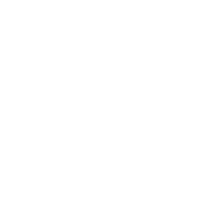 يشمل تمرين التهدئة النموذجي ما يلي:

تمرين أيروبيك خفيف
تمارين الإطالة الثابتة
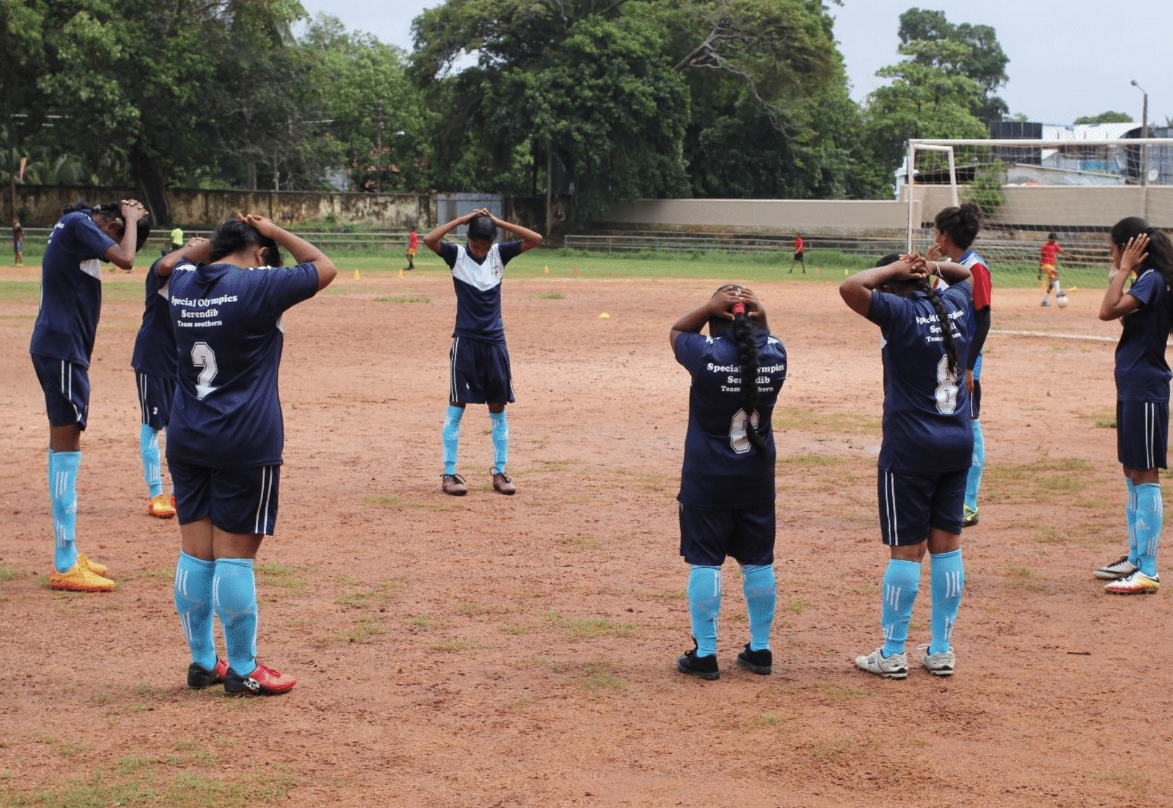 قادة اللياقة البدنية | الدرس الثاني: قيادة تمارين الإحماء والتهدئة
[Speaker Notes: يشتمل تمرين التهدئة النموذجي على عنصرين رئيسيين، تمامًا مثل تمرين الإحماء:
تمرين أيروبيك خفيف 
تمارين الإطالة]
تمرين أيروبيك خفيف
التهدئة
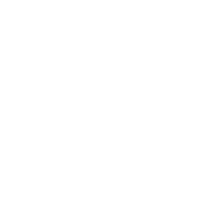 يجب أن تنخفض شدة/صعوبة تمرين الأيروبيك  تدريجيًا
يجب أن ينبض قلبك ببطء، وينبغي ألا ينقطع نفسك
  
يمكن أن يكون عبارة عن الركض/المشي لمدة قصيرة
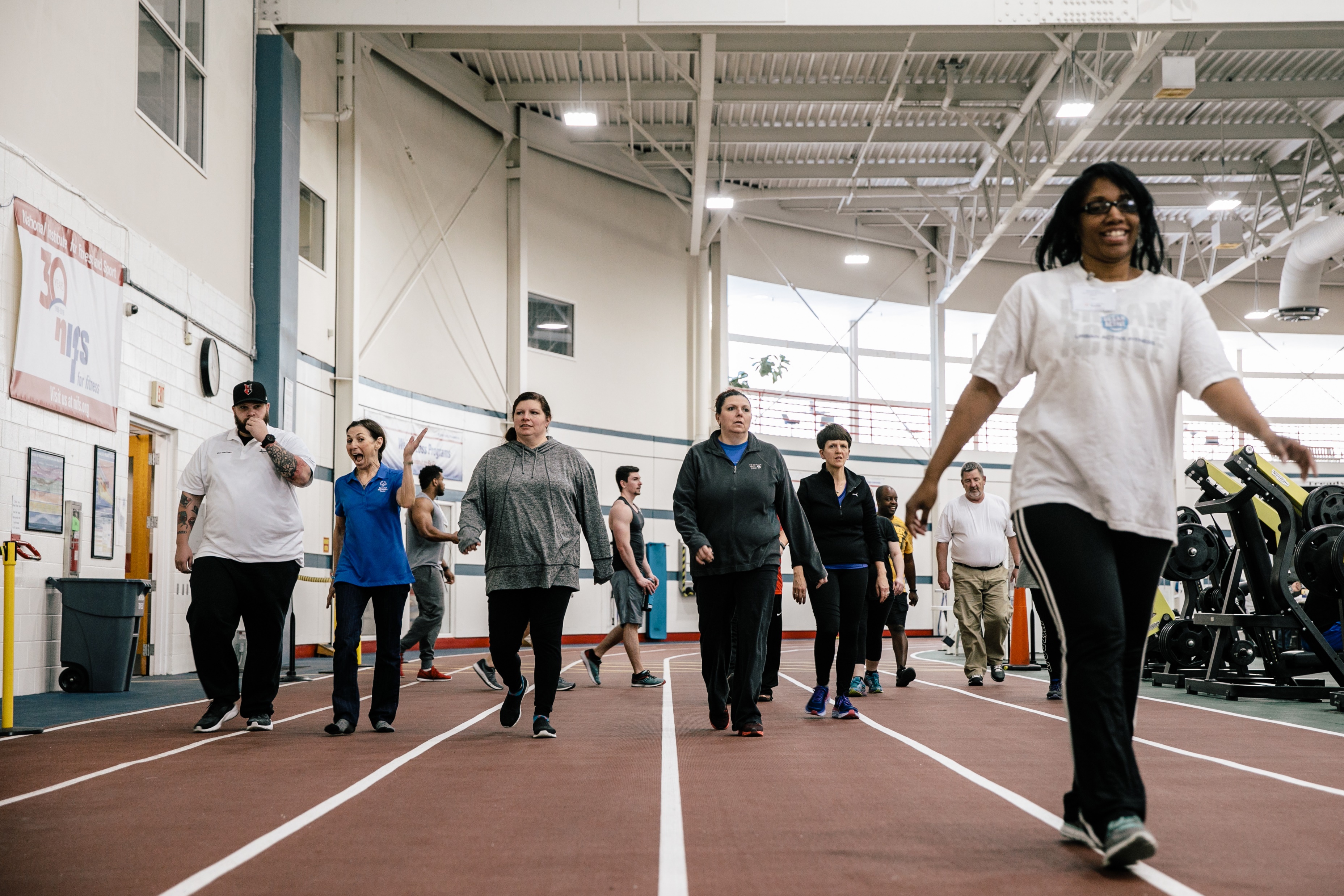 قادة اللياقة البدنية | الدرس الثاني: قيادة تمارين الإحماء والتهدئة
[Speaker Notes: على عكس تمارين الإحماء، يجب أن تنخفض شدة/صعوبة تمرين الأيروبيك أثناء التهدئة تدريجيًا. يمكن أن يبدأ بالركض الخفيف، وينتقل إلى المشي السريع، وينتهي أخيرًا بالمشي البطيء. يمكنك أيضًا تضمين بعض تمارين القوة والتكييف.

يجب أن ينبض قلبك ببطء، وينبغي ألا ينقطع نفسك. يمكن أن يكون هذا النشاط عبارة عن الركض/المشي لمدة قصيرة.]
تمارين إطالة ثابتة
التهدئة
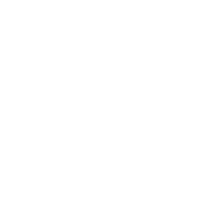 يضع كل نوع من أنواع الرياضة ضغطًا على عضلات ومفاصل مختلفة، لذلك فمن المهم أن تجعل تمارين الإطالة مخصصة لنوع الرياضة الذي تمارسه

نصائح لتمارين الإطالة:
استمر في كل تمرين لمدة 30 ثانية على الأقل
احرص على إطالة كلا جانبَي الجسم
يجب ألا تكون تمارين الإطالة مؤلمة
يمكنك أيضًا استغلال هذا الوقت في تعليم زملائك نصيحة صحية!
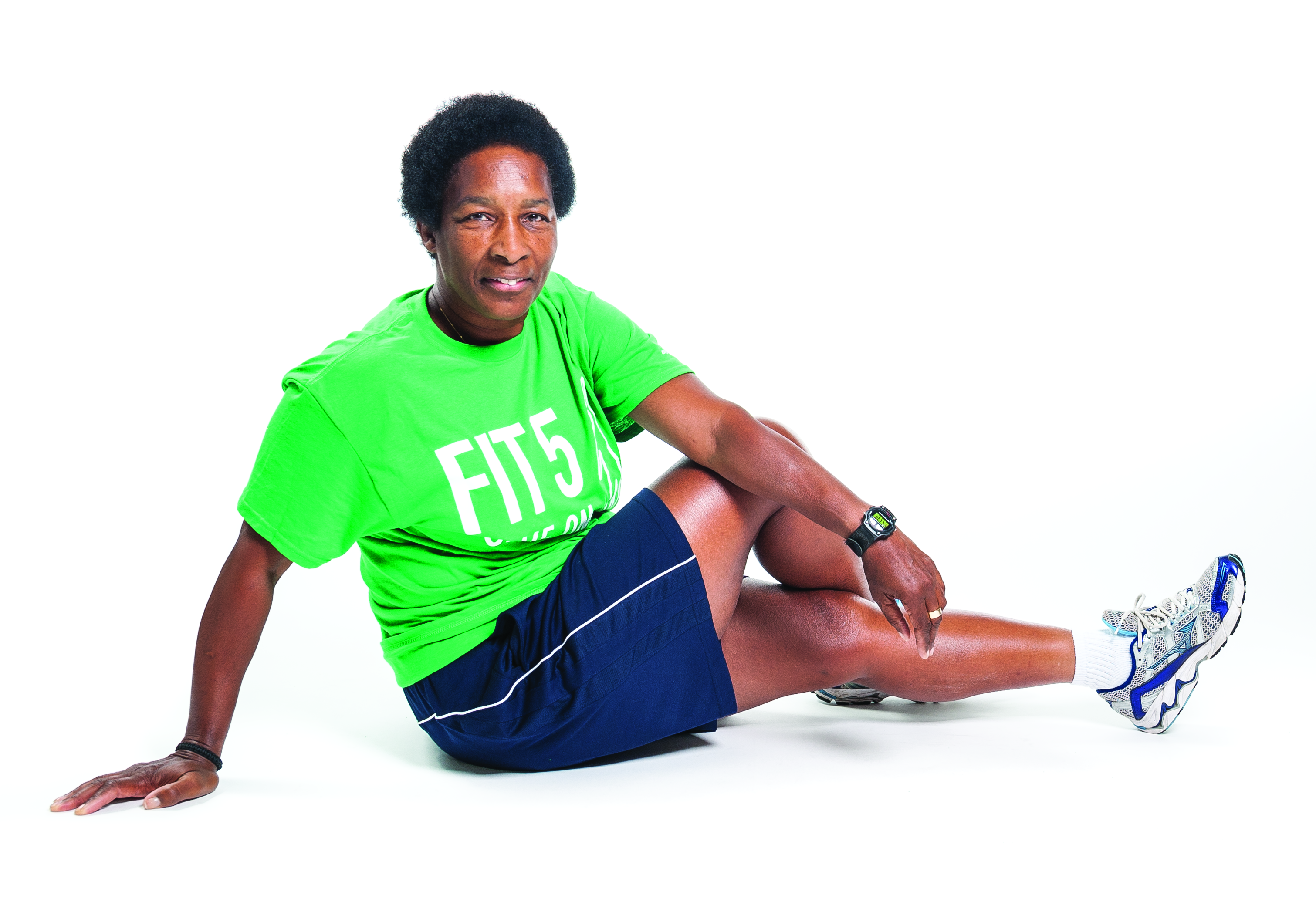 قادة اللياقة البدنية | الدرس الثاني: قيادة تمارين الإحماء والتهدئة
[Speaker Notes: بعد أن تنتهي من ممارسة تمرين الأيروبيك الخفيف، سترغب في ممارسة تمرين الإطالة. الإطالة من أجل المرونة فعالة جدًا في عملية التهدئة. 

يجب أن تستمر تمارين الإطالة الثابتة لمدة 30 ثانية أو أكثر ويمكن أن تساعد في تحسين المرونة. يضع كل نوع من أنواع الرياضة ضغطًا على عضلات ومفاصل مختلفة، لذلك فمن المهم أن تجعل تمارين الإطالة مخصصة لنوع الرياضة الذي تمارسه. 

إليك بعض النصائح عن تمارين الإطالة:
استمر في كل تمرين لمدة 30 ثانية على الأقل
احرص على إطالة كلا جانبَيْ الجسم – إذا شددت عضلة كتفك الأيمن، فشد عضلة الكتف الأيسر!
يجب ممارسة تمارين الإطالة حتى تصل إلى مرحلة الشعور الخفيف بعدم الراحة، ولكن لا يجب أن تكون مؤلمة. 
يمكنك أيضًا استغلال هذا الوقت في تعليم زملائك نصيحة صحية!

سؤال:
ما هي بعض تمارين الإطالة الثابتة المهمة للرياضة التي تمارسها؟ فكر في أجزاء الجسم المختلفة التي تستخدمها. اكتب إجاباتك في كتاب التمارين.

امنح المشاركين دقيقتين لإجابة هذا السؤال، ثم اطلب من بعض المشاركين مشاركة إجاباتهم.]
أدلة تمارين التهدئة
التهدئة
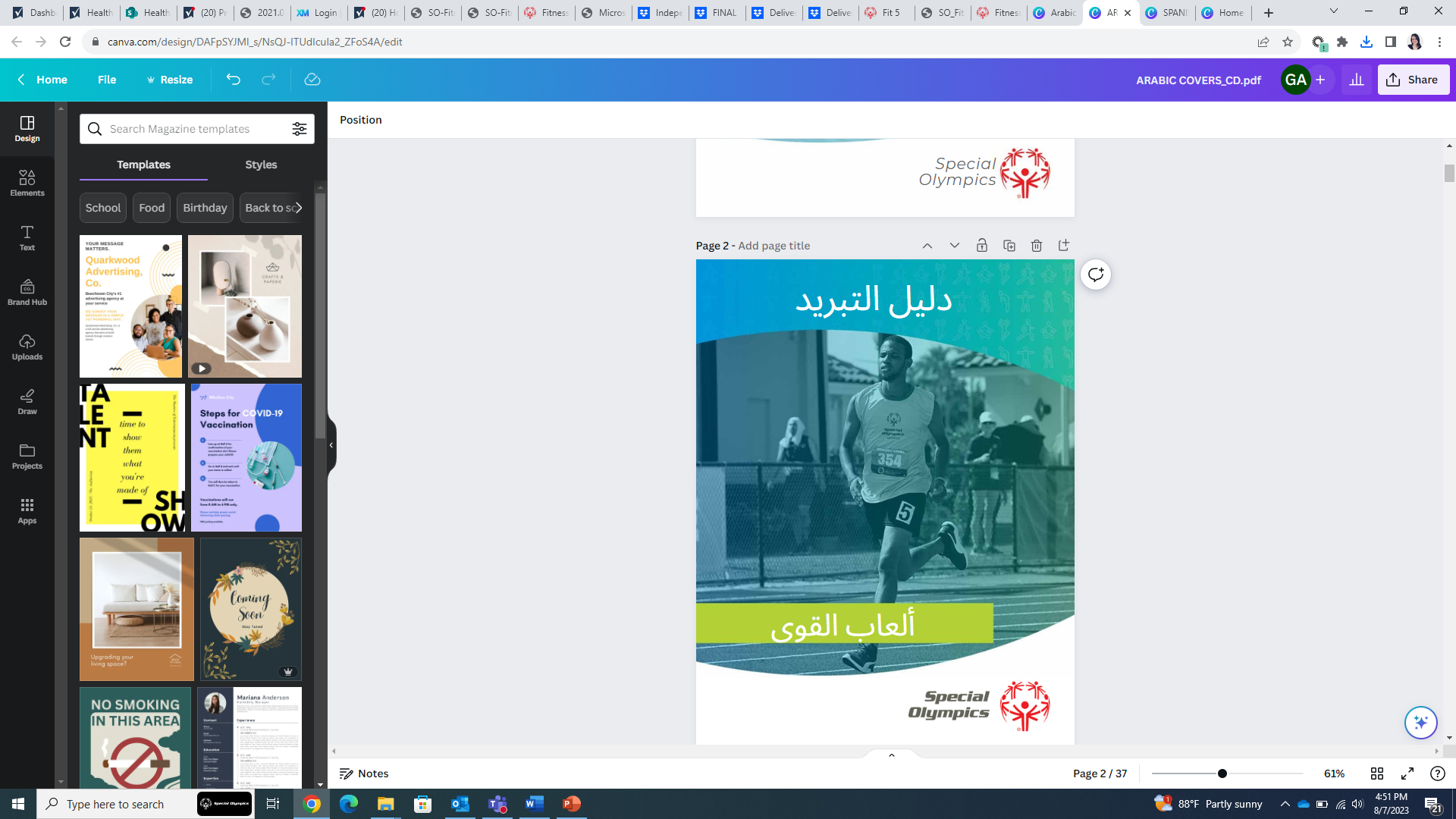 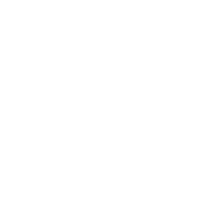 أنشأت منظمة الأولمبياد الخاص أدلة تمارين التهدئة ومقاطع الفيديو التي توضحها بالنسبة لرياضات معينة لمساعدتك على قيادتها في التمرين!
قادة اللياقة البدنية | الدرس الثاني: قيادة تمارين الإحماء والتهدئة
[Speaker Notes: أنشأت منظمة الأولمبياد الخاص أدلة تمارين الإحماء ومقاطع الفيديو التي توضحها بالنسبة لرياضات معينة لمساعدتك على قيادتها في التمرين، مثل تلك الخاصة بتمارين الإحماء! 

إنها مورد رائع لمساعدتك على تعلم روتينات التهدئة وقيادتها.]
كيف تقود تمرين التهدئة
التهدئة
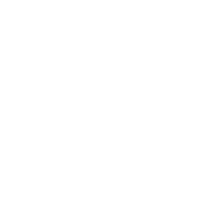 اتبع روتينًا موحدًا لتمارين التهدئة

اجعل فريقك يقف في دائرة

ضع في اعتبارك أن بعض تمارين الإطالة قد تكون صعبة لتحقيق التوازن

يمكن لزملائك في الفريق الاستماع إلى نصائحك أثناء ممارسة تمارين الإطالة!
قادة اللياقة البدنية | الدرس الثاني: قيادة تمارين الإحماء والتهدئة
[Speaker Notes: من المفيد اتباع روتين موحد لتمارين التهدئة. لن يوفر لك ذلك فرصة لمراجعة الجلسة أو تقديم اقتراحات للتمرين التالي فحسب، بل سيجعلك أيضًا تصمم روتينًا تستطيع اقتراحه على اللاعبين ليقوموا به في المنزل

خلال تمارين الإطالة، اطلب من فريقك أن يقف في دائرة. يمكنك الوقوف في منتصف الدائرة حتى يتمكن الجميع من رؤيتك واتباع طريقة ممارستك لتمارين الإطالة

ضع في اعتبارك أن بعض تمارين الإطالة قد تكون صعبة لتحقيق التوازن. شجع زملاءك في الفريق على الإمساك بسطح ثابت أو بأكتاف بعضهم بعضًا

يمكنك أيضًا استغلال الوقت في نهاية التمرين لمشاركة نصيحة صحية مع زملائك. يمكن لزملائك في الفريق الاستماع إلى نصائحك أثناء ممارسة تمارين الإطالة!]
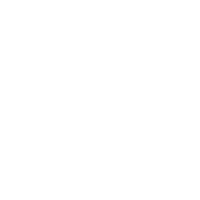 لنبدأ التمرين!
تمارين الإحماء والتهدئة
قادة اللياقة البدنية | الدرس الثاني: قيادة تمارين الإحماء والتهدئة
[Speaker Notes: والآن، حان الوقت التمرين! يجب أن يجد الجميع بعض المساحة، وحرك الكاميرا حتى نتمكن من رؤيتك.]
حان دورك الآن!
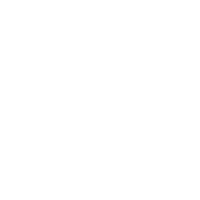 قيادة تمارين الإحماء
لنبدأ التمرين! اختر 4 تمارين إطالة ديناميكية من هذه القائمة:

رفع الركبتين
ركلات المؤخرة
تمارين أرجحة الذراعين
تحريك الذراعين في دوائر
تمرين الحركة مع التبديل بين الجانبين
تمرين فتح البوابة وغلقها
التحرك إلى الأمام (لانجز)
المشي على الكعبين وأصابع القدمين
المشي بركلات عالية
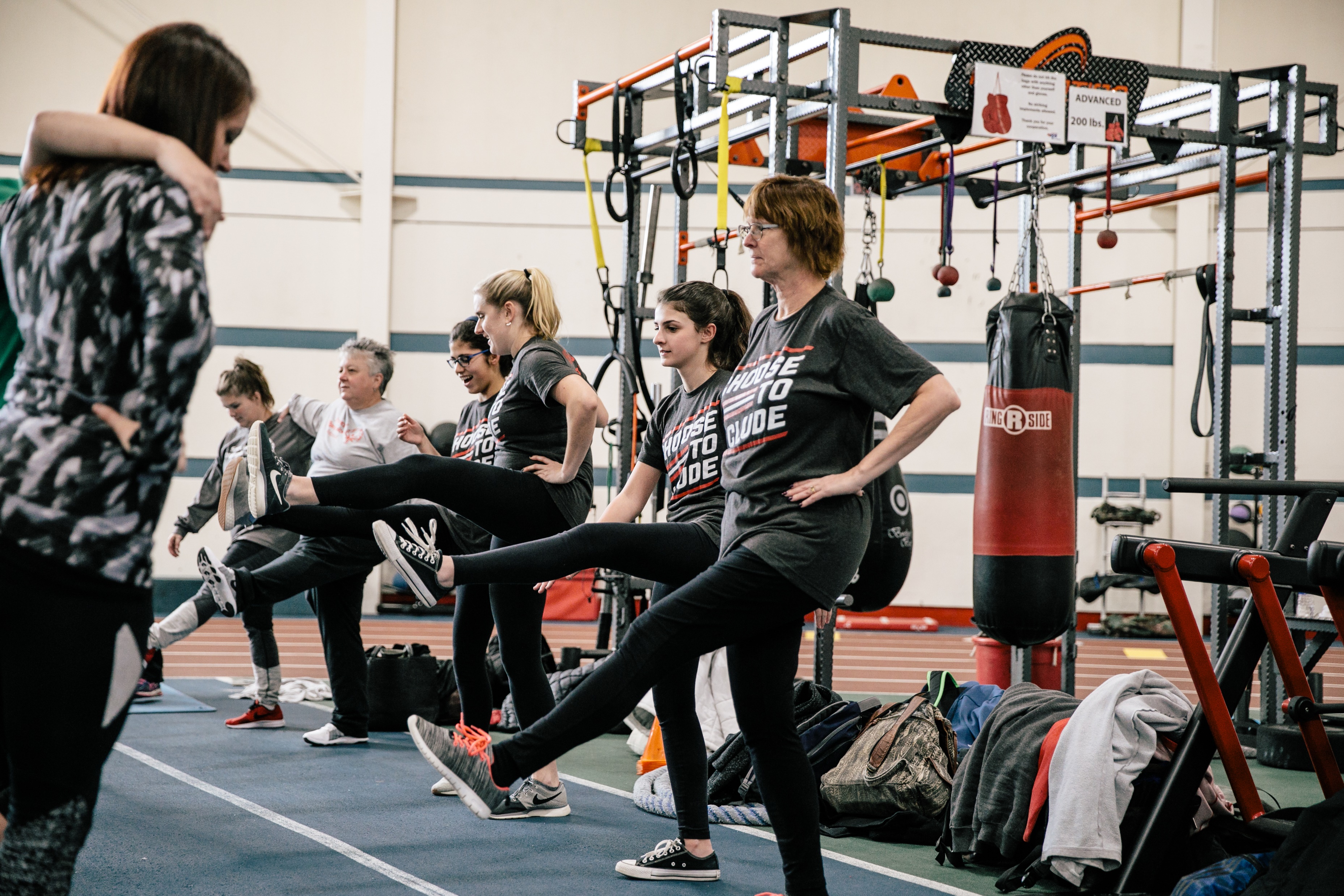 قادة اللياقة البدنية | الدرس الثاني: قيادة تمارين الإحماء والتهدئة
[Speaker Notes: لنبدأ بالإحماء. كل مجموعة تختار 4 تمارين إطالة ديناميكية من هذه القائمة.

اطلب من 4 متطوعين ذكر تمرين إطالة واحد يرغبون في تجربته. شجعهم على اختيار تمرين قد لا يعرفونه بالفعل. مثال: يعرف الكثير من الناس كيفية ممارسة تمرين رفع الركبتين، لكن تمرين التبديل بين الجانبين قد يكون جديدًا عليهم.

علم المشاركين كيفية ممارسة التمرين ودربهم عليه. بعد دقيقتين، اطلب من أحدهم أن يقود تمرين الإطالة. كرر الأمر على 4 أنواع من تمارين الإطالة. مارس كل تمرين لمدة 30 ثانية.]
نموذج تمارين الإحماء: كرة السلة
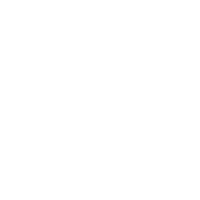 قيادة تمارين الإحماء
قادة اللياقة البدنية | الدرس الثاني: قيادة تمارين الإحماء والتهدئة
[Speaker Notes: ملاحظة: غيِّر هذه الشريحة بناءً على الرياضة التي تتولى تعليمها 

أحسنت ممارسة تمارين الإطالة الديناميكية تلك! تذكر أن كل رياضة مختلفة عن غيرها، لذا تأكد من استخدام أدلة تمارين الإحماء عندما تقود تمارين الإحماء. 

هذا مثال من كرة السلة. يجب أن تمارس كل تمرين من تمارين الأيروبيك لمدة 30 ثانية. يجب أن تمارس تمارين الإطالة الديناميكية 10 مرات لكل جانب/اتجاه.

يمكنك تغيير هذه الشريحة لتنتقل إلى رياضة مختلفة. اجعل الشريحة قابلة للتطبيق على الرياضة التي يمارسها قادة اللياقة البدنية. يمكنك مناقشة تمارين الإحماء المختلفة الخاصة برياضتهم وممارستها أمامهم.]
حان دورك الآن!
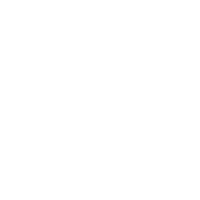 قيادة تمارين التهدئة
لنبدأ التمرين! اختر 4 تمارين إطالة ثابتة من هذه القائمة:

تمرين إطالة للتعامل مع تقوس الجزء العلوي من الظهر
تمرين إطالة العضلة الرباعية في وضع الوقوف
تمارين إطالة عضلات الفخذ الخلفية
تمرين إطالة ربلة الساق
تمرين إطالة الفخذ في وضع الركوع
تمارين إطالة الدوران عند الجلوس
تمرين شد الكتف في الناحية المعاكسة لاتجاه الجسم
ثني المعصم ومده
تمارين إطالة العضلة ثلاثية الرؤوس
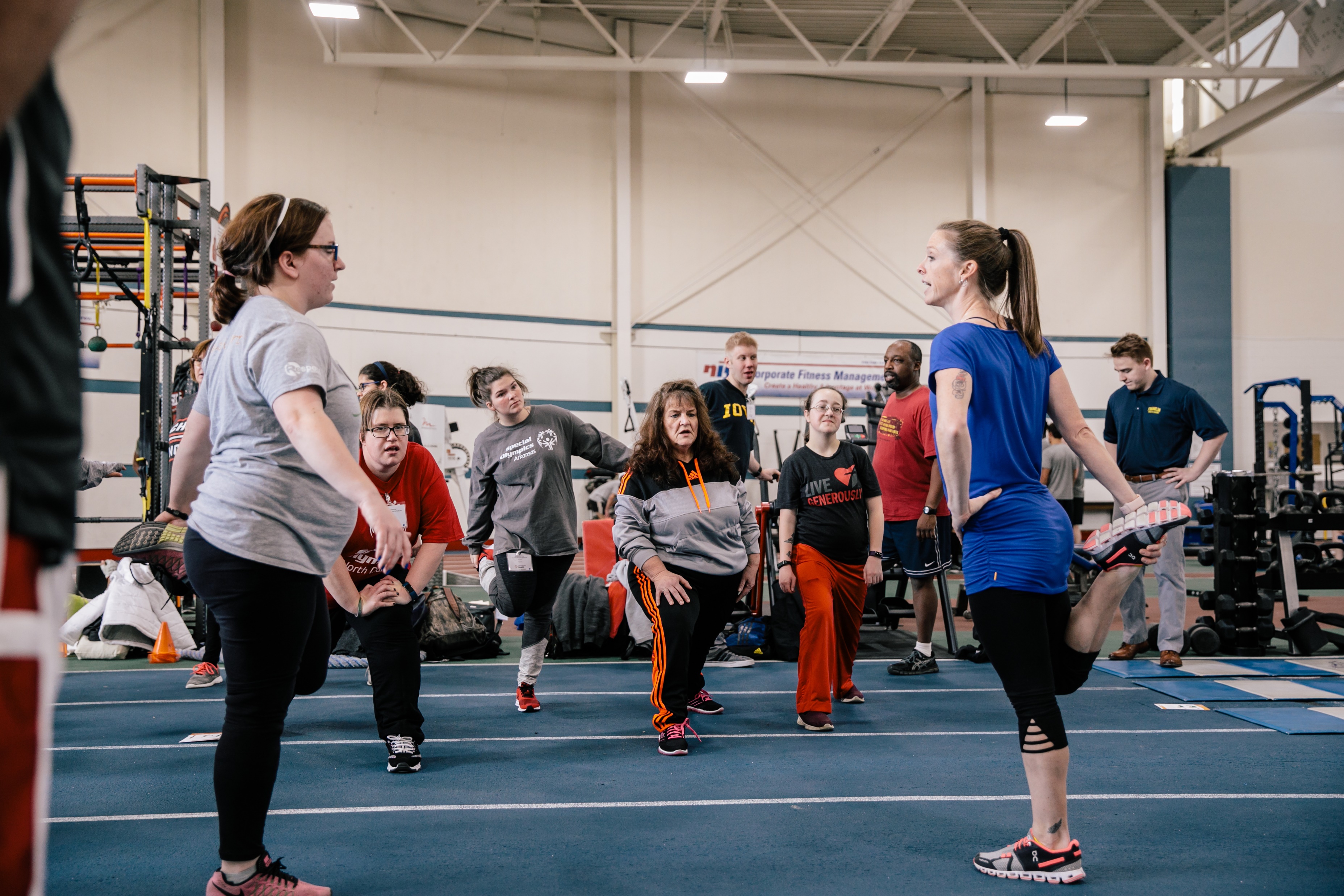 قادة اللياقة البدنية | الدرس الثاني: قيادة تمارين الإحماء والتهدئة
[Speaker Notes: والآن لنتمرن على التهدئة. كل مجموعة تختار 4 تمارين إطالة ثابتة من هذه القائمة.

اطلب من 4 متطوعين ذكر تمرين إطالة واحد يرغبون في تجربته. شجعهم على اختيار تمرين إطالة قد لا يعرفونه بالفعل، أو اختيار تمارين إطالة لبضعة أجزاء مختلفة من الجسم.

علم المشاركين كيفية ممارسة تمرين الإطالة ودربهم عليه. بعد دقيقتين، اطلب من أحدهم أن يقود تمرين الإطالة. كرر الأمر على 4 أنواع من تمارين الإطالة. استمر في كل تمرين لمدة 30 ثانية.]
نموذج تمارين التهدئة: كرة السلة
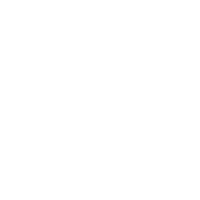 قيادة تمارين التهدئة
قادة اللياقة البدنية | الدرس الثاني: قيادة تمارين الإحماء والتهدئة
[Speaker Notes: ملاحظة: غيِّر هذه الشريحة بناءً على الرياضة التي تتولى تعليمها 

أحسنت ممارسة تمارين الإطالة الثابتة تلك! تذكر أن كل رياضة مختلفة عن غيرها، لذا تأكد من استخدام أدلة تمارين التهدئة عندما تقود تمارين الإطالة. 

هذا مثال من كرة السلة. يجب أن تقوم بتمرين الأيروبيك لبضع دقائق، وتستمر في ممارسة كل تمرين من تمارين الإطالة لمدة 30 ثانية. تأكد من إطالة كلا جانبَيْ الجسم!

يمكنك تغيير هذه الشريحة لتنتقل إلى رياضة مختلفة. اجعل الشريحة قابلة للتطبيق على الرياضة التي يمارسها قادة اللياقة البدنية. يمكنك مناقشة تمارين التهدئة المختلفة الخاصة برياضتهم وممارستها أمامهم.]
نصائح
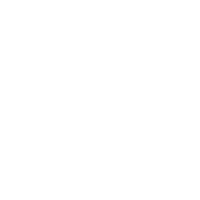 قيادة تمارين الإحماء والتهدئة
اتبع روتينًا موحدًا لتمارين الإحماء والتهدئة

تحلْ بالثقة! تحدث بصوت عالٍ وبوضوح

شجع جميع زملائك في الفريق على المشاركة في التمارين

احرص على أن يكون لديك مساحة كافية لممارسة التمارين بأمان وفعالية
راقب زملاءك في الفريق لتتأكد من أنهم يمارسون التمارين على نحو صحيح وقدم لهم المساعدة إذا لم يكونوا يفعلون ذلك
قادة اللياقة البدنية | الدرس الثاني: قيادة تمارين الإحماء والتهدئة
[Speaker Notes: إليك بعض النصائح الإضافية لقيادة تمارين الإحماء والتهدئة:
اتبع روتينًا موحدًا لتمارين الإحماء والتهدئة

تحلْ بالثقة! تحدث بصوت عالٍ وبوضوح

شجع جميع زملائك في الفريق على المشاركة في التمارين

احرص على أن يكون لديك مساحة كافية لممارسة التمارين بأمان وفعالية

راقب زملاءك في الفريق لتتأكد من أنهم يمارسون التمارين على نحو صحيح وقدم لهم المساعدة إذا لم يكونوا يفعلون ذلك


السيناريوهات المطروحة للمناقشة:
يتأخر أحد اللاعبين دائمًا عن التمرين
لا يشارك الشركاء الموحدون في التمرين
يقطع مدربك عملية الإحماء ليبدأ التمرين
يمارس أحد أعضاء الفريق التمرين على نحو خاطئ
لا يريد أحد أعضاء الفريق المشاركة في التمرين]
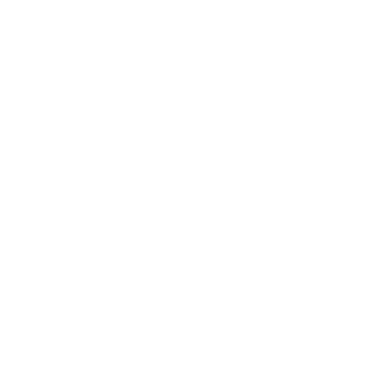 لنبدأ التمرين!
التواصل مع المدرب
قادة اللياقة البدنية | الدرس الثاني: قيادة تمارين الإحماء والتهدئة
[Speaker Notes: كما ذُكِر ضمن السيناريوهات السابقة، إنه من المهم بالنسبة لك أن تتحدث إلى مدربك عن كونك أحد قادة اللياقة البدنية. يجب أن يحدث هذا الأمر في بداية الموسم، ويمكنك التواصل مع المدرب قبل/ بعد التمارين إذا كنت ترغب في ذلك. تذكر أن مدربك وموظفي البرنامج موجودون لمساعدتك!]
”أنا قائد للياقة البدنية“
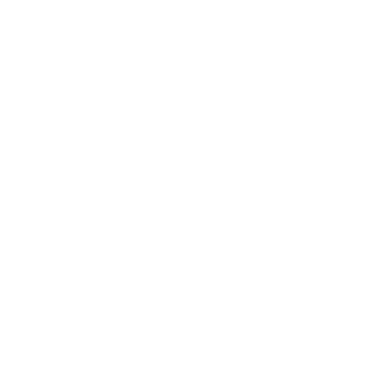 التواصل مع المدرب
”أنا عضو في الفريق، وقائد اللياقة البدنية فيه. لقد أكملت تدريب قادة اللياقة البدنية حتى أتمكن من قيادة تمارين الإحماء والتهدئة ومشاركة النصائح الصحية مع زملائي في الفريق. هل يمكننا الحصول على بعض الوقت في بداية التمرين ونهايته للقيام بذلك؟“
قادة اللياقة البدنية | الدرس الثاني: قيادة تمارين الإحماء والتهدئة
[Speaker Notes: قبل بداية الموسم، من المهم أن تتحدث مع مدربك بشأن كونك قائدًا للياقة البدنية. من الأفضل أن تتصل به أو تقابله شخصيًا، ولكن يمكنك التواصل معه عبر البريد الإلكتروني أيضًا. 

عندما تتواصل معه، قل:
"أنا عضو في الفريق، وقائد اللياقة البدنية فيه. لقد أكملت تدريب قادة اللياقة البدنية حتى أتمكن من قيادة تمارين الإحماء والتهدئة ومشاركة النصائح الصحية مع زملائي في الفريق. هل يمكننا الحصول على بعض الوقت في بداية التمرين ونهايته للقيام بذلك؟" 

إن قول ذلك الأمر يُعلِم مدربك بأن دورك ليس عملاً إضافيًا بالنسبة له، ولكنه وسيلة لمساعدته.  فإنه يُعلِم مدربك قبل بداية التمرين الأول أنك قائد اللياقة البدنية. ويمنحه ذلك وقتًا ليفهم دورك ويراعي الوقت اللازم لتمارين الإحماء والتهدئة. 

إذا أرسلت بريدًا إلكترونيًا، فيمكنك إرفاق دليل تمارين الإحماء والتهدئة الخاصة برياضتك حتى يتمكن المدرب من الاطلاع عليه أيضًا. 

يمكنك أيضًا إخبار مدربك بأنك ستأتي إلى التمرين بنسخة مطبوعة من هذه الأدلة.]
نصائح
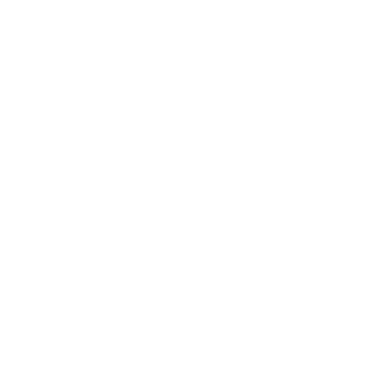 التواصل مع المدرب
أخبر مدربك بفوائد إجراء عمليات الإحماء والتهدئة عند التحدث معه قبل التمرين الأول

شارك معه أهمية أن تكون لاعبًا يتمتع بصحة جيدة ولياقة بدنية جيدة

أخبر مدربك عن سبب أهمية كونك قائدًا للياقة البدنية بالنسبة لك!
قادة اللياقة البدنية | الدرس الثاني: قيادة تمارين الإحماء والتهدئة
[Speaker Notes: أشجعك على مشاركة هذه العناصر الإضافية مع مدربك عندما تتحدث معه:

أخبر مدربك بفوائد إجراء عمليات الإحماء والتهدئة عند التحدث معه قبل التمرين الأول

شارك معه أهمية أن تكون لاعبًا يتمتع بصحة جيدة ولياقة بدنية جيدة

أخبر مدربك عن سبب أهمية كونك قائدًا للياقة البدنية بالنسبة لك!

لديك كل المعرفة والمهارات التي تؤهلك لتصبح قائدًا رائعًا للياقة البدنية - أظهر لمدربك هذه المعرفة والمهارات!]
شكرًا لك!
[Speaker Notes: تهانينا! نشكرك على المشاركة، لقد أنهيت الآن دورة قادة اللياقة البدنية التدريبية.
 
تذكر، لكي تكون لاعبًا عظيمًا، لا بد أن تتمتع بصحة جيدة. إن مدربك وموظفي البرنامج موجودون لمساعدتك!]